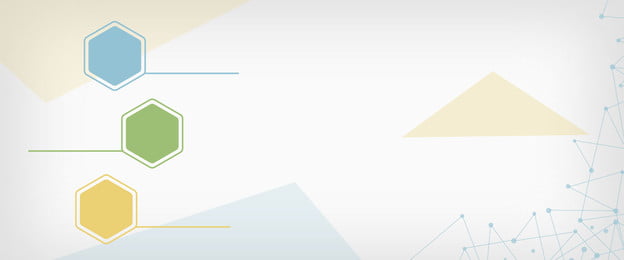 คปสอ.วังชิ้น  ยินดีต้อนรับ
นายขจร วินัยพานิช
นายแพทย์สาธารณสุขจังหวัดแพร่
ทีมนิเทศงานคณะกรรมการประสานงานสาธารณสุขระดับอำเภอ
รอบที่ ๑  ประจำปี งบประมาณ พ.ศ. 2565
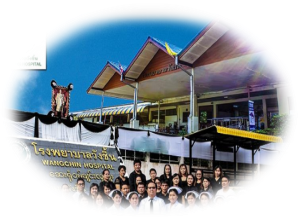 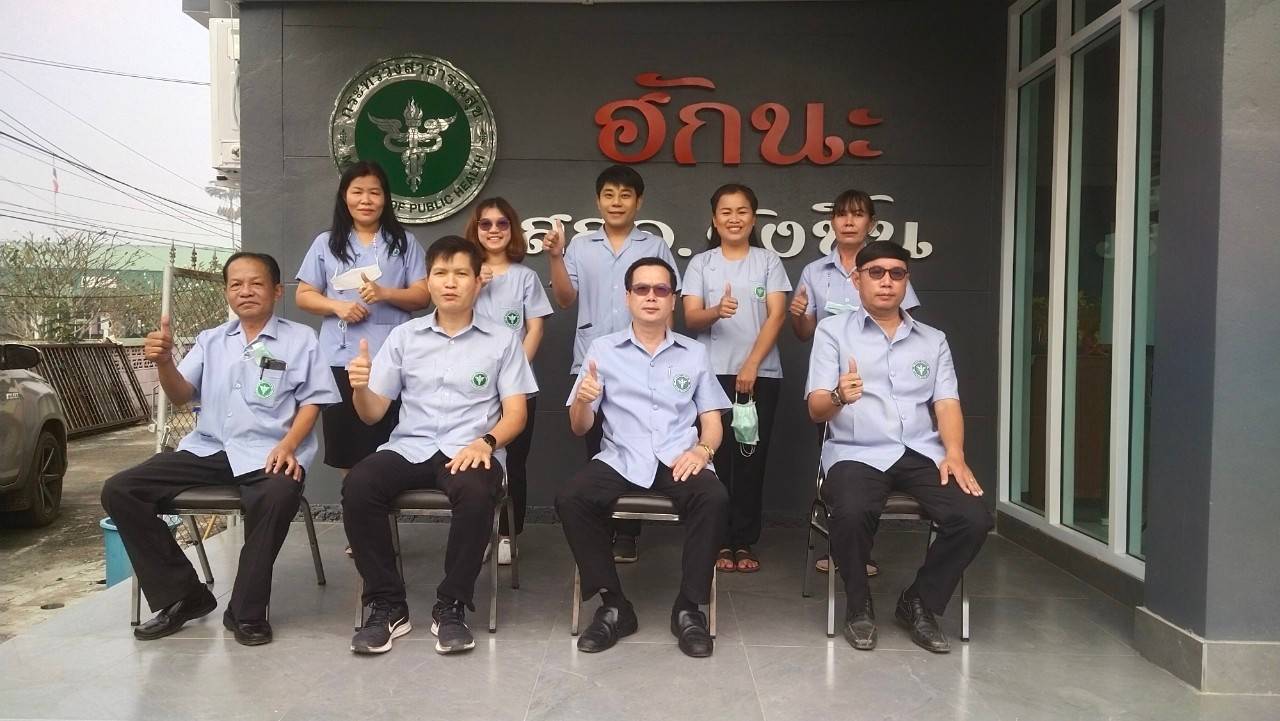 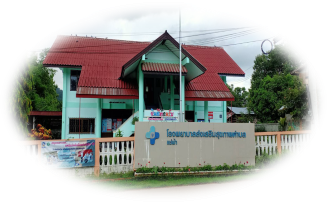 9 กุมภาพันธ์ 2565
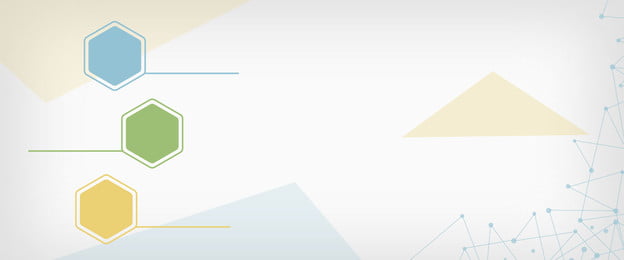 การประเมินผลการปฏิบัติราชการ
ตามคำรับรองการปฏิบัติราชการ คปสอ.วังชิ้น รอบที่ ๑
ประจำปี งบประมาณ พ.ศ. 2565
9 กุมภาพันธ์ 2565
คำขวัญอำเภอวังชิ้น
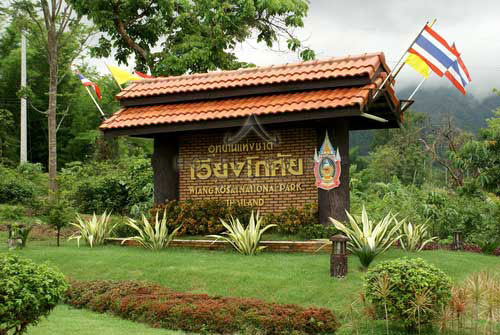 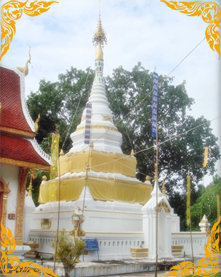 พระธาตุขวยปูคู่บ้าน  
พระธาตุพระพิมพ์คู่เมือง
ลือเลื่องถิ่นส้มเขียวหวาน
          อุทยานแห่งชาติเวียงโกศัย                   
          หัตถกรรมเครื่องใช้เถาวัลย์  
          อัศจรรย์น้ำพุร้อน
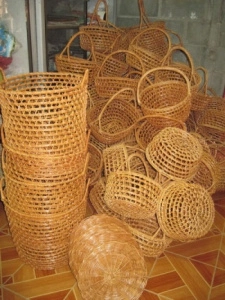 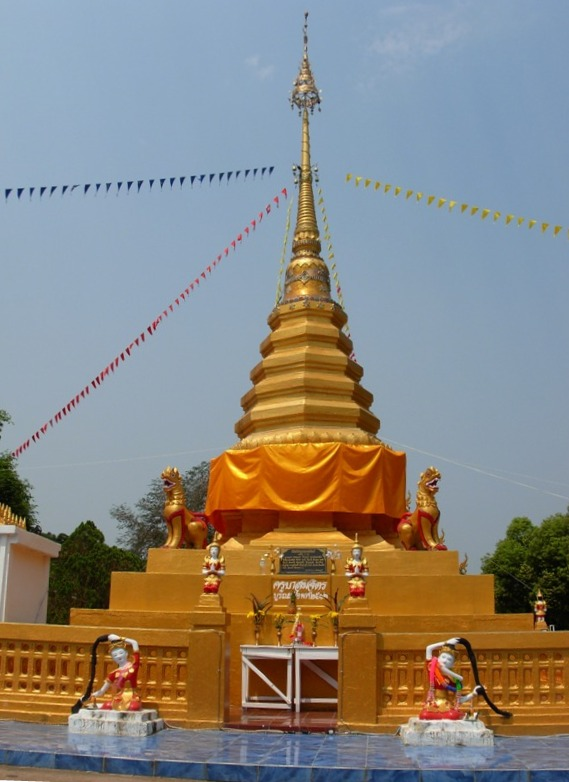 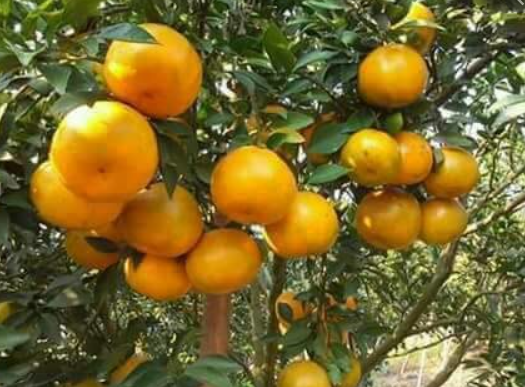 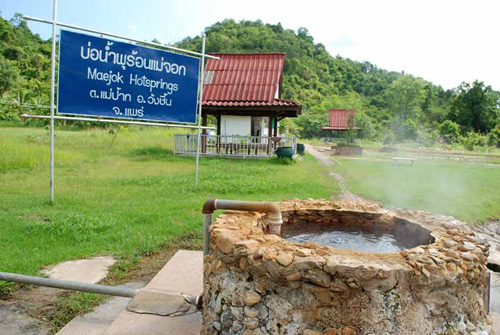 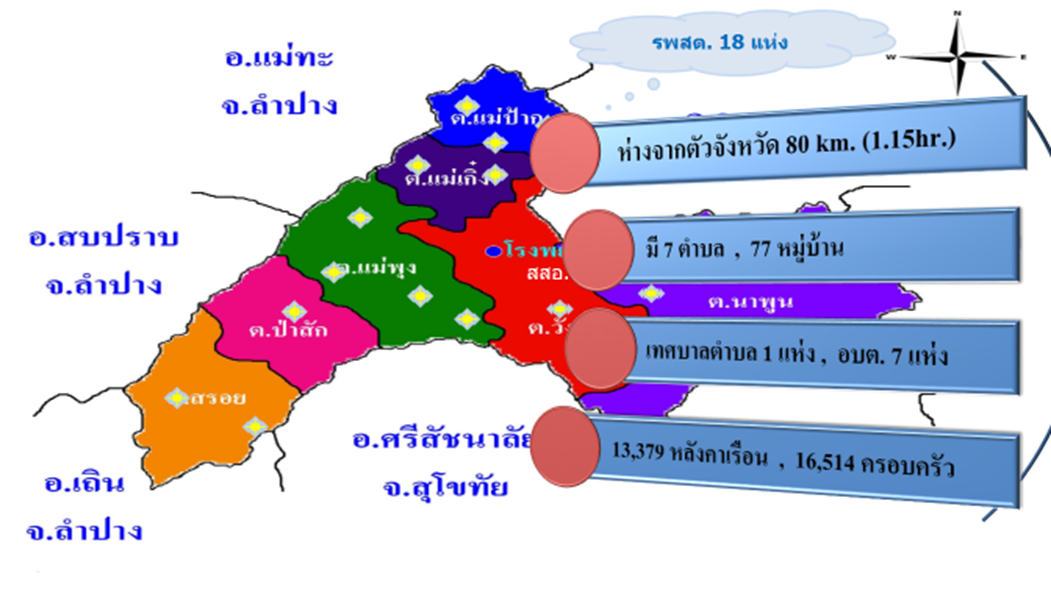 รพ.สต.17  แห่ง
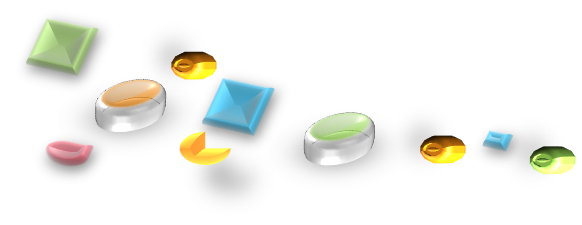 14,494  หลังคาเรือน, 16,514   ครอบครัว
ร้อยละจำนวนประชากรทะเบียนราษฎร์ จำแนกรายอายุและเพศ Typearea 1,3 ปี 2565
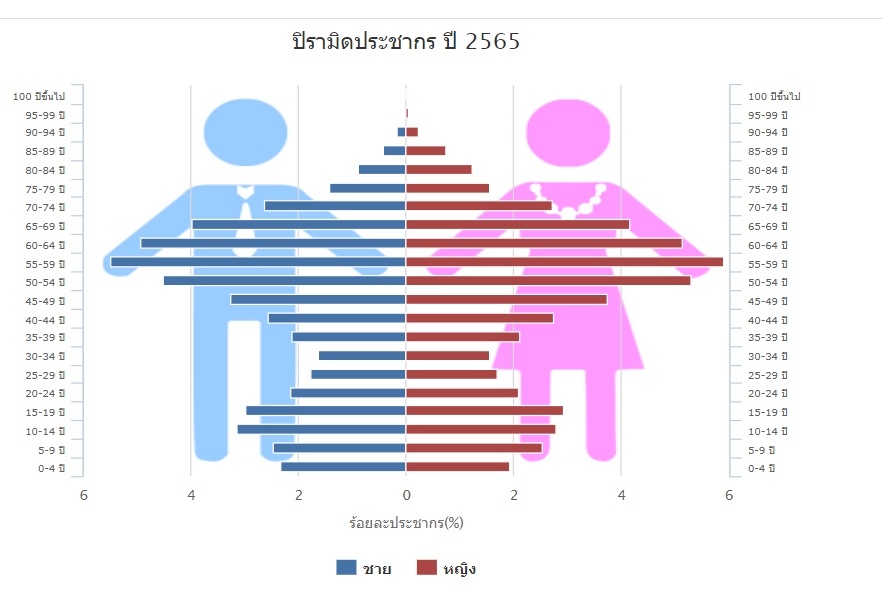 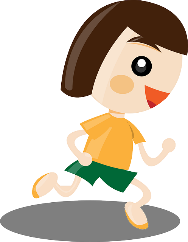 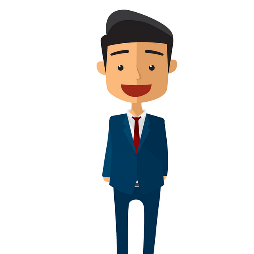 หมายเหตุ 	 หมายเหตุ : ประชากรตาม 43 แฟ้ม/นำ DBPOP มาปรับปรุง Typearea = 1,3 และ Nation = 099 วันที่ 7 กุมภาพันธ์  2565
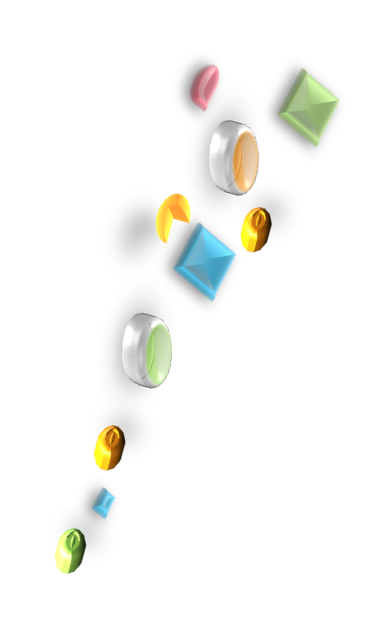 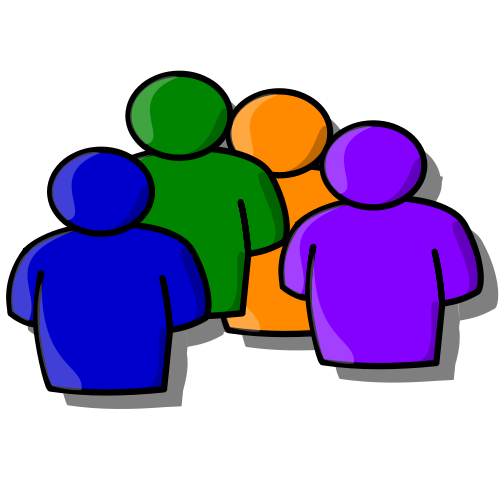 บุคลากร 246 คน
แผนยุทธศาสตร์ คปสอ.วังชิ้นแบบมีส่วนร่วมปีงบประมาณ  2565
Area based  
เขตสุขภาพ
Agenda base
งบประมาณ
แผนยุทธศาสตร์
 คปสอ.วังชิ้น 
 2565
Function base
Area based  
คปสอ.วังชิ้น
บุคลากร/เครือข่ายสุขภาพ
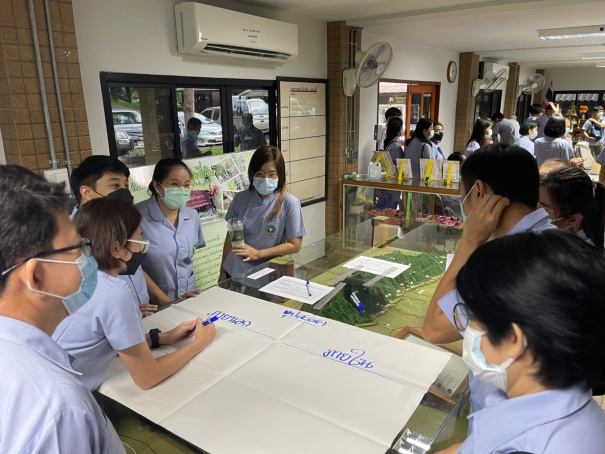 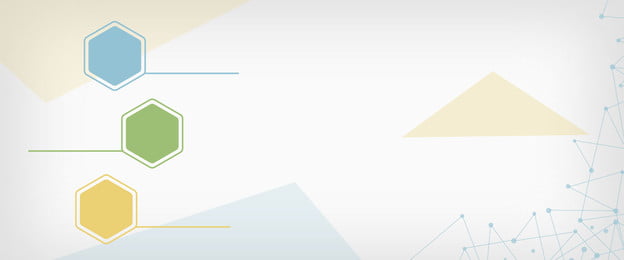 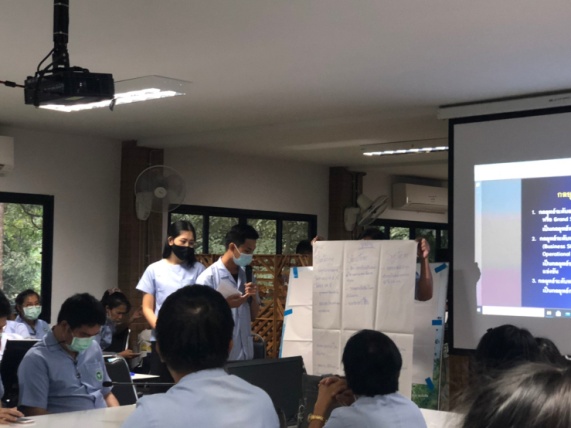 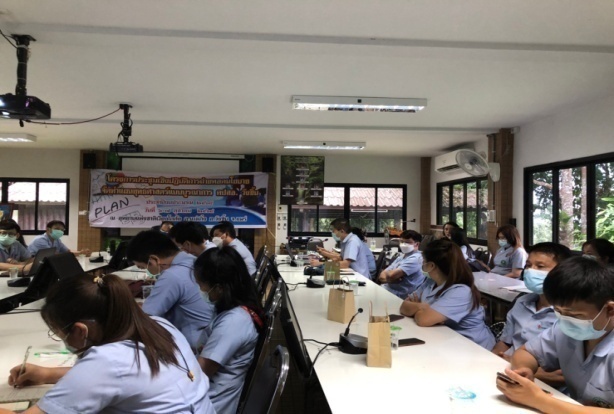 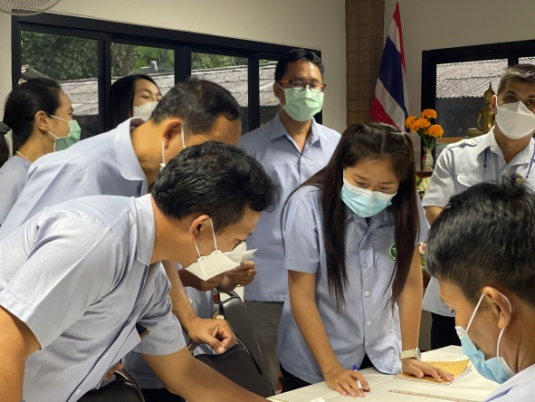 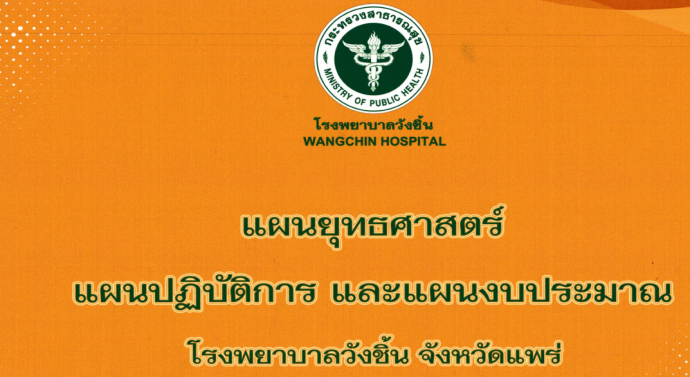 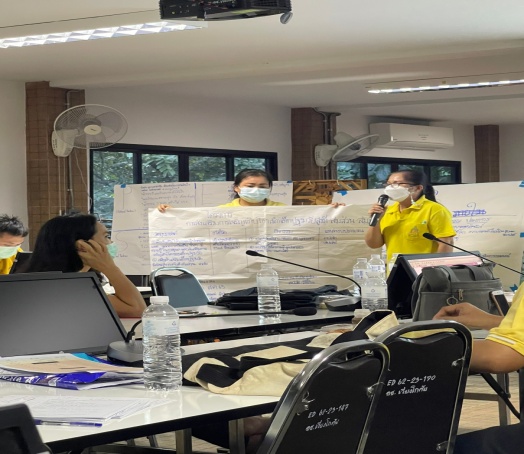 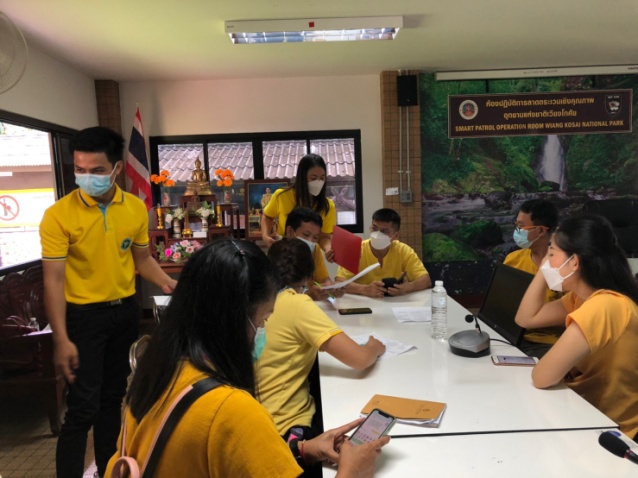 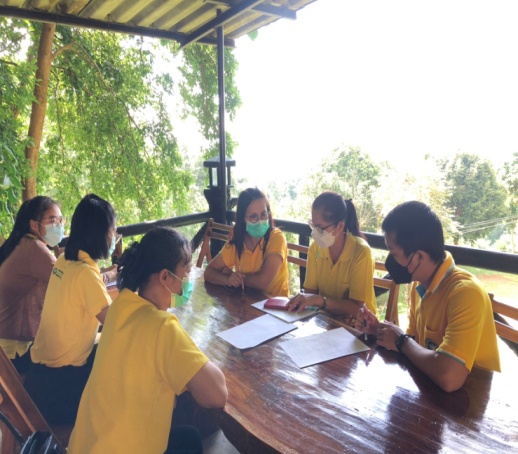 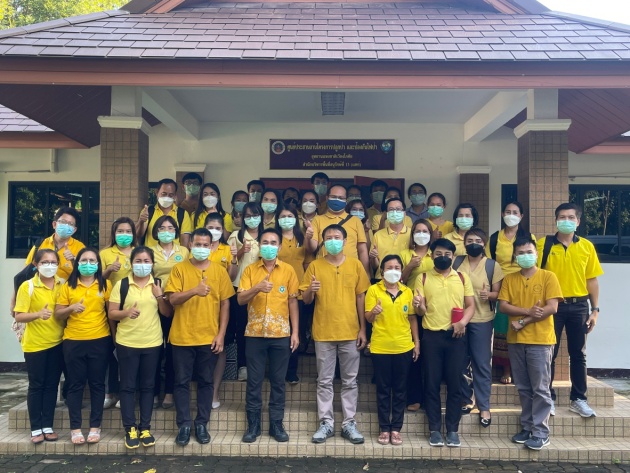 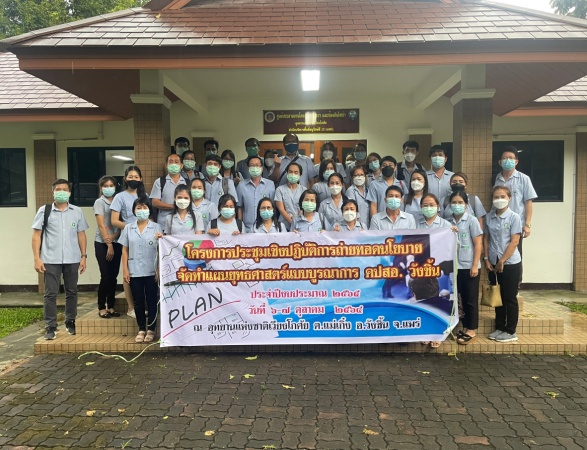 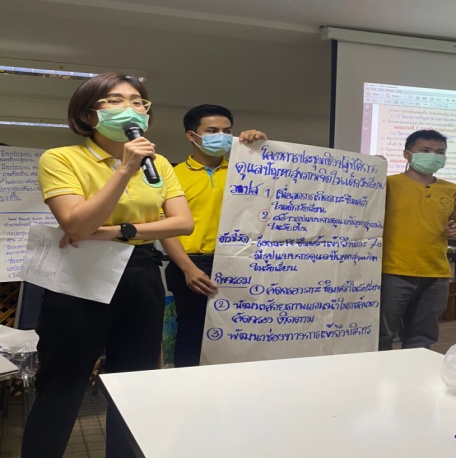 ปัญหาสาธารณสุขในพื้นที่อำเภอวังชิ้น
1.โรคไม่ติดต่อเรื้อรัง (DM/HT)
2.โรคไวรัสโคโรน่า2019(COVID-19)
3.ผู้สูงอายุภาวะพึ่งพิง
4.ภาวะโภชนาการเด็ก สูงดีสมส่วน
5.การใช้สารเคมีทางการเกษตร
ปัญหาสาธารณสุขในพื้นที่อำเภอวังชิ้น
6.ไข้เลือดออก
7.วัณโรค
8.สุขภาพจิต
9.COPD
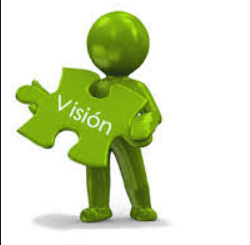 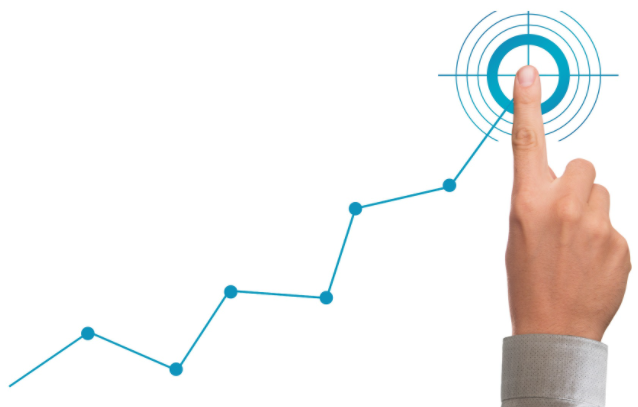 วิสัยทัศน์ (Vision)
“บริการเป็นเลิศ 
เจ้าหน้าที่มีความสุข 
พหุภาคีเข้มแข็ง  
ประชาชนสุขภาพดี”
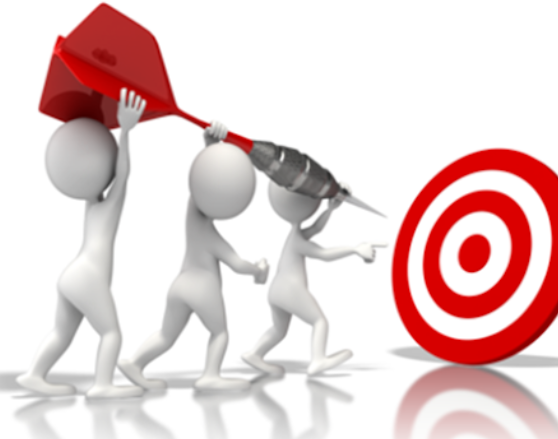 1.พัฒนาระบบบริการสุขภาพครอบคลุมทุกมิติ แบบองค์รวม
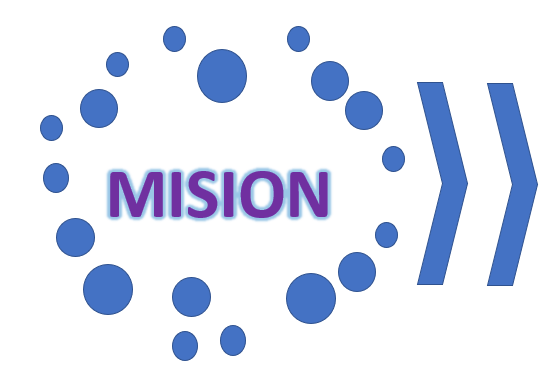 2.พัฒนาภาคีเครือข่ายและส่งเสริมให้ประชาชนมีความรอบรู้และสามารถพึ่งตนเองด้านสุขภาพได้
3.พัฒนาศักยภาพบุคลากรเสริมสร้างกำลังใจให้เป็นองค์กรแห่งความสุข
พันธกิจ
4. พัฒนาระบบบริหารตามหลักธรรมาภิบาลและพัฒนาระบบเทคโนโลยีให้มีประสิทธิภาพ
5.ขับเคลื่อนโครงการพระราชดำริในพื้นที่ให้เกิดผลลัพธ์ตามเป้าหมายพัฒนา
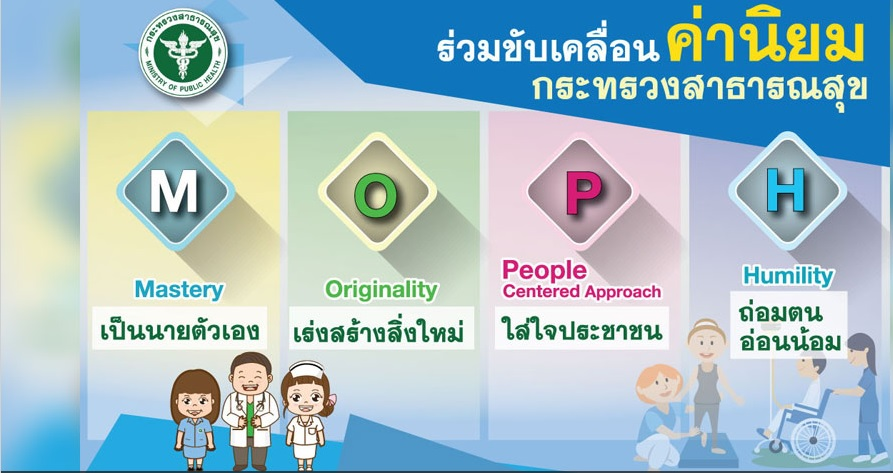 จุดมุ่งหมาย (Purposes) :
1. เพื่อให้หน่วยงานสาธารณสุขในเครือข่ายทุกระดับมีระบบบริการสุขภาพที่มีคุณภาพตามมาตรฐาน 
2. เพื่อให้หน่วยงานสาธารณสุขในเครือข่ายทุกระดับ มีการบูรณาการระบบบริหารที่มีประสิทธิภาพ ภายใต้หลักธรรมาภิบาล 
3. เพื่อให้ภาคีเครือข่ายเข้มแข็งและมีส่วนร่วมในการดำเนินงานด้านสุขภาพ 
4. เพื่อให้ประชาชนมีความรอบรู้ด้านสุขภาพและมีพฤติกรรมสุขภาพที่เหมาะสมและสามารถพึ่งตนเองได้ตามบริบทของพื้นที่
เป้าหมาย  ( Goal ) :
1. ประชาชนสุขภาพดี
2. เจ้าหน้าที่มีความสุข
3. ระบบสุขภาพยั่งยืน
ประเด็นยุทธศาสตร์ ( stratergic Issuess) :
1. ส่งเสริมและสนับสนุนให้ประชาชนมีความรอบรู้ด้านสุขภาพ
2. พัฒนาระบบบริการสุขภาพตามเกณฑ์มาตรฐานสู่ความเป็นเลิศ
3. บูรณาการระบบริหารจัดการและเทคโนโลยีสารสนเทศให้เอื้อต่อการบริการด้านสุขภาพ
4. พัฒนาภาคีเครือข่ายสุขภาพในการจัดการด้านสุขภาพในพื้นที่
5.สนองโครงการพระราชดำริในพื้นที่ให้เกิดผลลัพธ์ตามเป้าหมายการพัฒนา
ประเด็นยุทธศาสตร์ ( stratergic Issuess) :
1.คุณภาพชีวิตผู้สูงอายุ
	2.การป้องกันควบคุมโรคติดต่อ/โรคติดเชื้อไวรัส โคโรน่า 2019
	3.การป้องกันและควบคุมโรคไม่ติดต่อเรื้อรัง
	4.การเข้าถึงบริการของผู้ป่วยโรคซึมเศร้า
	5.พัฒนาระบบบริการปฐมภูมิ (PCU/NPCU) คุณภาพ
	6.การพัฒนาระบบบริการผู้ป่วยโรคไม่ตดต่อเรื้อง(เบาหวาน,ความดันโลหิตสูง) 
	7.การประเมินคุณธรรมและความโปร่งใสในการดำเนินงานขอรงหน่วยงาน
ประเด็นยุทธศาสตร์ ( stratergic Issuess) :
8.การพัฒนาคุณภาพบริหารจัดการภาครัฐ
	9.พัฒนาประสิทธิภาพการบริหารจัดการระบบการเงินการคลังและระบบบัญชีที่มีประสิทธิภาพ
	10.พัฒนาศักยภาพบุคลากร จัดการความรู้และองค์กรแห่งความสุข
	11.พัฒนาระบบสารสนเทศที่มีความถูกต้องครบถ้วนทันสมัยและปลอดภัย
	12.พัฒนาระบบการดูแลสุขภาพประชาชนอสม. หมอประจำบ้าน
	13.ขับเคลื่อนการดำเนินงานคณะกรรมการพัฒนาคุณภาพชีวิตระดับอำเภอ (พชอ.) 
	14.ขับเคลื่อนโครงการพระราชดำริในพื้นที่ให้เกิดผลลัพธ์ตามเป้าหมายพัฒนา
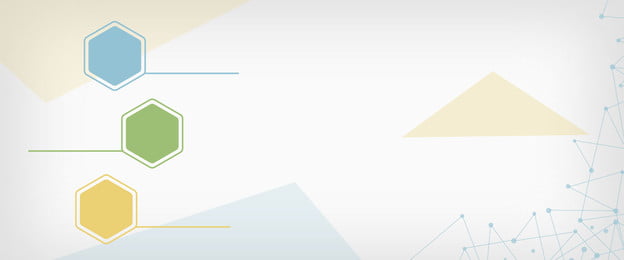 การปฏิบัติงาน
ตามคำรับรองการปฏิบัติราชการ รอบที่ ๑
ประจำปี งบประมาณ พ.ศ. 2565
9 กุมภาพันธ์ 2565
การมอบหมายผู้รับผิดชอบตัวชี้วัด
การมอบหมายผู้รับผิดชอบตัวชี้วัด
ประสิทธิผล ร้อยละ60
MOU 1
1.อัตราความครอบคลุมของการได้รับวัคซีนป้องกันโรคติดเชื้อไวรัสโคโรนา 2019 เข็มที่หนึ่งในกลุ่มอายุกลุ่มผู้สูงอายุ กลุ่มบุคคลที่มีโรคประจำตัว 7 กลุ่มโรคและหญิงตั้งครรภ์ที่มีอายุครรภ์ตั้งแต่ 12 สัปดาห์ขึ้นไป(กลุ่ม 608 )มากกว่าหรือเท่ากับร้อยละ 80
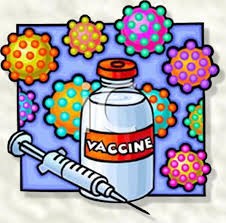 การประชาสัมพันธ์เชิงรุก
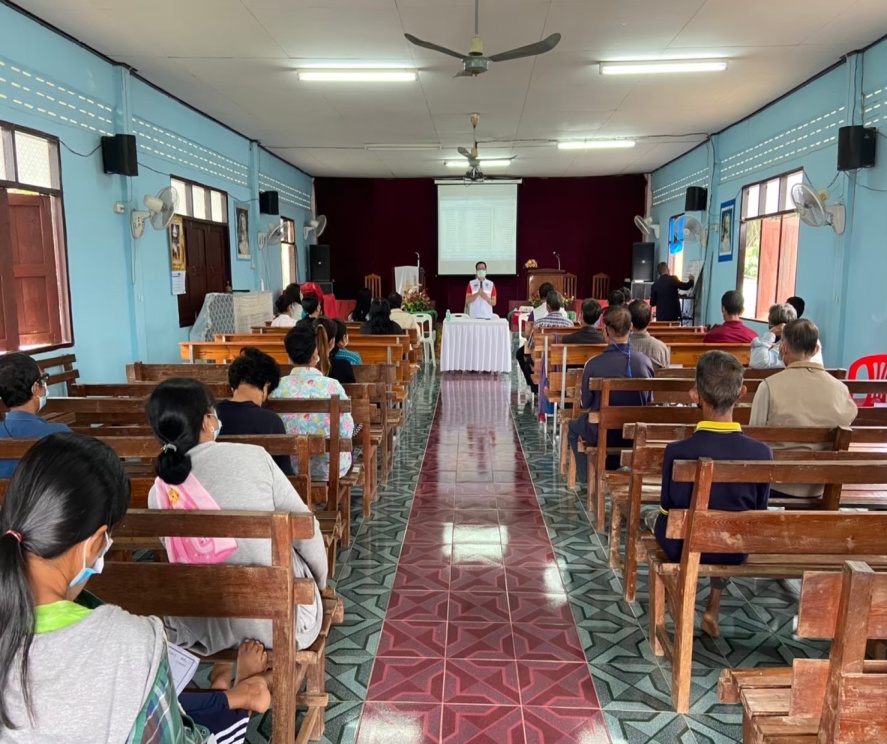 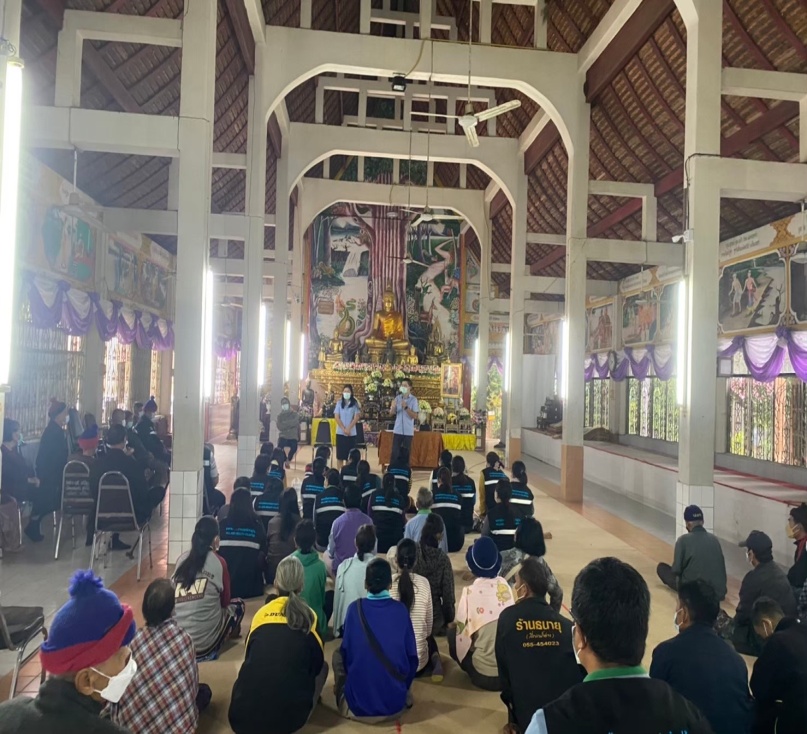 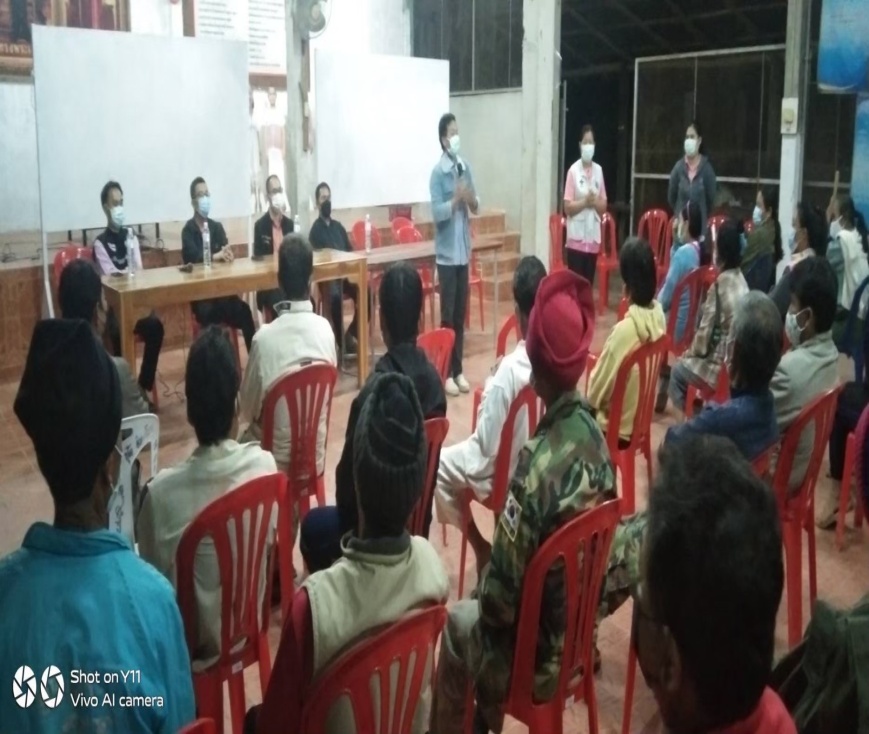 ออกให้ความรู้กระตุ้นการเข้าถึงการให้บริการฉีดวัคซีนในพื้นที่
การคัดกรองเชิงรุก
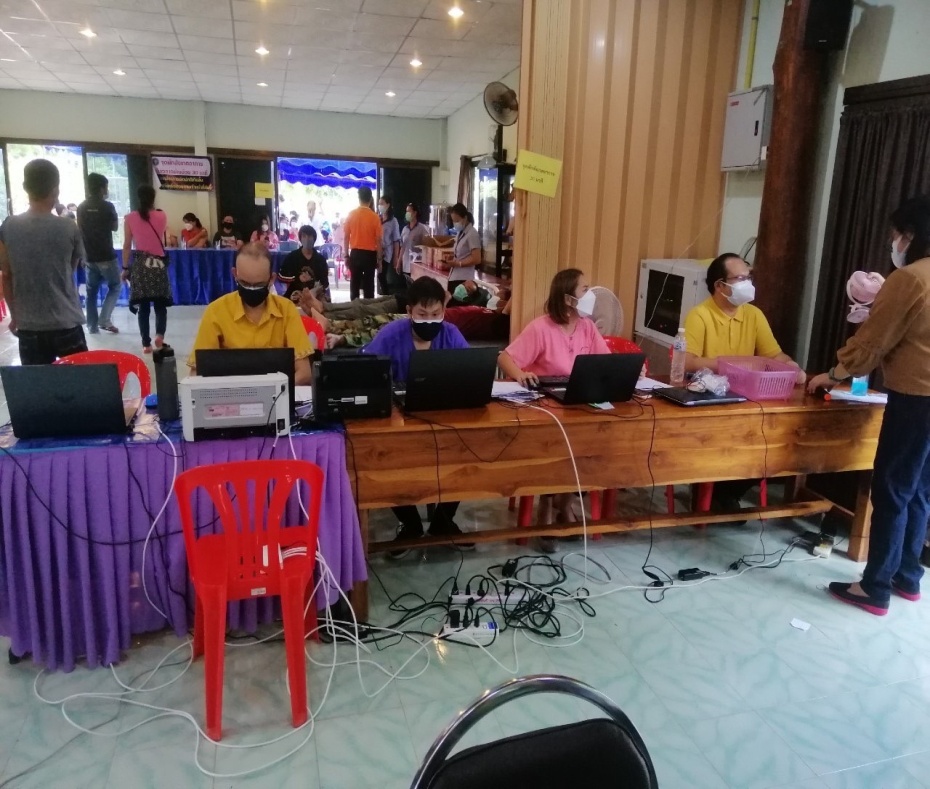 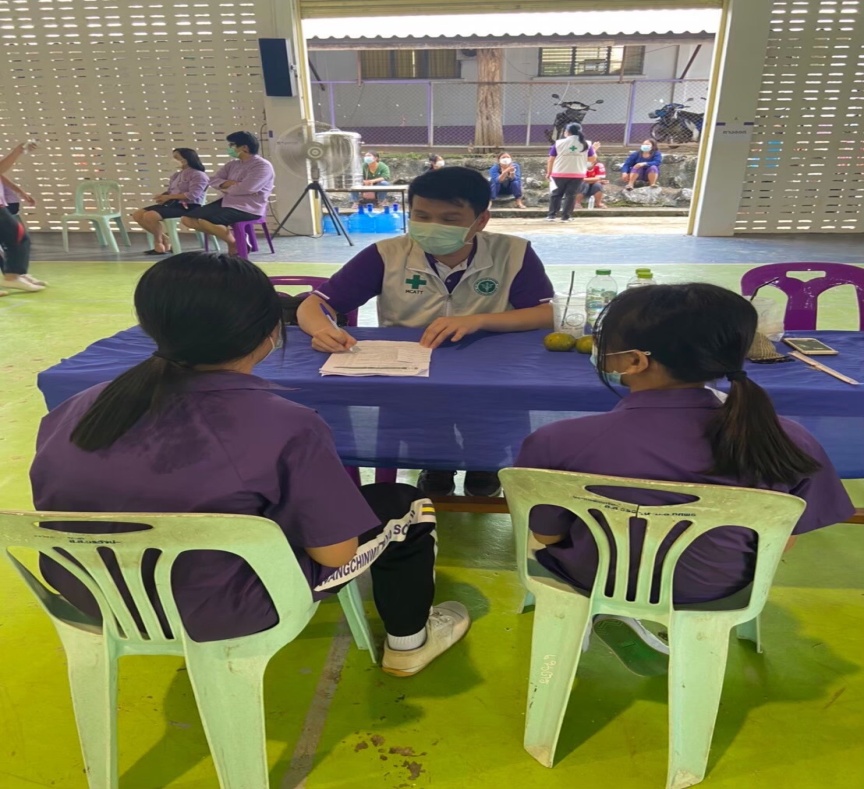 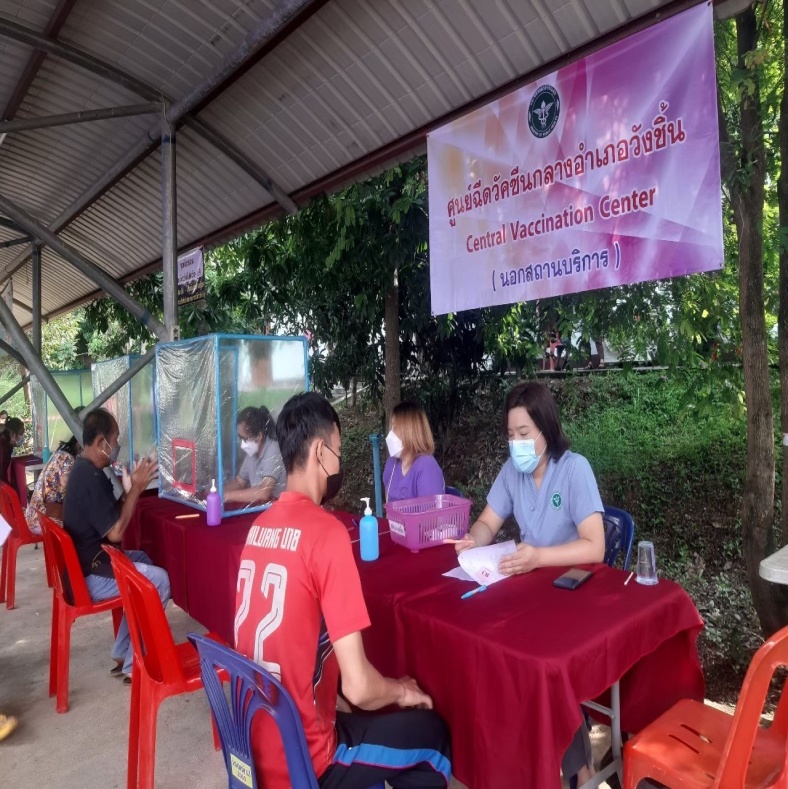 มีการออกคัดกรองนอกสถานบริการ บันทึกประวัติก่อนพบแพทย์เพื่อสร้างความเชื่อมั่นกับผู้รับบริการ
การให้บริการเชิงรุก
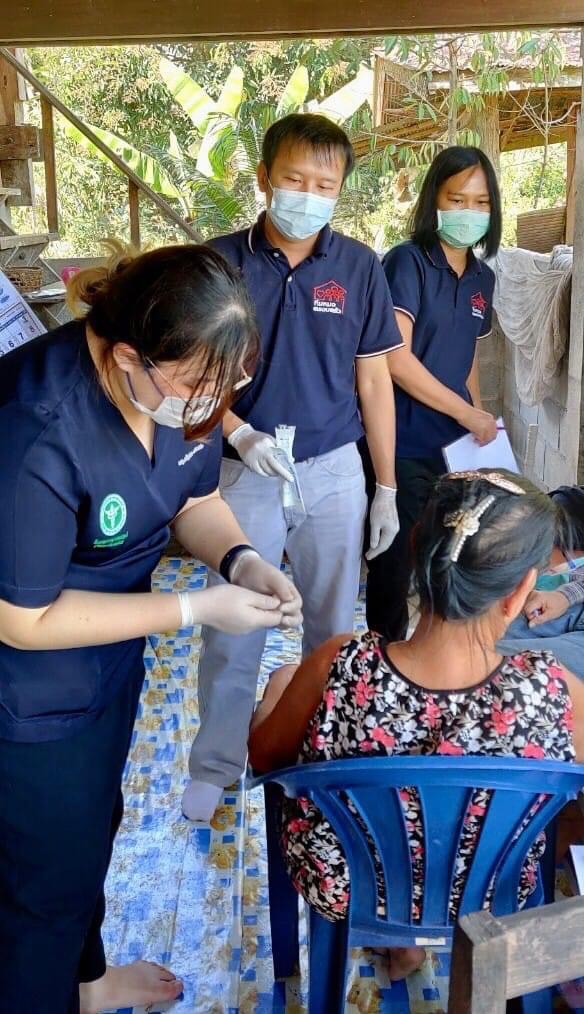 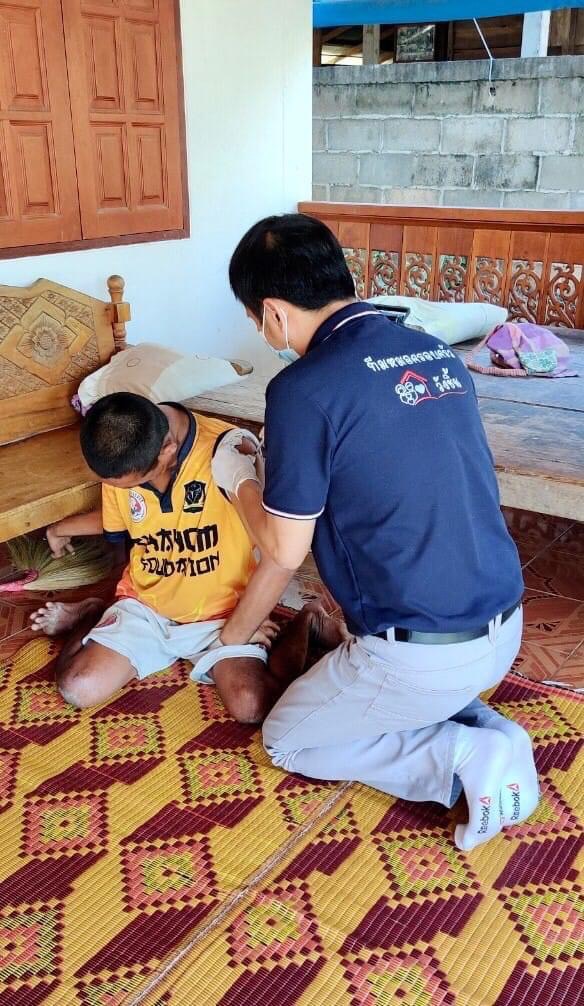 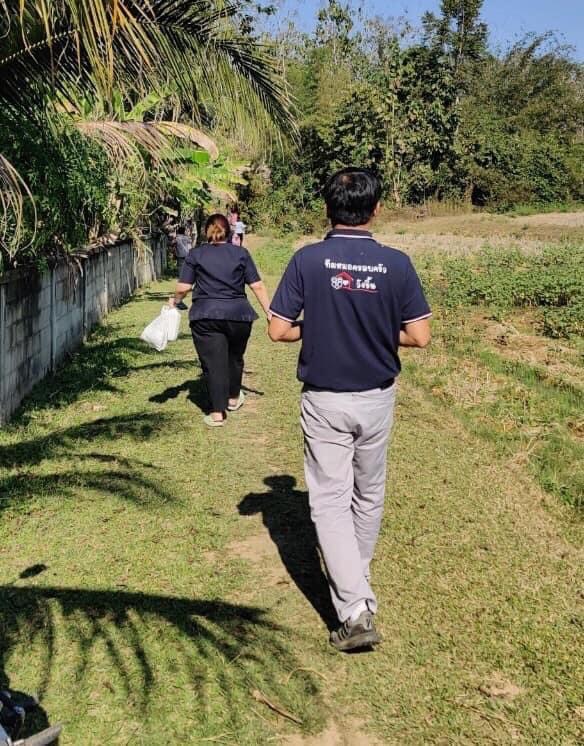 มีทีมหมอครอบครัวลงฉีดวัคซีน ผู้ป่วยติดบ้าน ติดเตียง ผู้พิการ
ผลงานการให้บริการวัคซีนโควิด 19
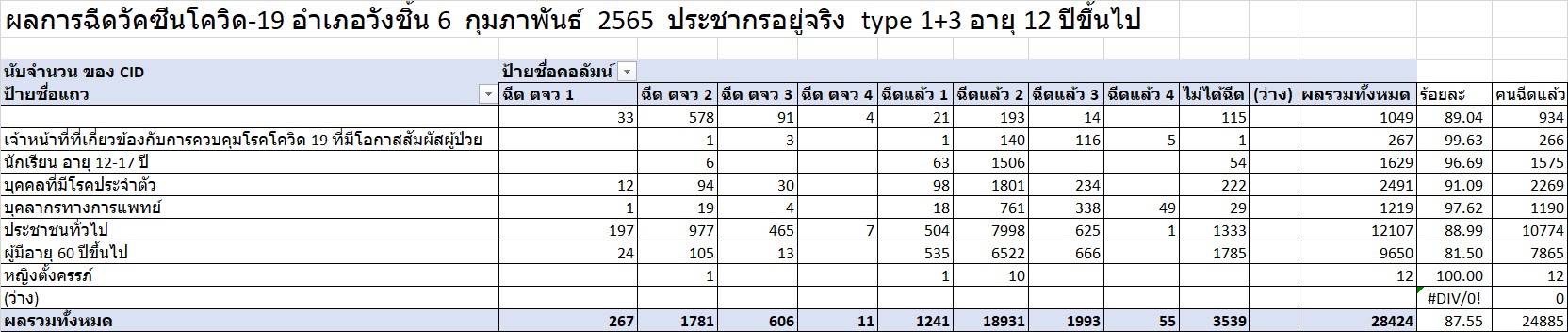 ประสิทธิผล ร้อยละ60
MOU 2
2. อัตราความครอบคลุมของการคัดกรองกลุ่มเป้าหมายด้วยการ X-ray ปอดอย่างน้อยปีละหนึ่งครั้ง
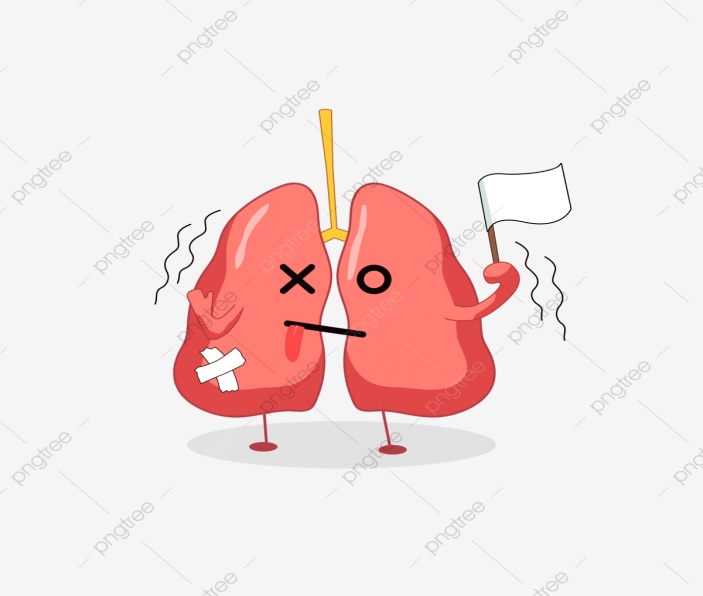 เป้าหมายการคัดกรองกลุ่มเสี่ยง ปี 2565  โดย CXR
เป้าหมายการคัดกรองกลุ่มเสี่ยง อ.วังชิ้น ปี 2565  โดย CXR  ไตรมาส 1
ผู้ป่วยวัณโรคทุกประเภทขึ้นทะเบียนรักษาทั้งหมด จำนวน 20 ราย
กลุ่ม Intermediates Risk จำนวน 1 ราย
กลุ่ม High Risk  
จำนวน 9 ราย
กลุ่ม Low Risk 
จำนวน 10 ราย
ในกลุ่ม High risk และ Intermediates risk ได้รับการปรึกษา อายุรแพทย์ของ รพ.แพร่
และ รพร.เด่นชัย ทุกราย
MOU 3
3. ร้อยละผู้ป่วยโรคความดันโลหิตสูงที่ควบคุมระดับความดันโลหิตได้ดี
ประสิทธิผล ร้อยละ60
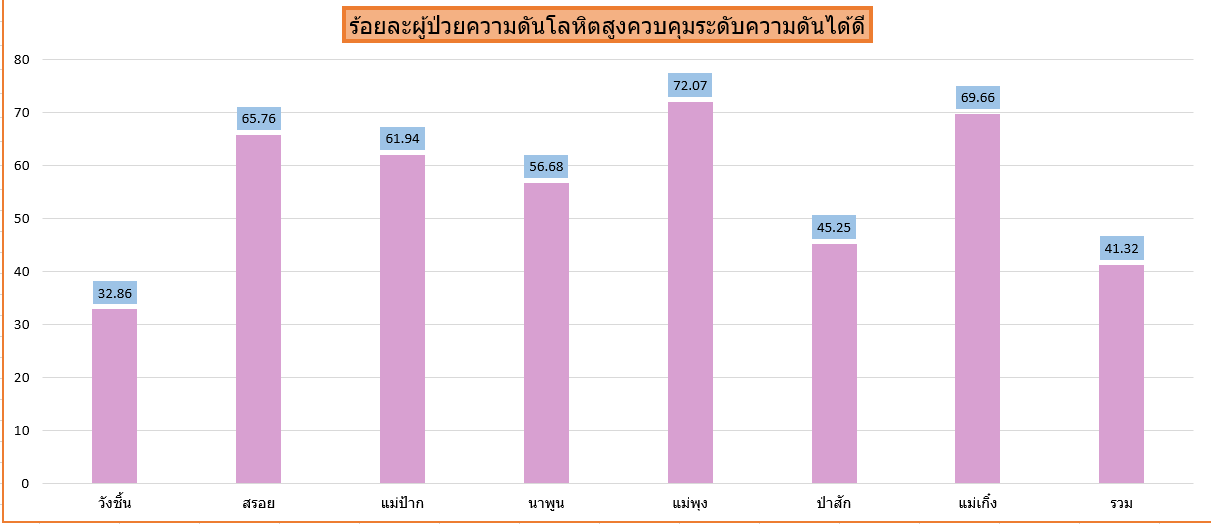 4. ร้อยละผู้ป่วยโรคเบาหวานที่ควบคุมระดับน้ำตาลได้ดี
MOU 4
ประสิทธิผล ร้อยละ60
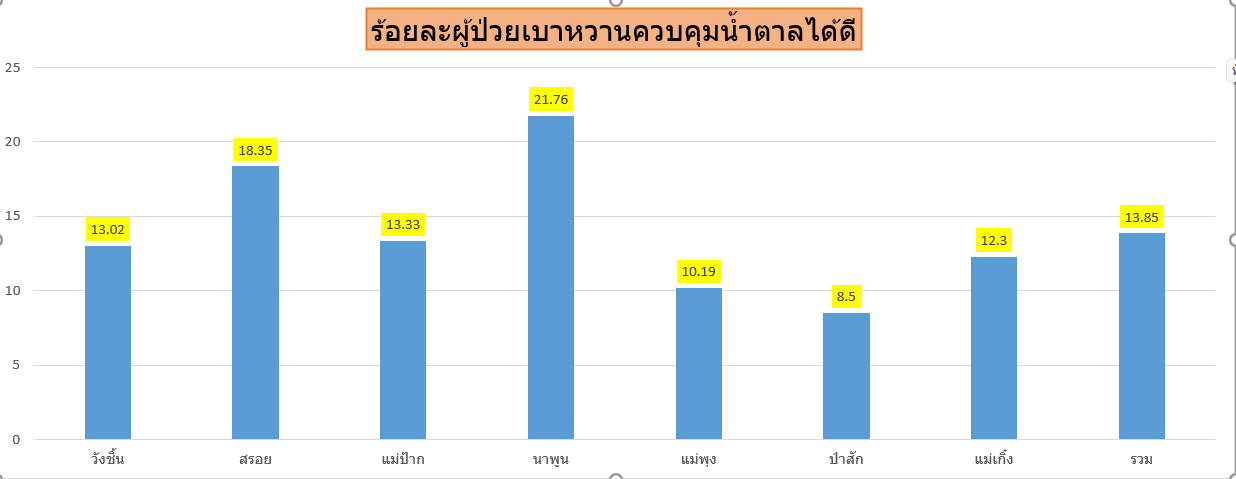 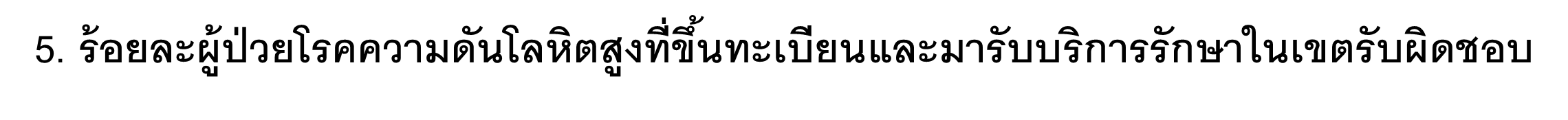 MOU 5
ประสิทธิผล ร้อยละ60
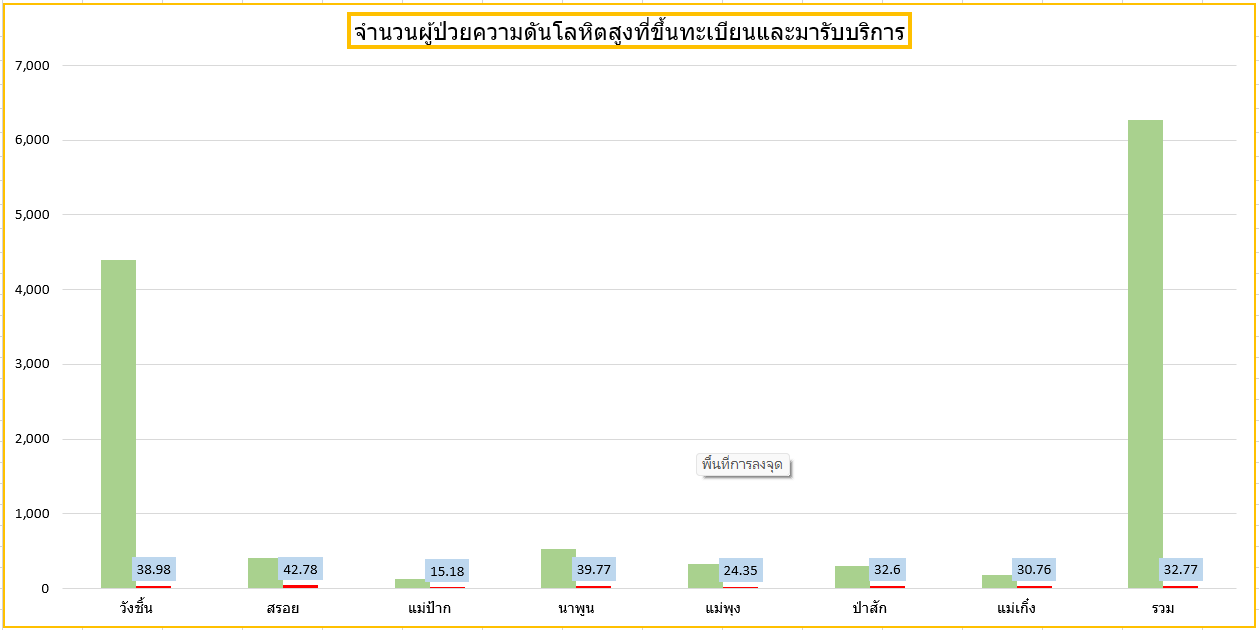 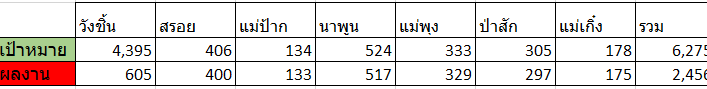 MOU 6
6. ร้อยละผู้ป่วยเบาหวานที่ขึ้นทะเบียนและมารับบริการรักษาในเขตรับผิดชอบ
ประสิทธิผล ร้อยละ60
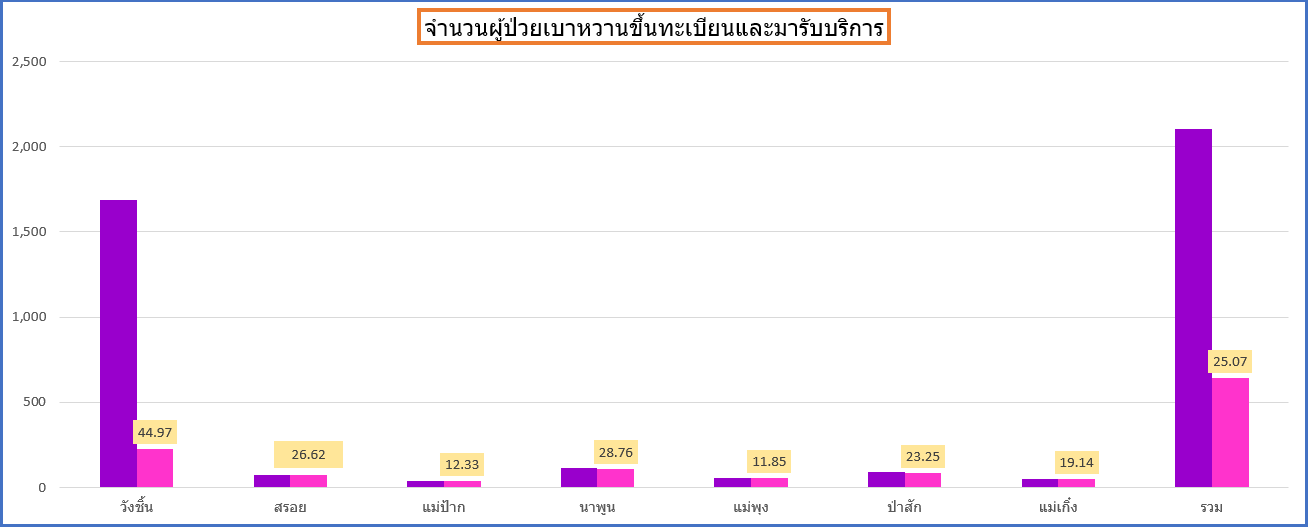 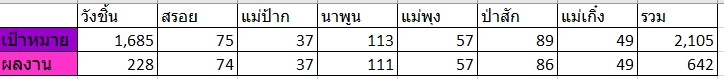 MOU 7
7.ผู้ป่วยเบาหวานที่ได้รับการคัดกรอง HbA1 /c  อย่างน้อยปีละ 1 ครั้ง / ปี
ประสิทธิผล ร้อยละ60
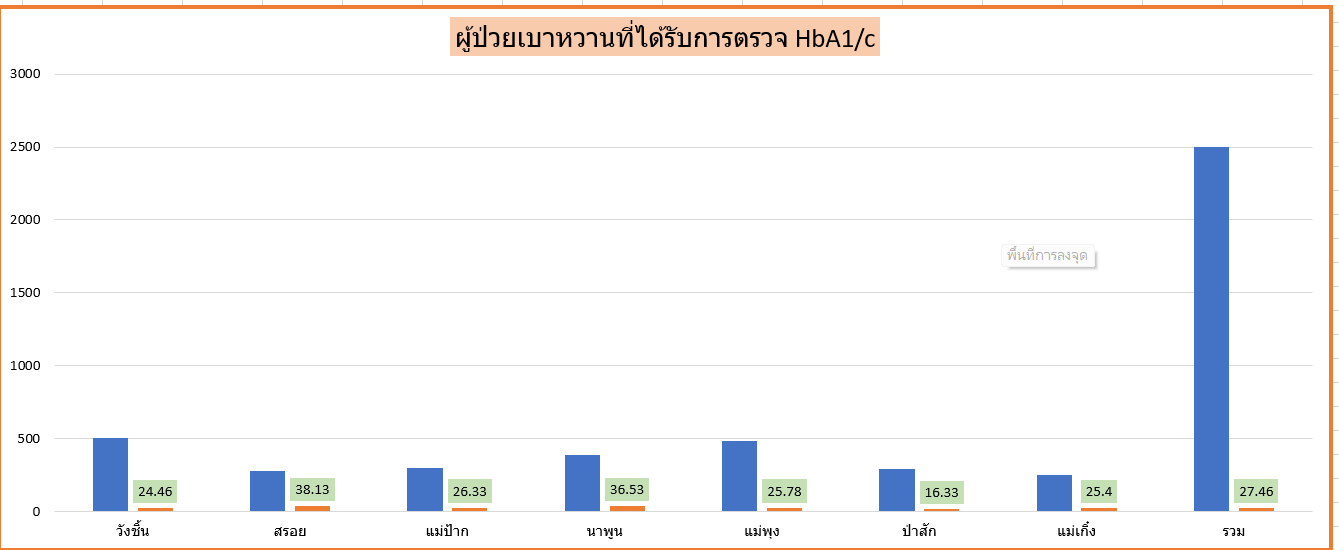 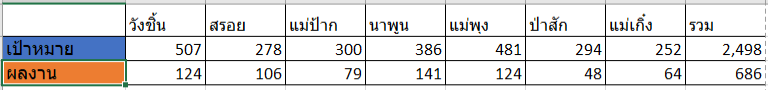 MOU 8
ประสิทธิผล ร้อยละ60
8.ร้อยละของผู้ป่วยซึมเศร้าเข้าถึงบริการสุขภาพจิต
กำลังดำเนินงานตามแผนงานโครงการประชุมเชิงปฏิบัติการดูแลปัญหาสุขภาพจิตในวัยเรียน ปีงบประมาณ 2565
มีนวัตกรรม QR cocd เพื่อการคัดกรองผู้ป่วยและการเข้าถึงบริการอย่างรวดเร็ว
https://docs.google.com/forms/d/e/1FAIpQLSeUM2HNOkMOCbup3d0EUN57KpVMJ1O9jxoub_I28bmaScAUPg/viewform?vc=0&c=0&w=1
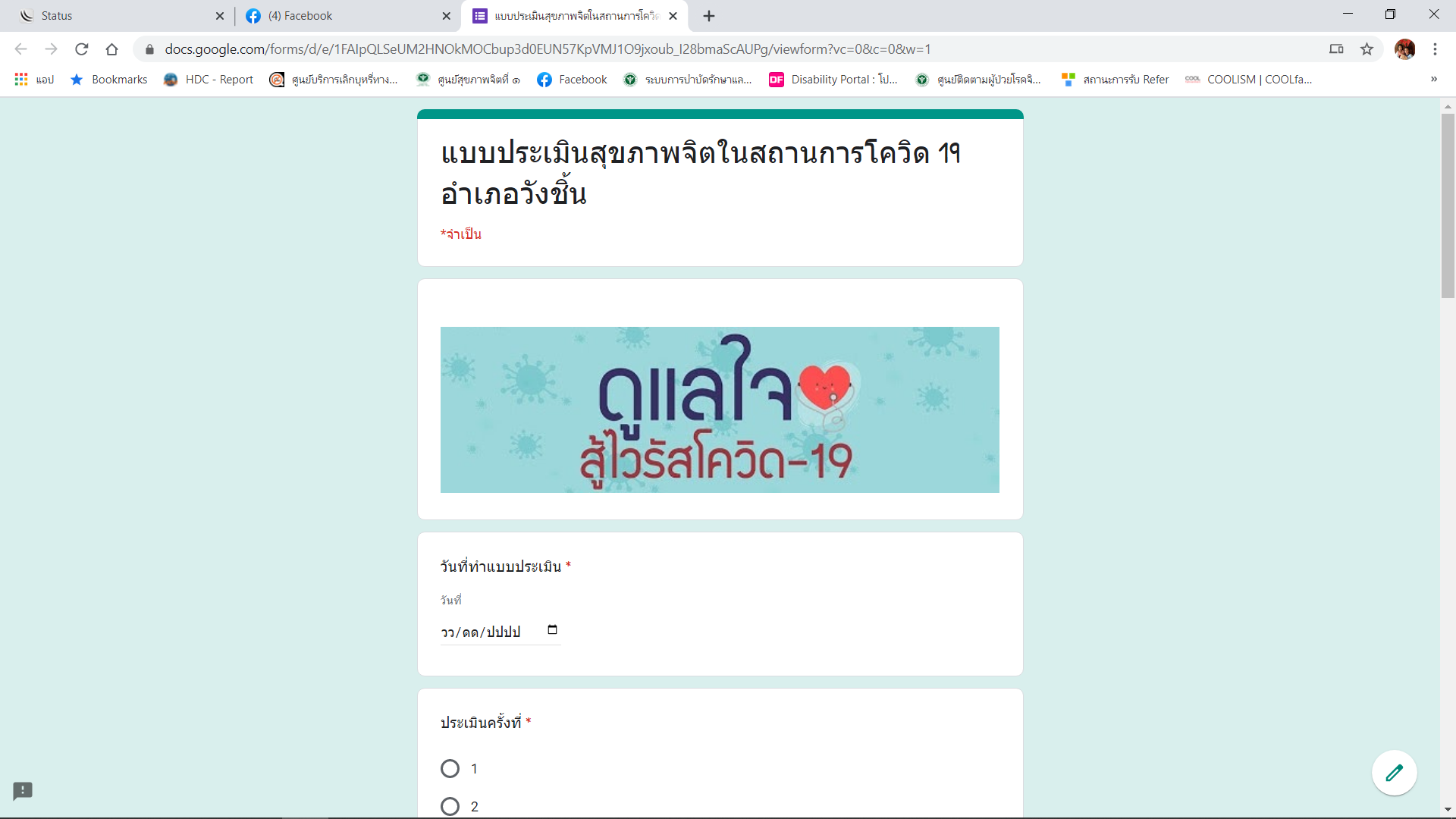 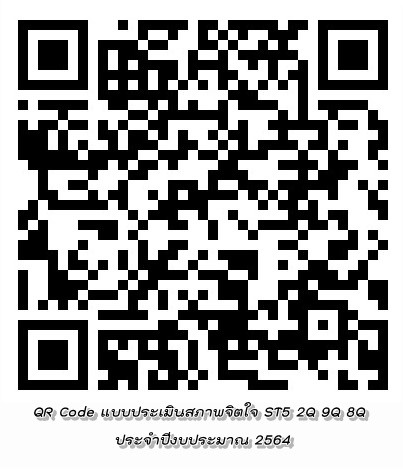 ผลการดำเนินงานที่ได้ หลังนำนวัตกรรมมาใช้
ผู้ที่มีการบันทึกข้อมูลได้รับการแก้ปัญหาได้ทันทีจากทีมสหวิชาชีพ
ผู้ป่วยได้รับการดูแลทุกราย
ผู้ป่วยที่เกินกำลังความสามารถได้รับการส่งต่อ
ปี 2565 ผู้ป่วยเข้าถึงบริการคิดเป็นร้อยละ 79.45 %
นวัตกรรมได้รับโล่ห์รางวัลจากอธิบดีกรมสุขภาพจิต
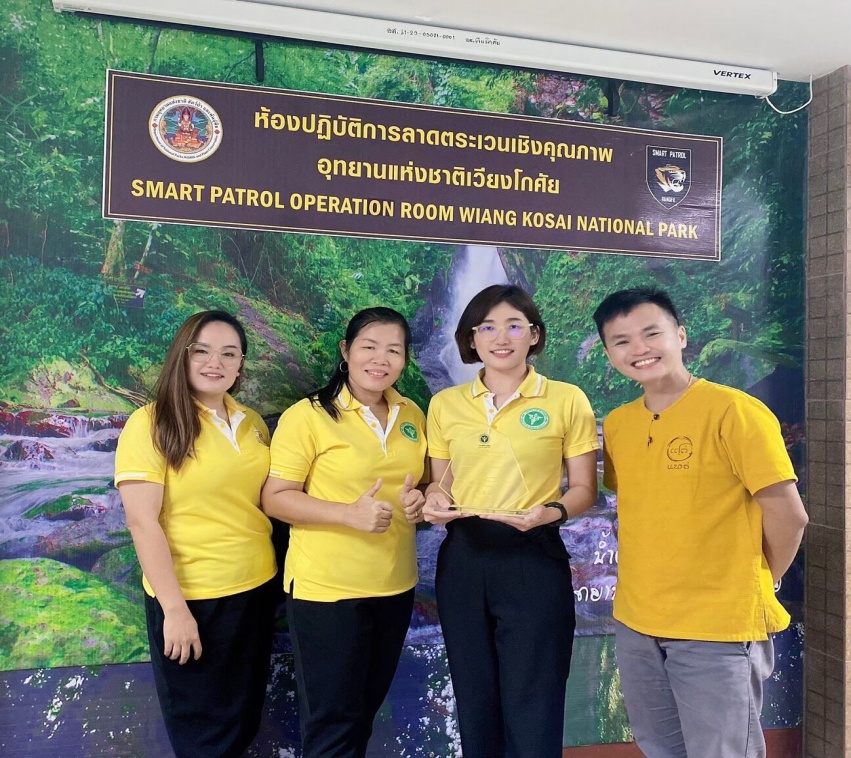 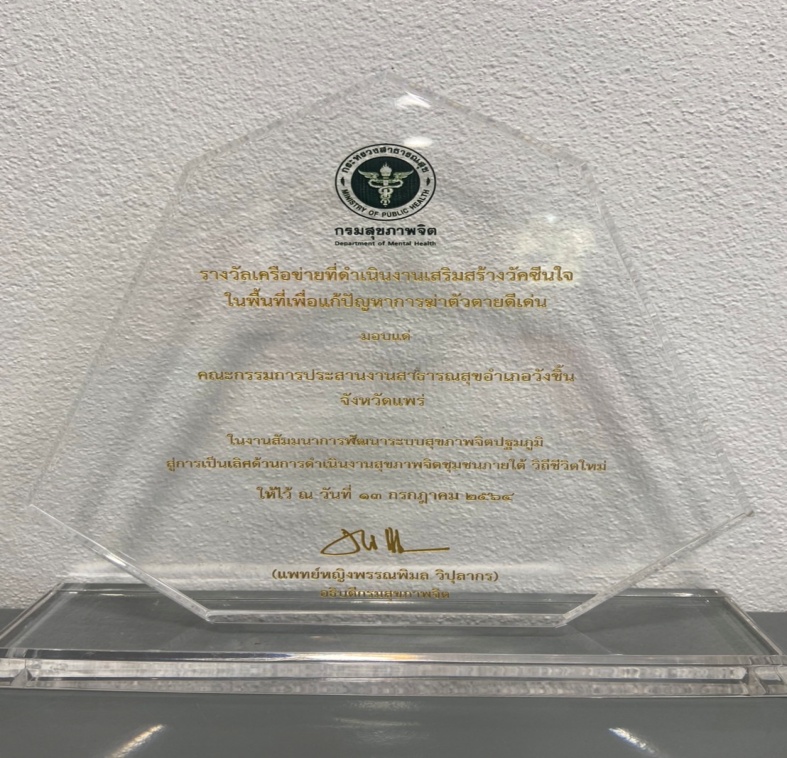 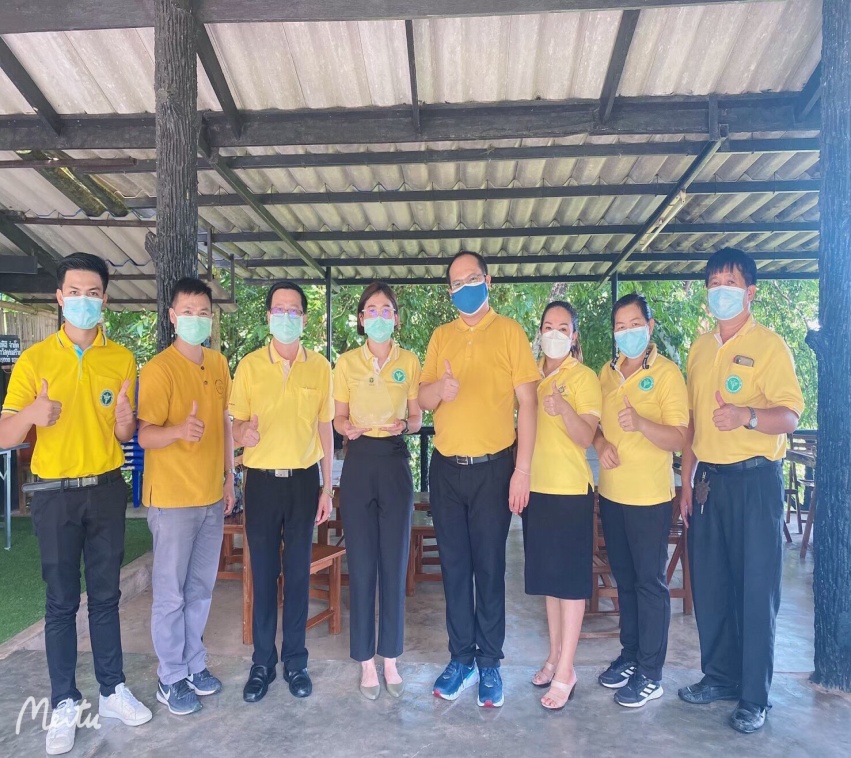 ประสิทธิผล ร้อยละ60
MOU 9
9.ร้อยละของผู้ป่วย Palliative ที่ได้รับการรักษาด้วยกัญชาทางการแพทย์
ทาง คปสอ.วังชิ้น เจ้าหน้าที่แพทย์แผนไทยและการแพทย์ทางเลือกกำหนดแผนร่วมกับรพ.สต. ในการเยี่ยม ประเมิน การใช้ ประโยชน์ และแนวทางการรักษา ด้วยกัญชาทางการแพทย์ ปัจจุบันมีการส่งต่อรับยาที่ รพ.แพร่ 
ปี 2564  จำนวน 2 ราย
ปี 2565  จำนวน 1 ราย
MOU 10
ประสิทธิผล ร้อยละ60
10.ร้อยละของผู้ป่วยกลุ่มเป้าหมายได้รับการดูแลจาก อสม. หมอประจำบ้านมีคุณภาพชีวิตที่ดี
ดำเนินการจัดทำแผนงานโครงการ สนับสนุนการขับเคลือนพัฒนาเครือข่ายกำลังคนด้านสุขภาพภาคประชาชนและ ตำบลจัดการสุขภาพ

ปีงบประมาณ 2565 เป้าหมาย อสม. จำนวน 70 คน
MOU 11
ประสิทธิผล ร้อยละ60
11. ระดับความสำเร็จในการดำเนินงานผู้สูงอายุจังหวัดแพร่ใน 4  ประเด็นจังหวัดแพร่ 2565 (ไม่ล้ม ไม่ลืม ไม่ซึมเศร้า กินข้าวลำ)
อยู่ระหว่างการจัดทำแผนงานโครงการ ฟื้นฟูสมรรถภาพผู้สูงอายุในชุมชน กรณีที่มีความบกพร่องด้านการเคลื่อนไหว อำเภอวังชิ้นจังหวัดแพร่  ปี  2565
เป้าหมายผู้ดูแลผู้สูงอายุที่มีความบกพร่องทางการเคลื่อนไหวจำนวน 50คน
การคัดกรองผู้สูงอายุ
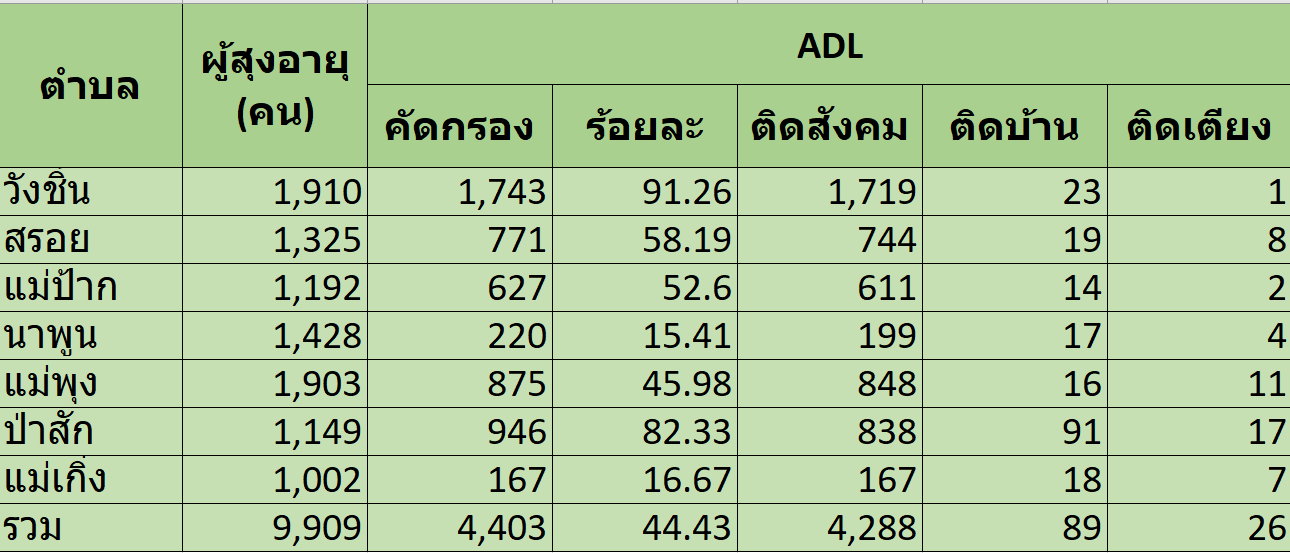 ประสิทธิผล ร้อยละ 10
MOU 12
12.ระดับความสำเร็จของการดำเนินงานพัฒนาคุณภาพชีวิตระดับอำเภอผ่านเกณฑ์
ดำเนินการตามแผนงานโครงการ ขับเคลื่อน พชอ.อำเภอวังชิ้น ปีงบประมาณ 2565 (ทบทวนประเด็น กรอบ UCCARE )
บันทึกข้อมูลโปรแกรม CL-UCCARE
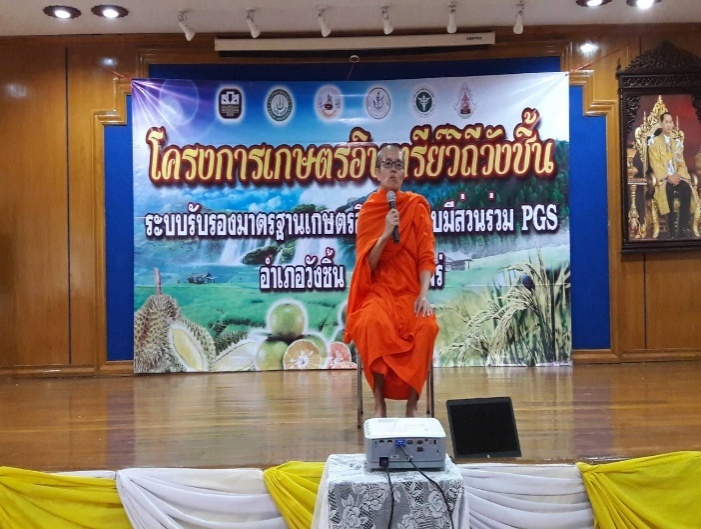 คณะกรรมการพัฒนาคุณภาพ
ชีวิตระดับอำเภอวังชิ้น(พชอ.)
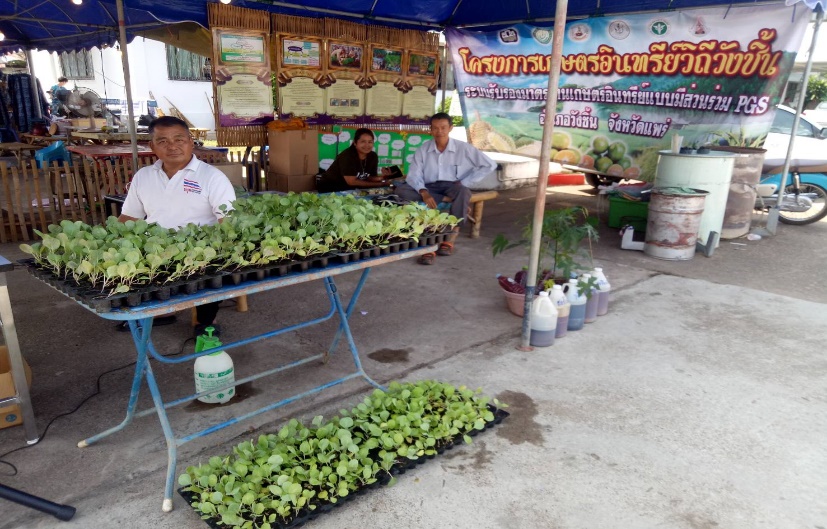 คณะอนุกรรมการพชต.รพ.สต
สมัชชาสุขภาพ
ธรรมนูญสุขภาพระดับหมู่บ้าน
กลุ่มเกษตรอินทรีย์วิถีวังชิ้น
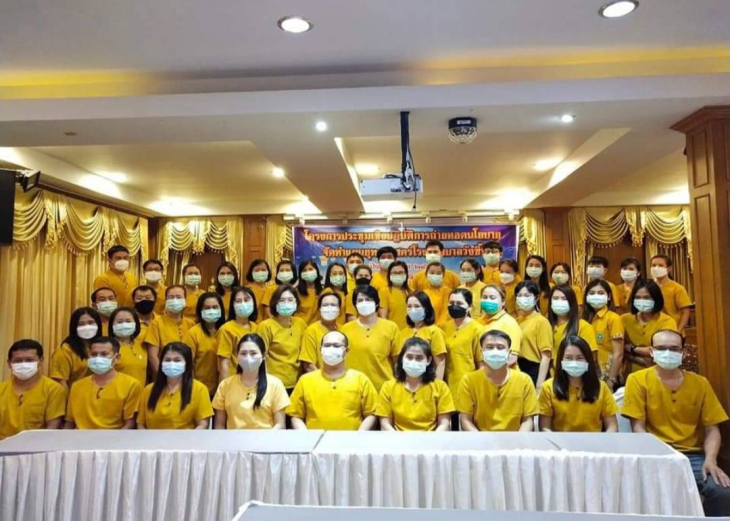 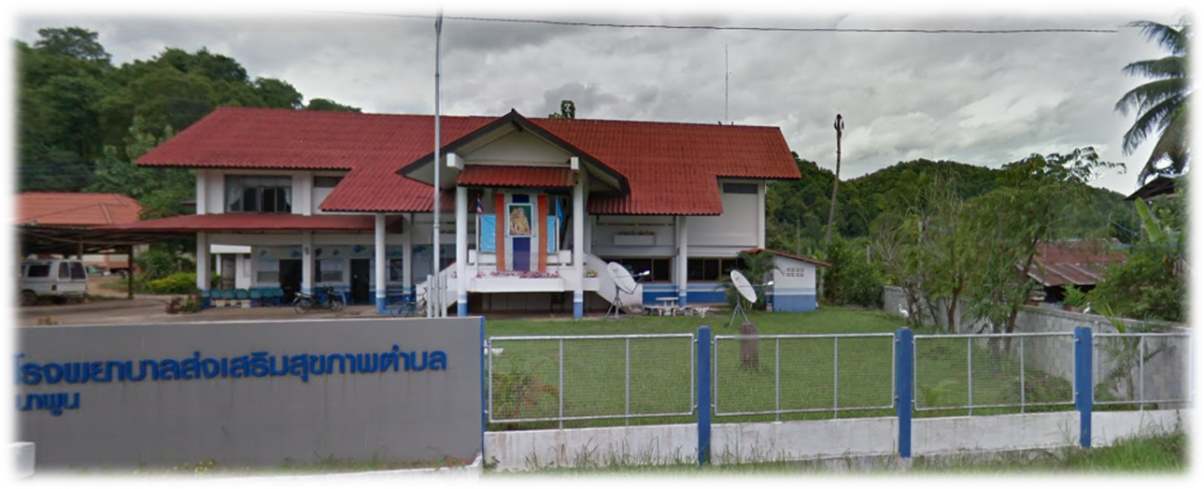 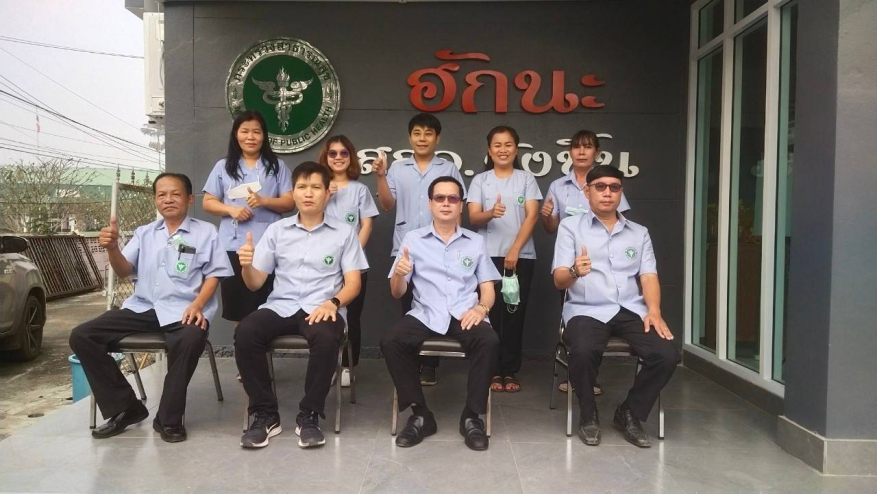 การขับเคลื่อนเกษตรอินทรีย์อำเภอวังชิ้น
เครือข่ายเกษตรอินทรีย์
1. กลุ่มเกษตรแปลงใหญ่ส้มเขียวหวาน  สมาชิก 250 คน พื้นที่ 120 ไร่     
2. กลุ่มแปลงโรงเรียนเกษตรกรสมาชิก50  คน พื้นที่ 60 ไร่ 
3. กลุ่มผักอินทรีย์ตำบลป่าสักสมาชิก 358 ครัวเรือน
4. กลุ่มข้าวอินทรีย์ สมาชิก 96 คน พื้นที่นา 679 ไร่
5. กลุ่มส้มอินทรีย์ สมาชิก  55 คน พื้นที่สวน 326 ไร่
6. กลุ่มทำปุ๋ยหมัก/น้ำหมักสมุนไพร สมาชิก 50 คน
7. ศูนย์เรียนรู้กลุ่มส้มอินทรีย์แปลงใหญ่บ้านวังเบอะ
8. สวนคุณชาย ตำบลแม่เกิ๋ง
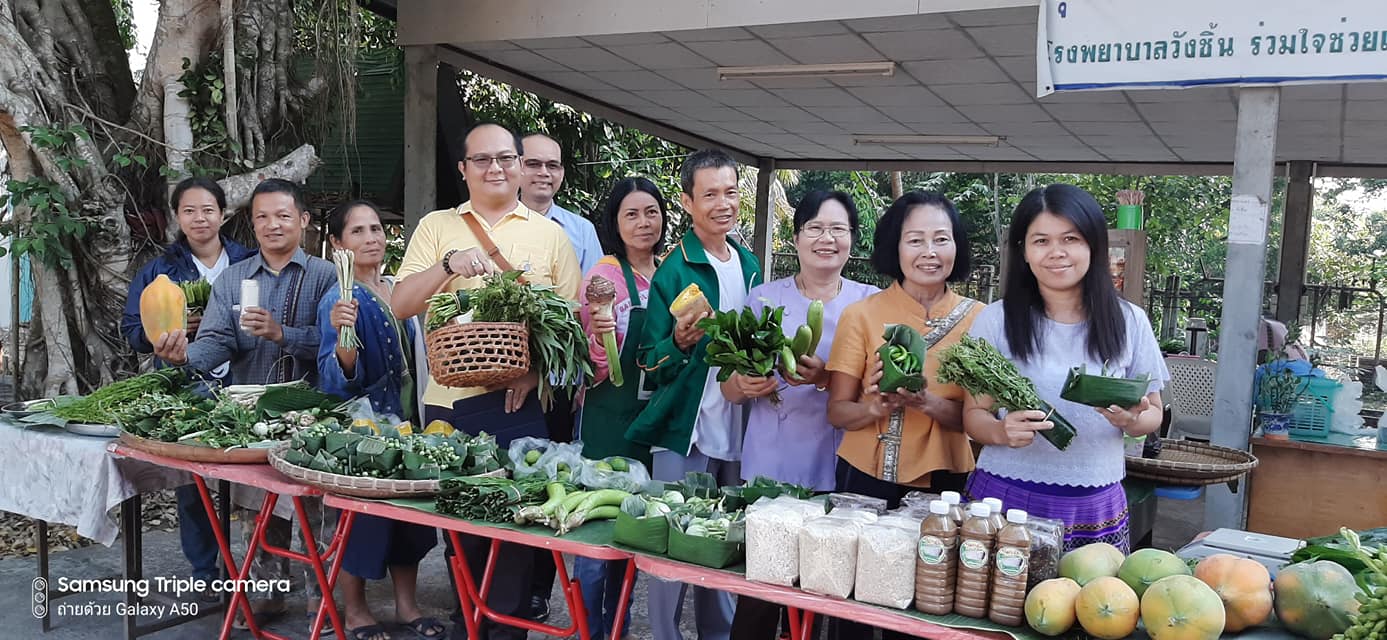 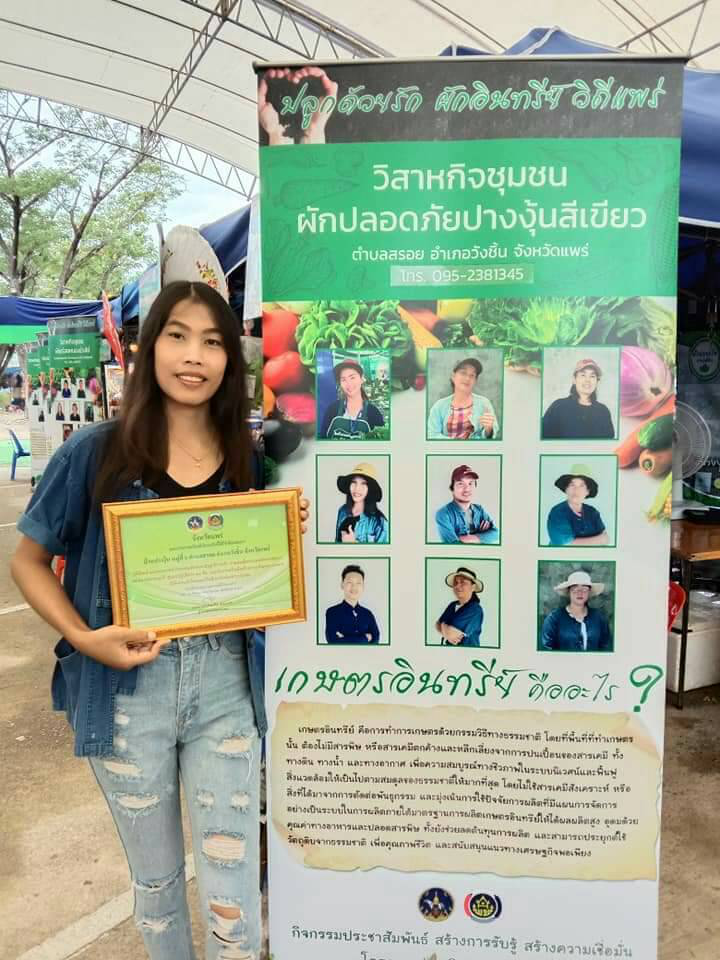 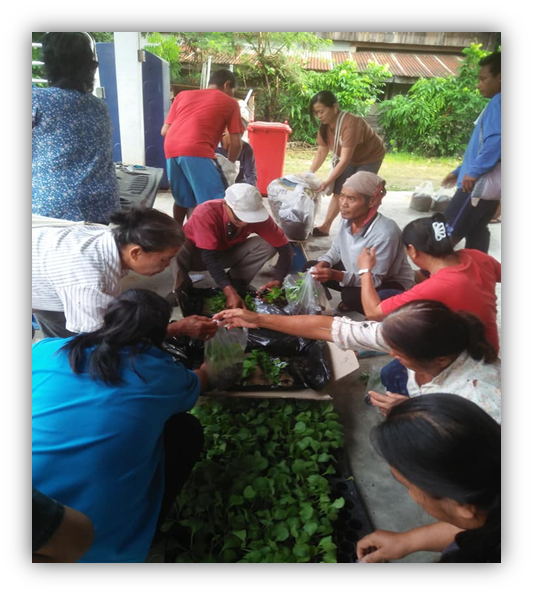 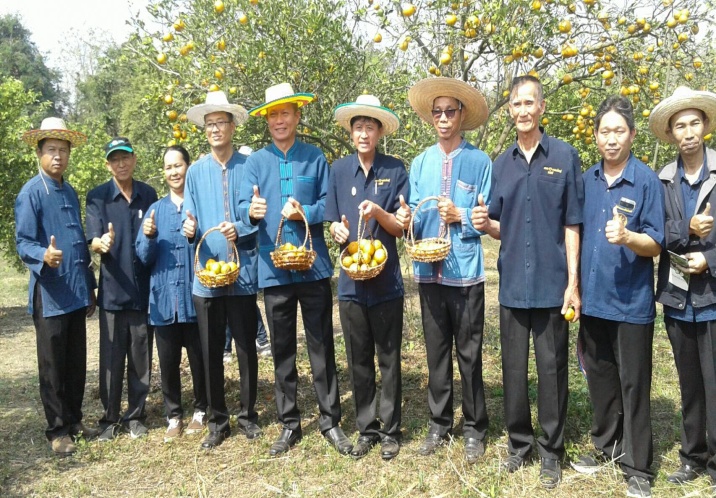 ผลการดำเนินงานดูแลผู้สูงอายุกลุ่มติดเตียง/ติดบ้าน/ติดสังคม
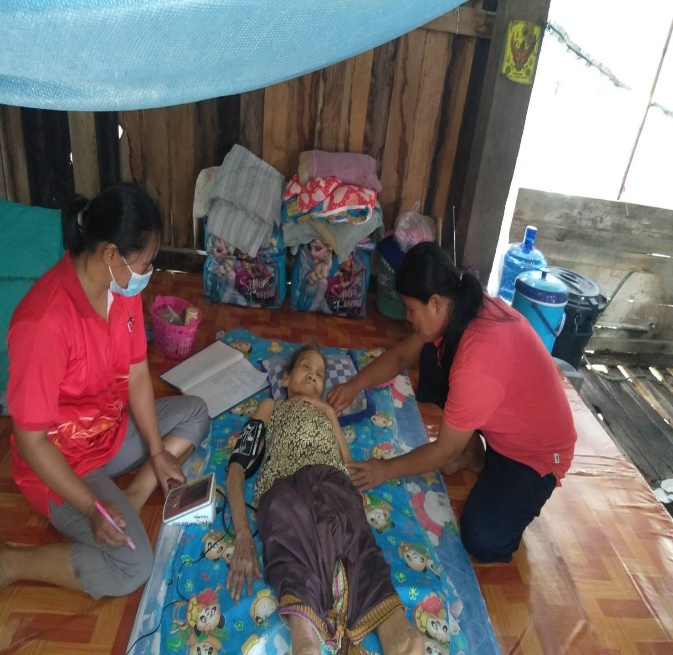 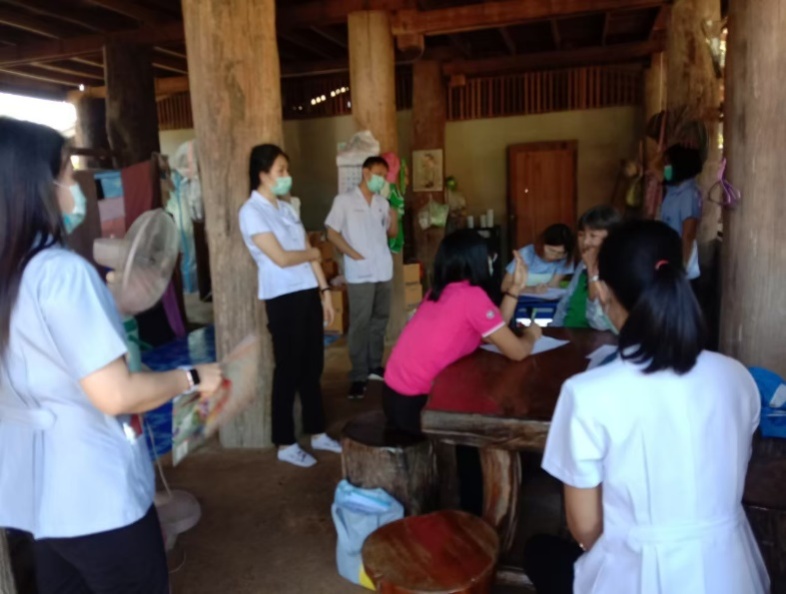 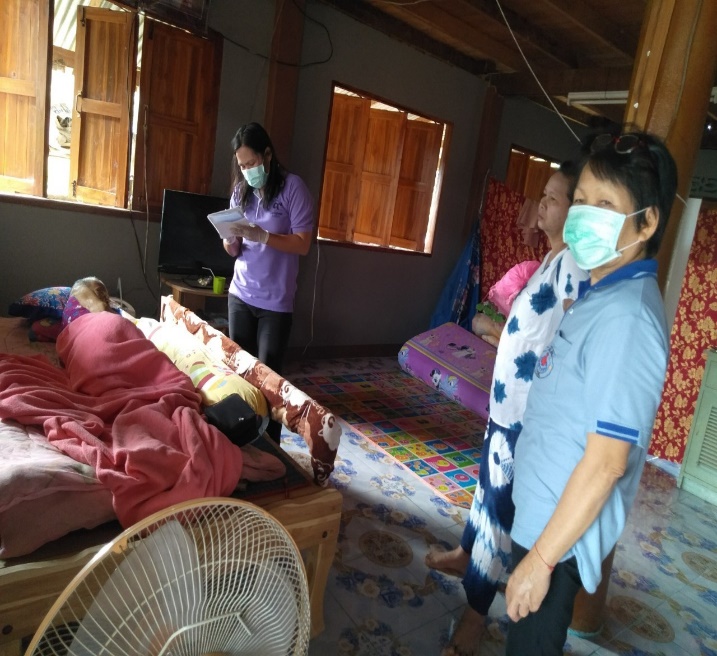 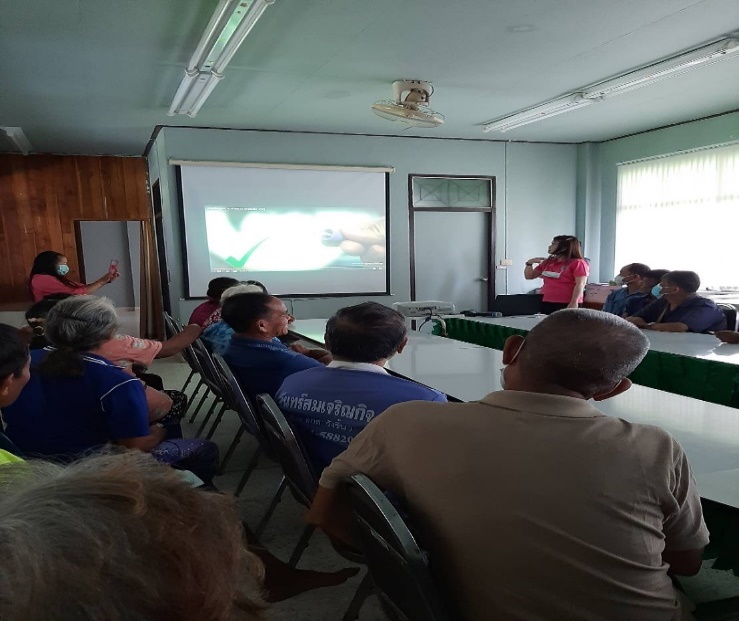 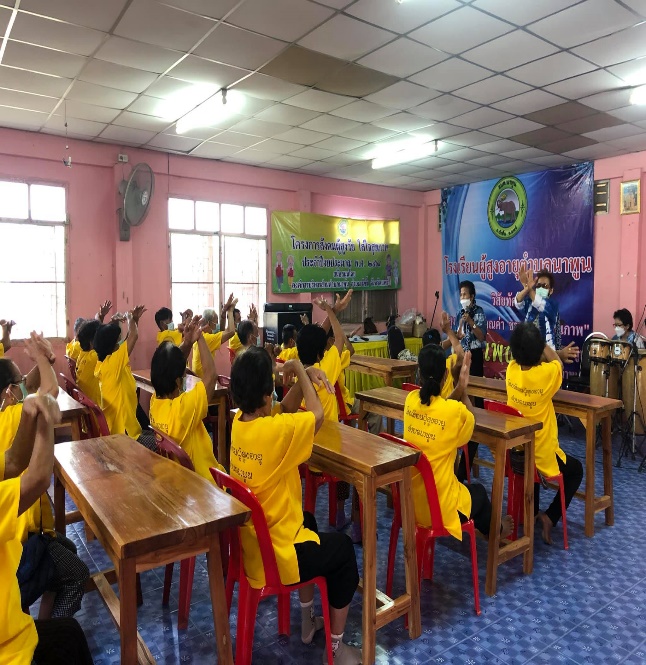 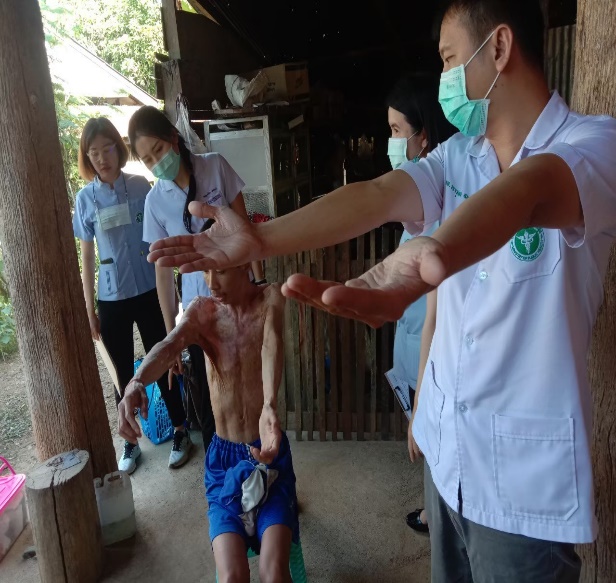 มีธนาคาร วัสดุอุปกรณ์ เครื่องมือทาง การแพทย์ในการสนับสนุน ดูแลผู้สูงอายุ ในชุมชน
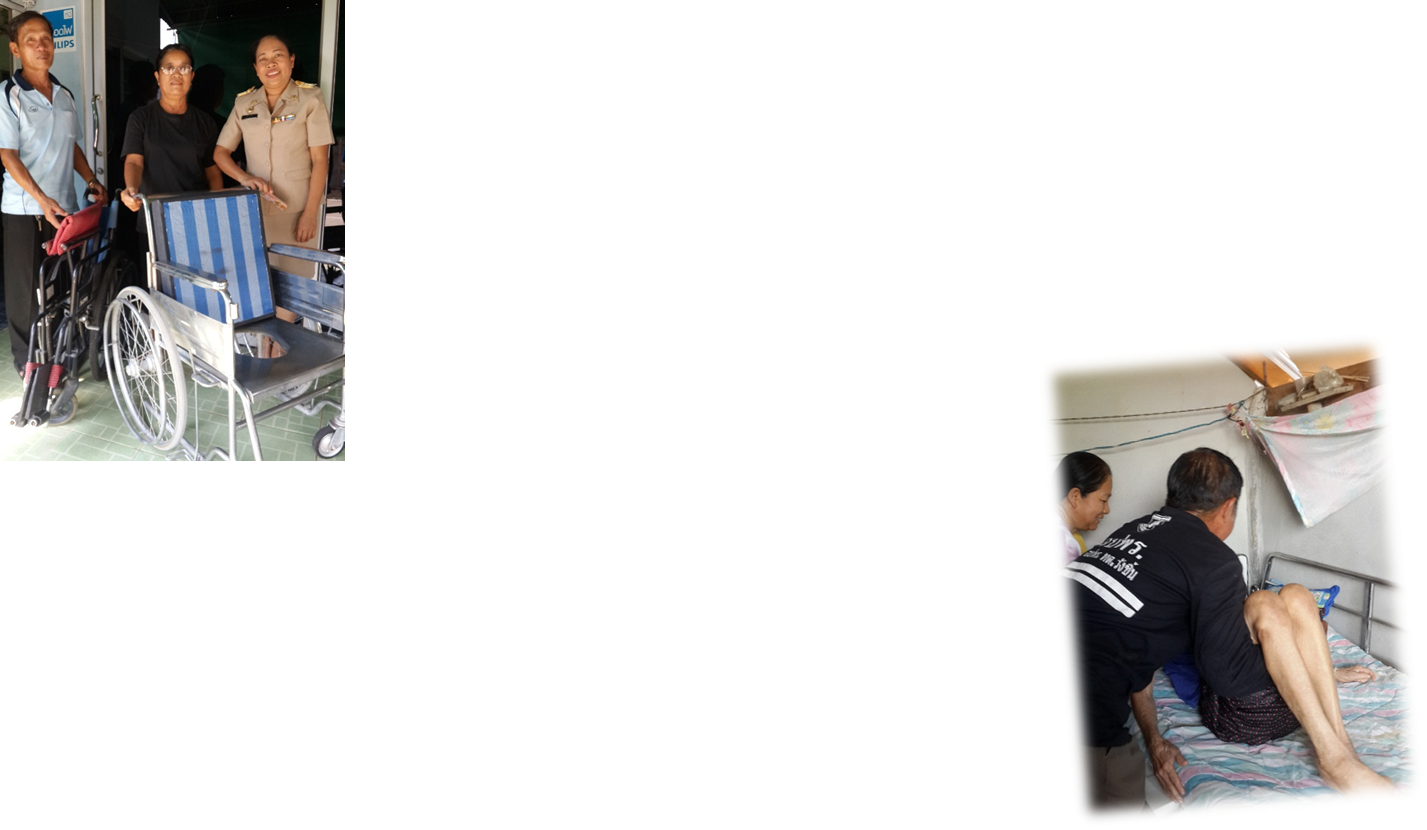 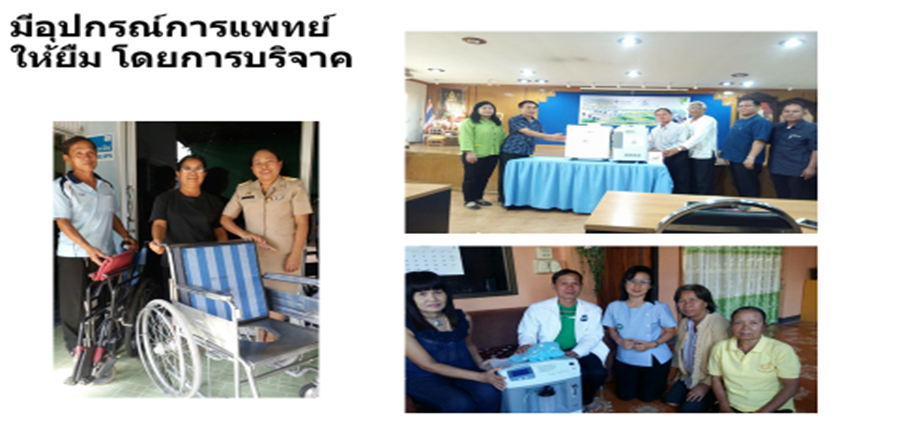 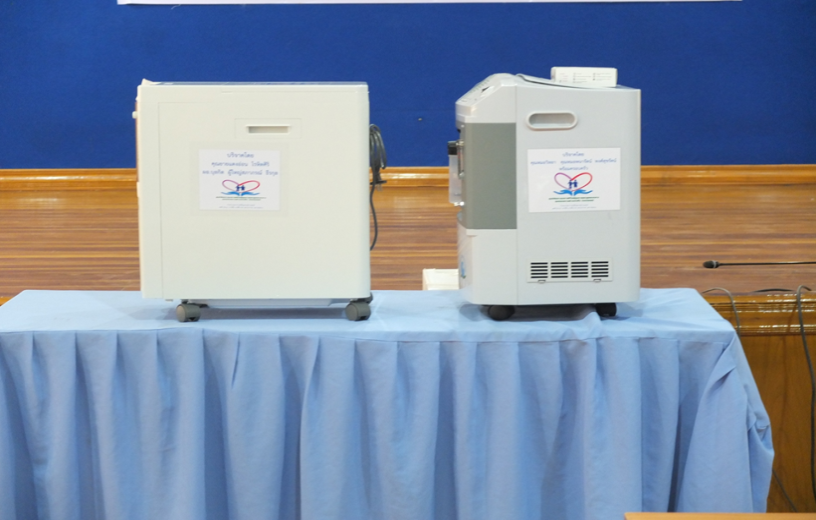 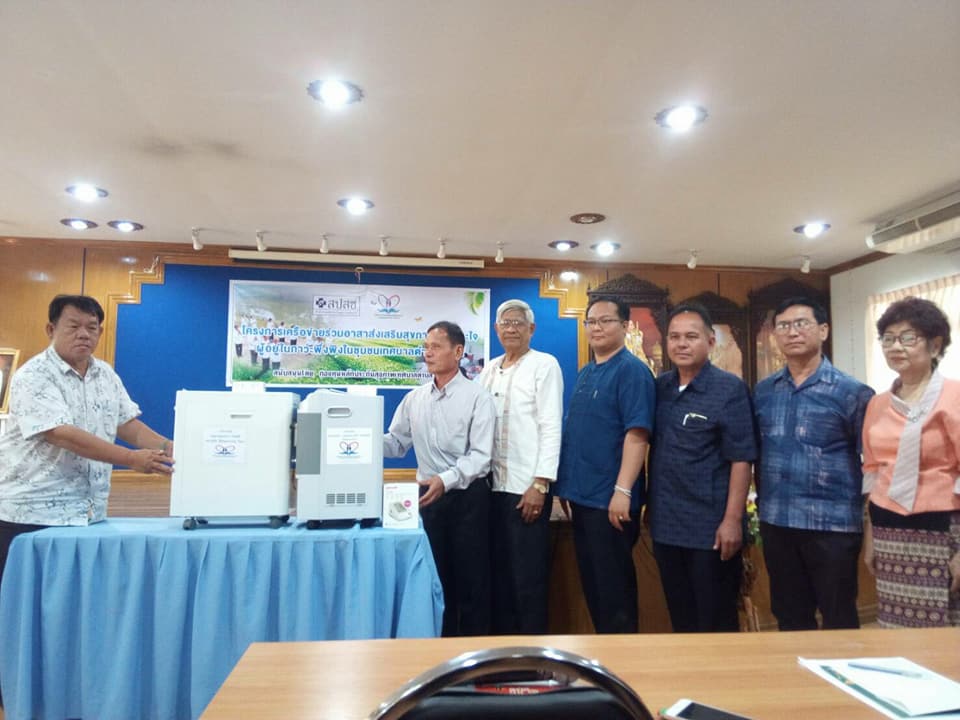 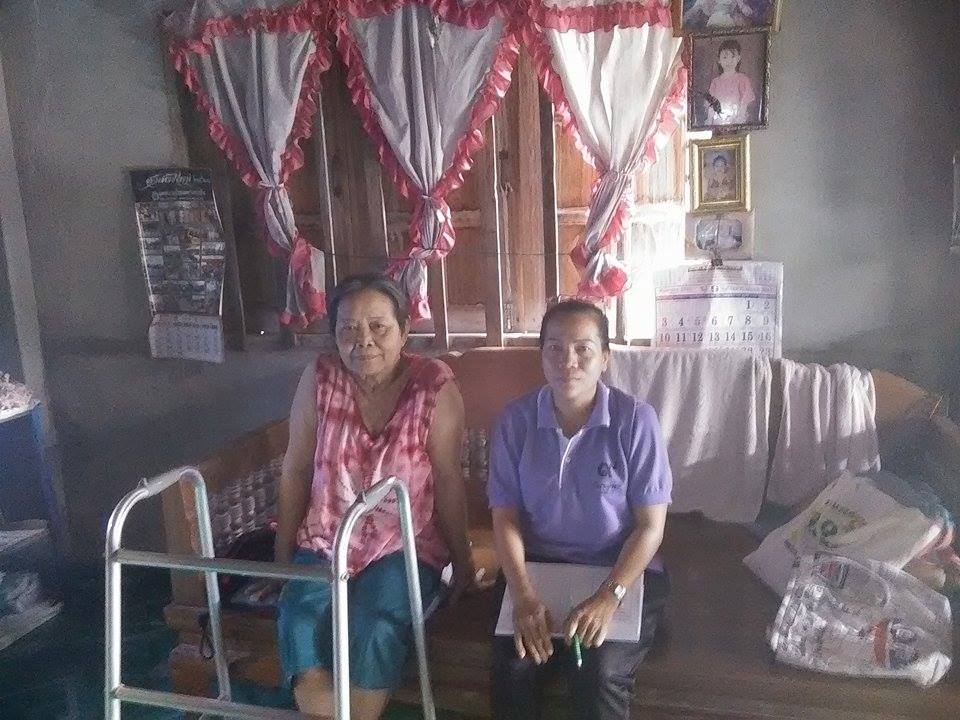 ประสิทธิผล ร้อยละ 10
MOU 13
13.ร้อยละของ รพ.สต.ที่ผ่านเกณฑ์พัฒนาคุณภาพ รพ.สต. ติดดาว
.
เจ้าหน้าที่ และคณะกรรมการ 5 ส. ลงพื้นที่เพื่อช่วยในการเตรียมความพร้อม รับการประเมิน รพ.สต ติดดาว  Re-accredit
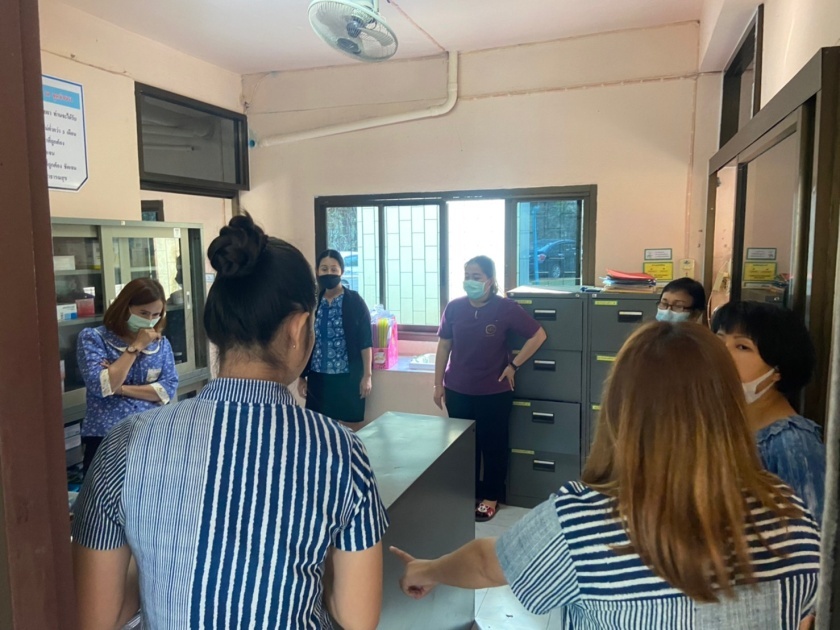 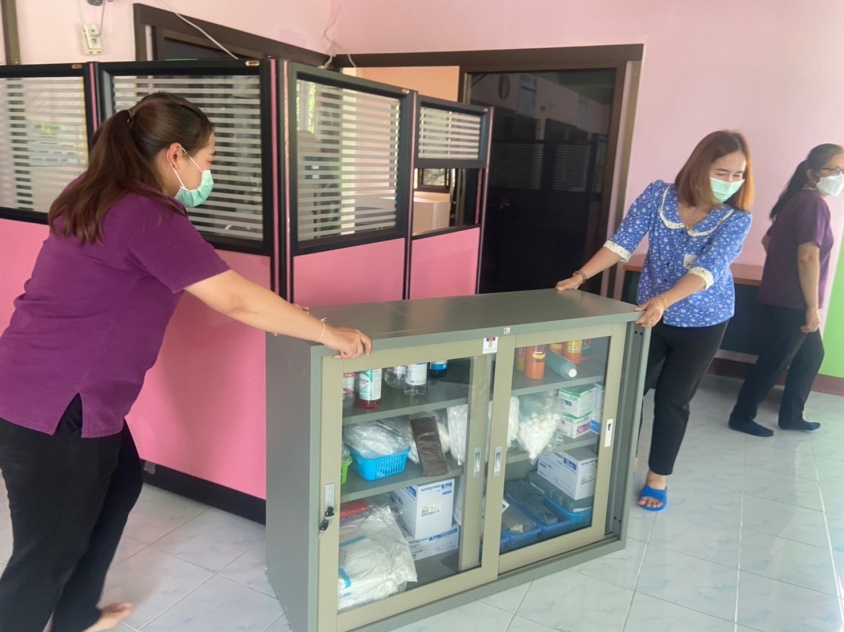 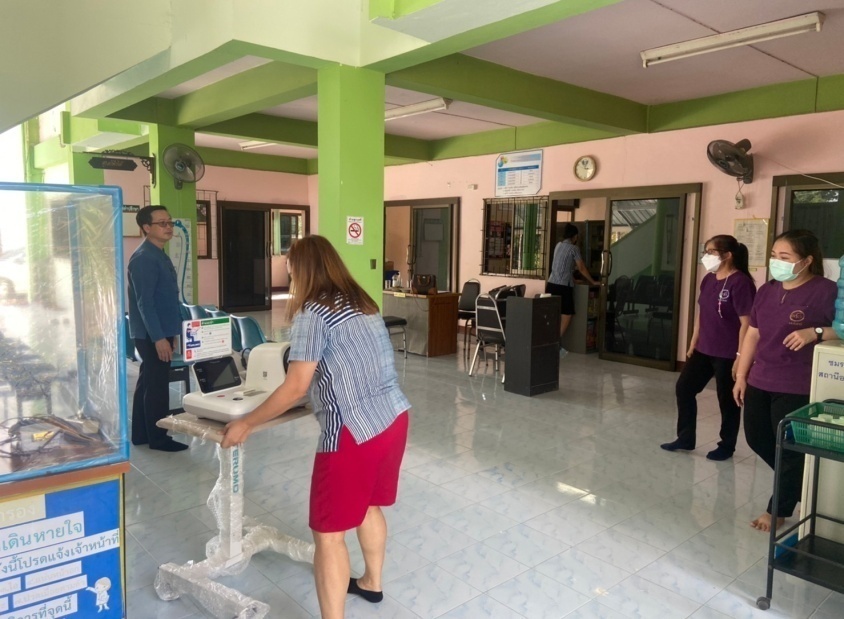 แผนการจัดตั้งคลินิกหมอครอบครัว คปสอ.วังชิ้น  100%
1.คลินิกหมอครอบครัวป่าสัก  มีประชากรทั้งหมด 13,504 ราย
2. คลินิกหมอครอบครัวนาพูน  มีประชากรทั้งหมด 8,525 ราย  เปิดปีงบประมาณ  2564
3. คลินิกหมอครอบครัว  แม่ป้าก  ขึ้นทะเบียน  ปีงบประมาณ  2566
4. คลินิกหมอครอบครัววังชิ้น  ขึ้นทะเบียนปีงบประมาณ  2568
คลินิกหมอครอบครัวตำบลป่าสัก
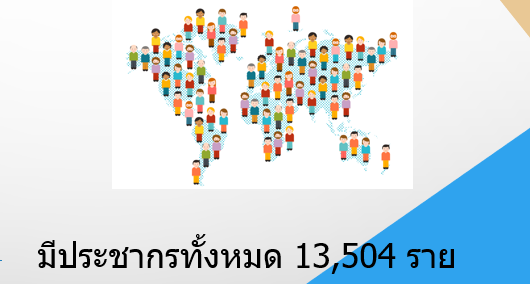 รพ.สต.ป่าสัก
รพ.สต.ไฮย้อย
รพ.สต.ม่วงคำ
รพ.สต.แม่ตื้ด
นายแพทย์วราวุทธ   สมบูรณ์ 
แพทย์เวชศาสตร์ครอบครัว
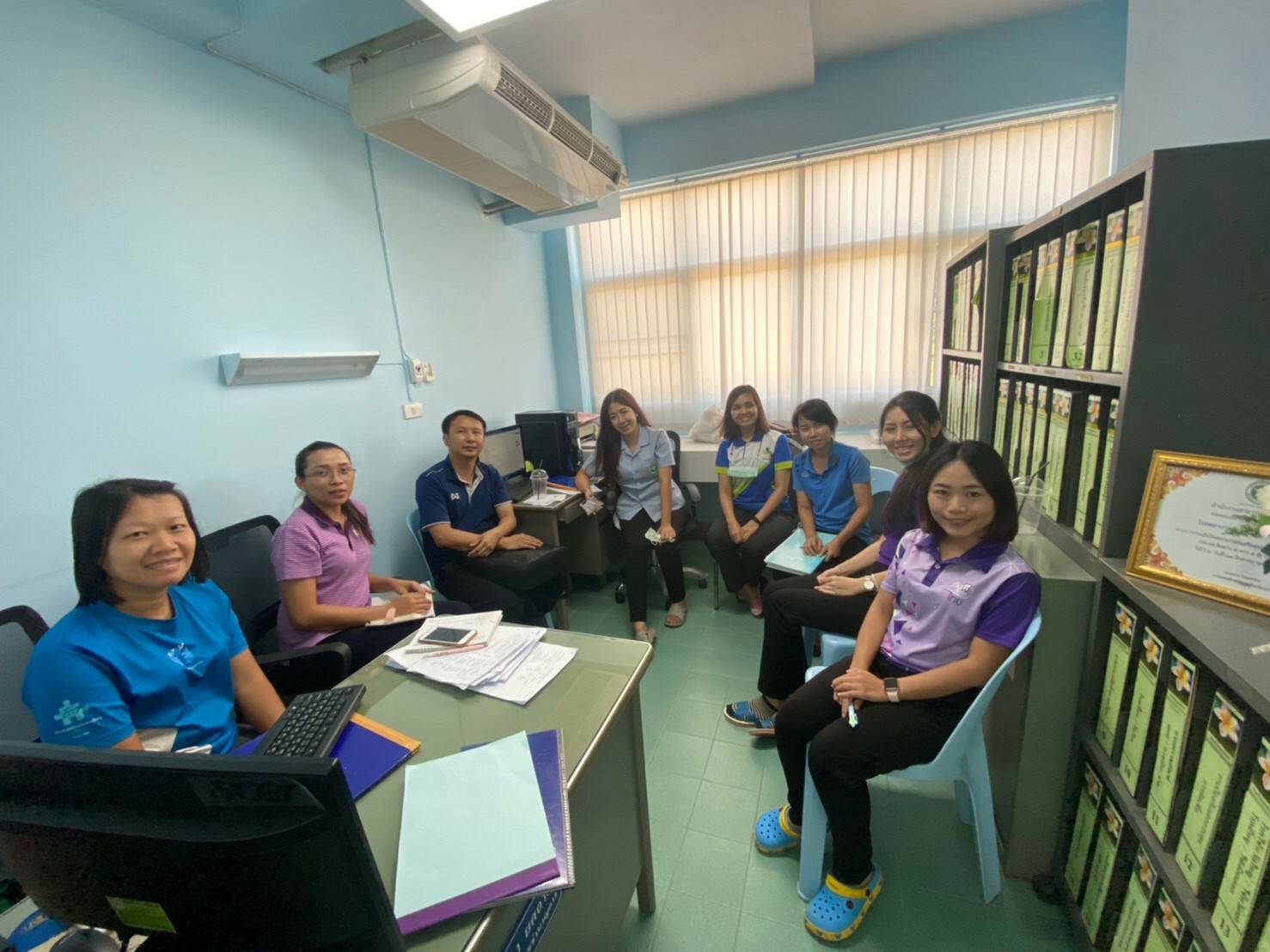 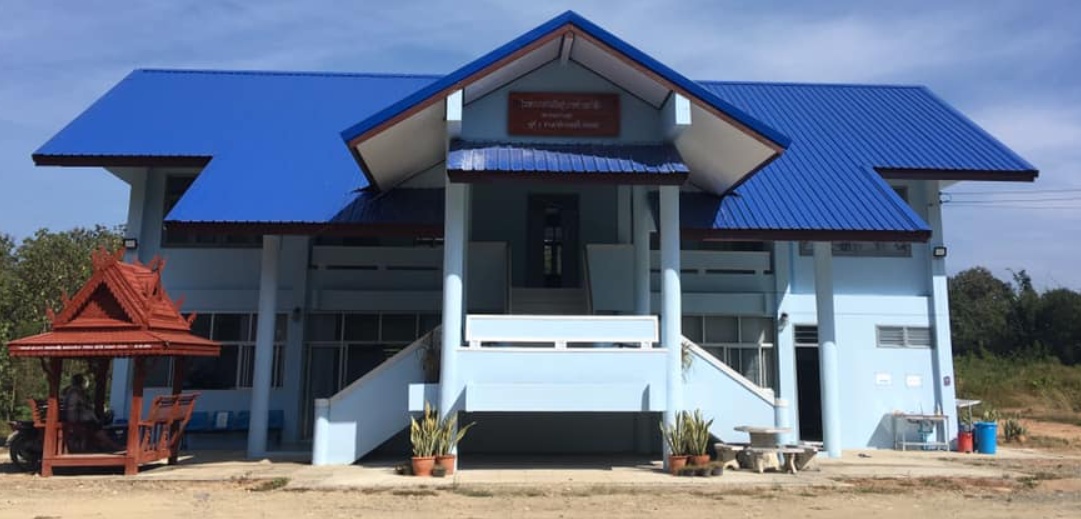 คลินิกหมอครอบครัวตำบลนาพูน
รพ.สต.นาพูน
รพ.สต.แม่แปง
รพ.สต.บ้านนาพูน
รพ.สต.บ้านวังลึก
รพ.สต.วังเบอะ
นายแพทย์พิเชษฐ์  บุญมาสืบ
แพทย์เวชศาสตร์ครอบครัว
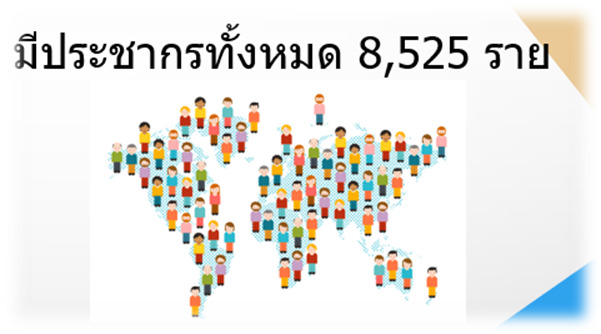 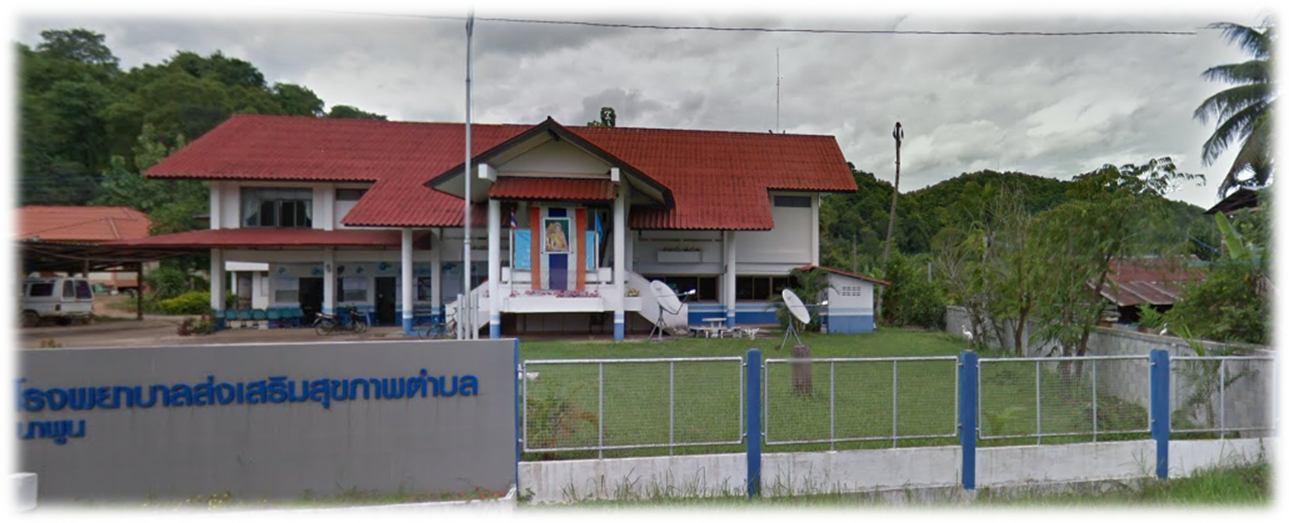 การเปิดให้บริการคลินิกหมอครอบครัว
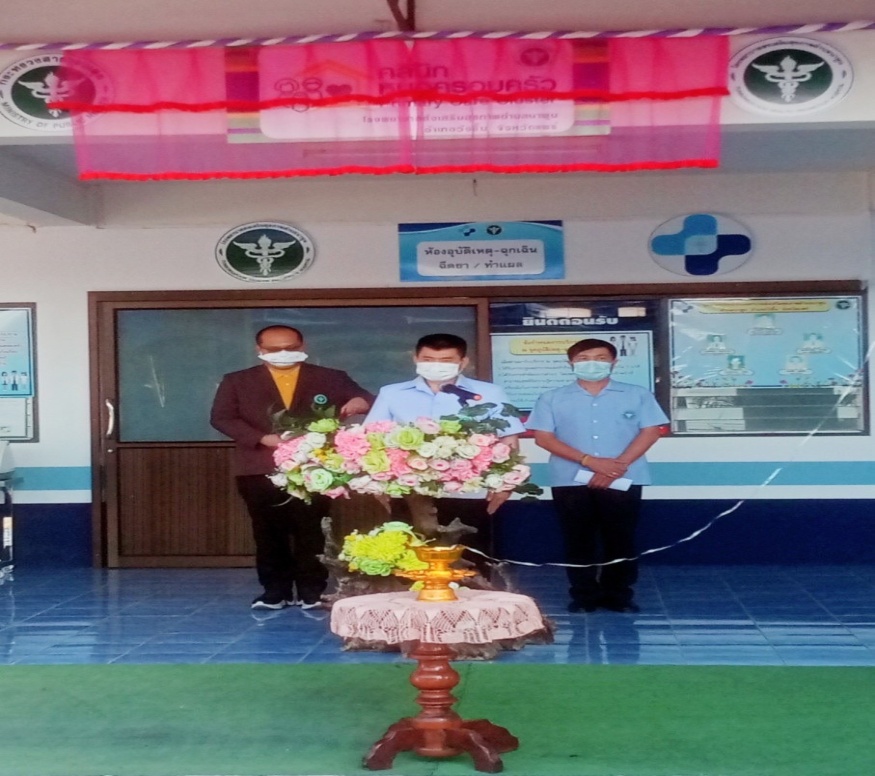 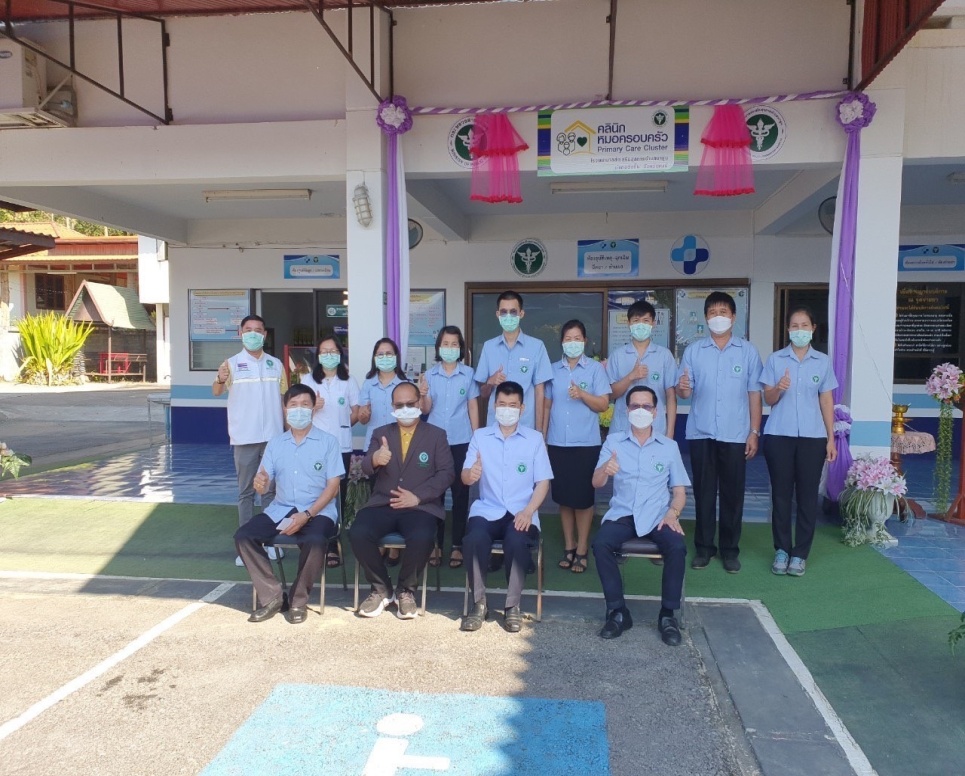 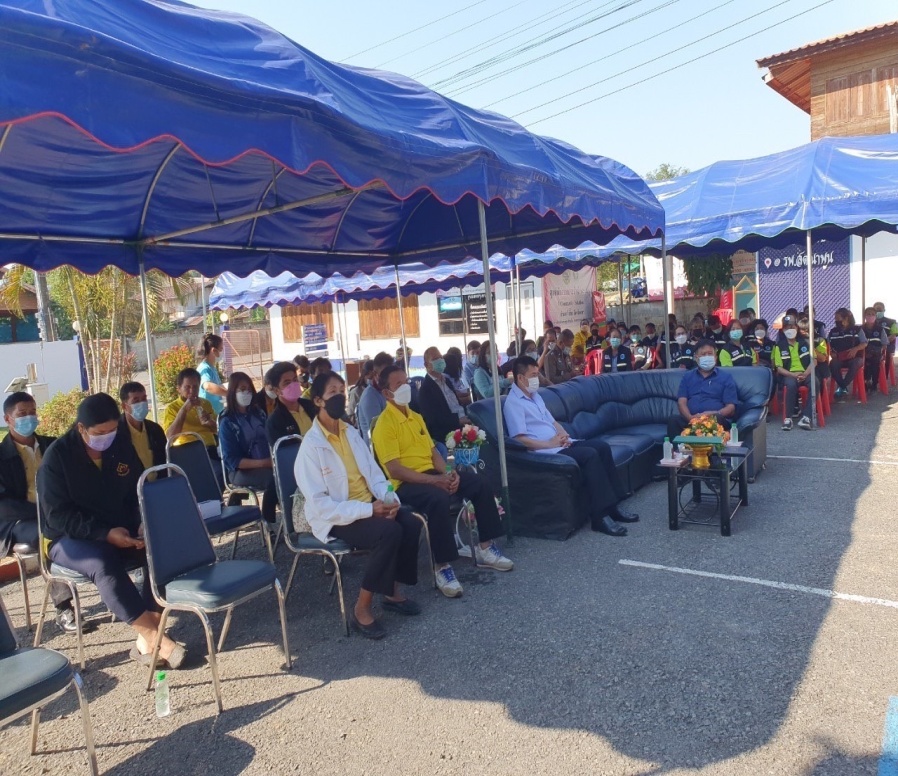 คลินิกหมอครอบครัวตำบลนาพูน
รพ.สต.นาพูน
รพ.สต.แม่แปง
รพ.สต.บ้านนาพูน
รพ.สต.บ้านวังลึก
รพ.สต.วังเบอะ
นายแพทย์พิเชษฐ์  บุญมาสืบ
แพทย์เวชศาสตร์ครอบครัว
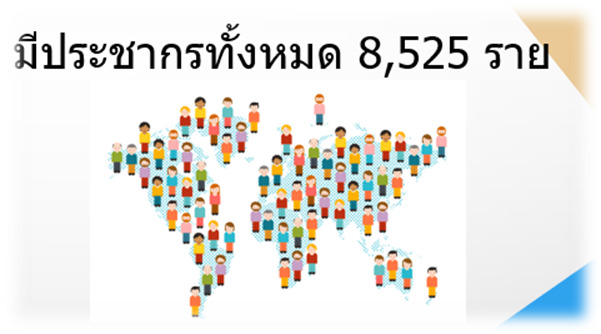 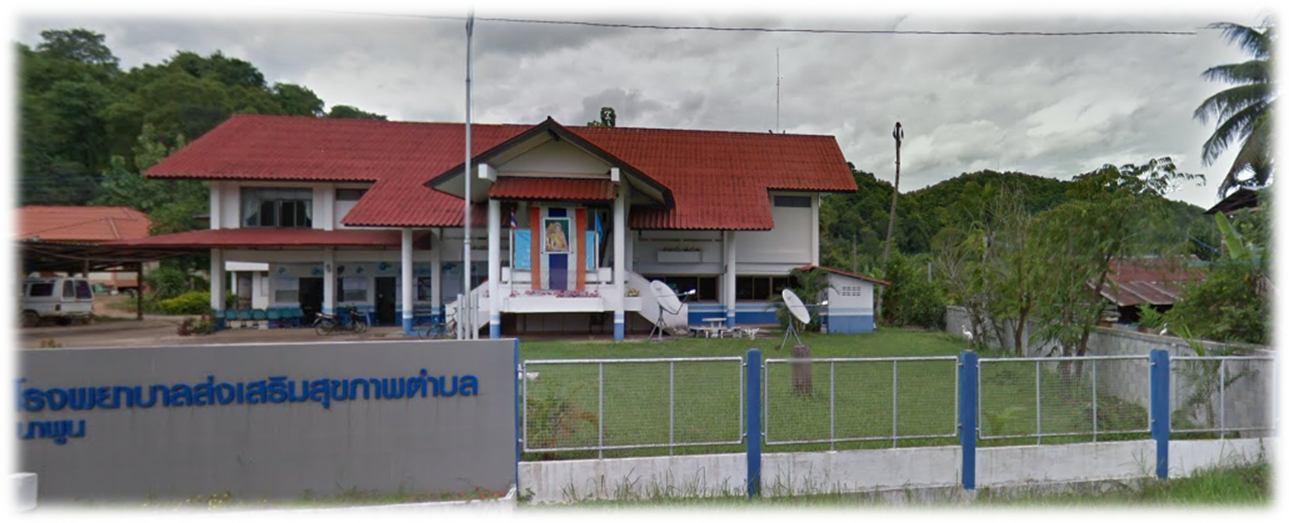 MOU 14 - 15
ประสิทธิภาพ ร้อยละ10
มิติภายใน ด้านประสิทธิภาพของการดำเนินงาน
14.ระดับความสำเร็จของโรงพยาบาลที่สามารถกำกับติดตามการใช้จ่ายเงินตามแผนการบำรุงในโรงพยาบาล 
15.ระดับความสำเร็จของการเบิกจ่ายงบประมาณ
ดำเนินการจัดทำแผนงานโครงการสนับสนุนและส่งเสริมการจัดบริการ การกำกับติดตามและประมินผล สสอ.วังชิ้น ปีงบประมาณ 2565
กระบวนการจัดทำแผนเงินบำรุง รพ.สต.,รพ.วังชิ้น
การกำหนดแนวทางการจัดทำแผนรายงานรับ - จ่าย เงินบำรุง
ประมาณการรับ - จ่าย
ประชุมคณะกรรมการบริหารเพื่อกลั่นกรอง /พิจารณา
การอนุมัติ
ติดตาม ควบคุมกำกับ ประเมินผล
ปรับแผนรอบ 6 เดือน
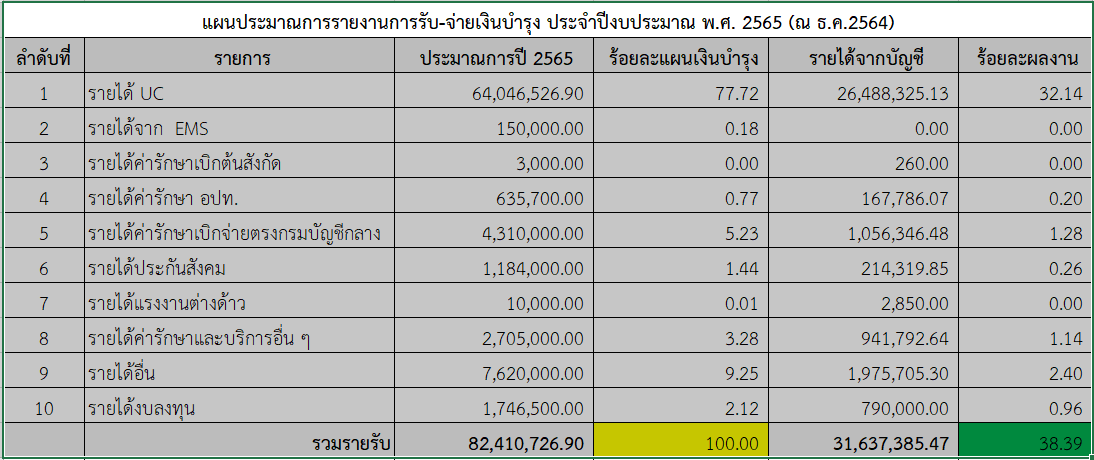 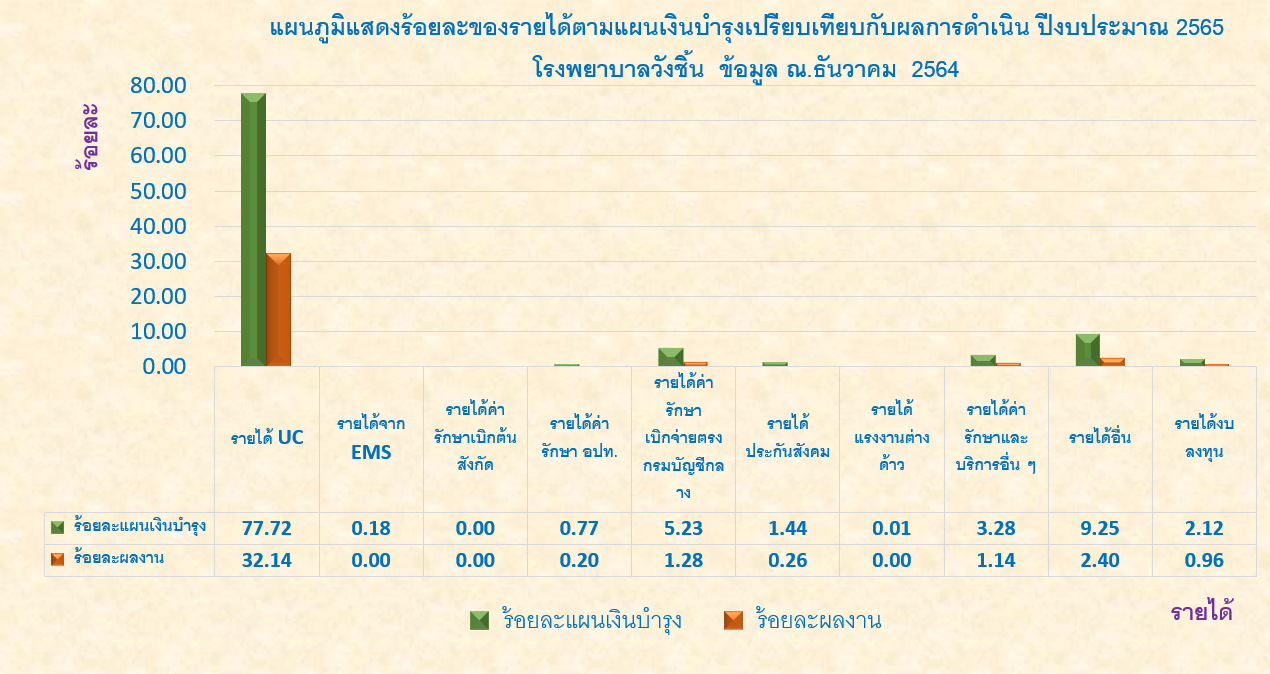 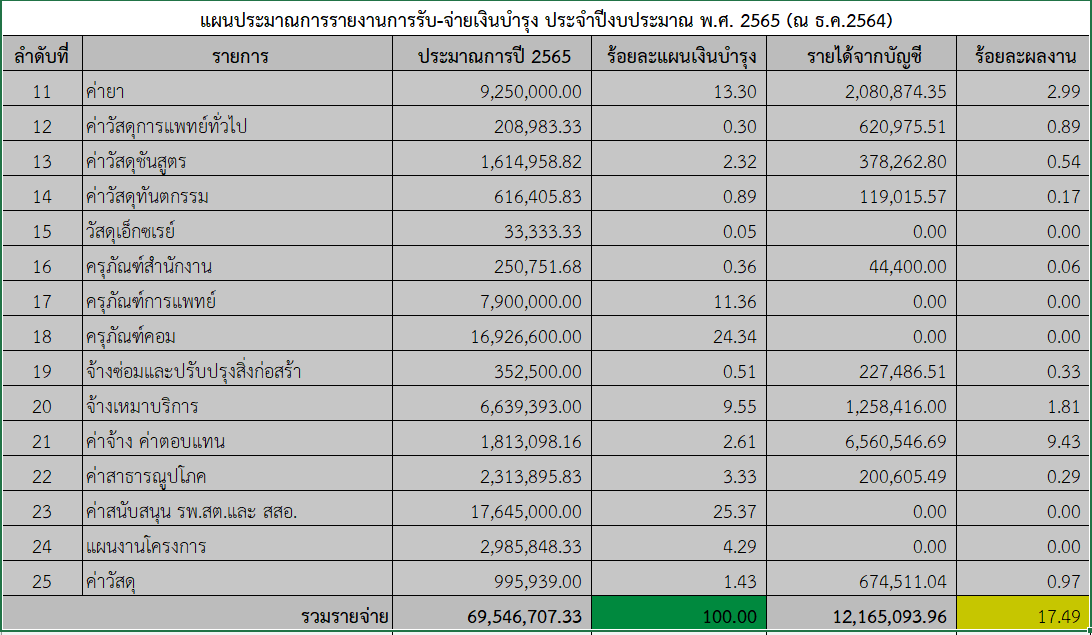 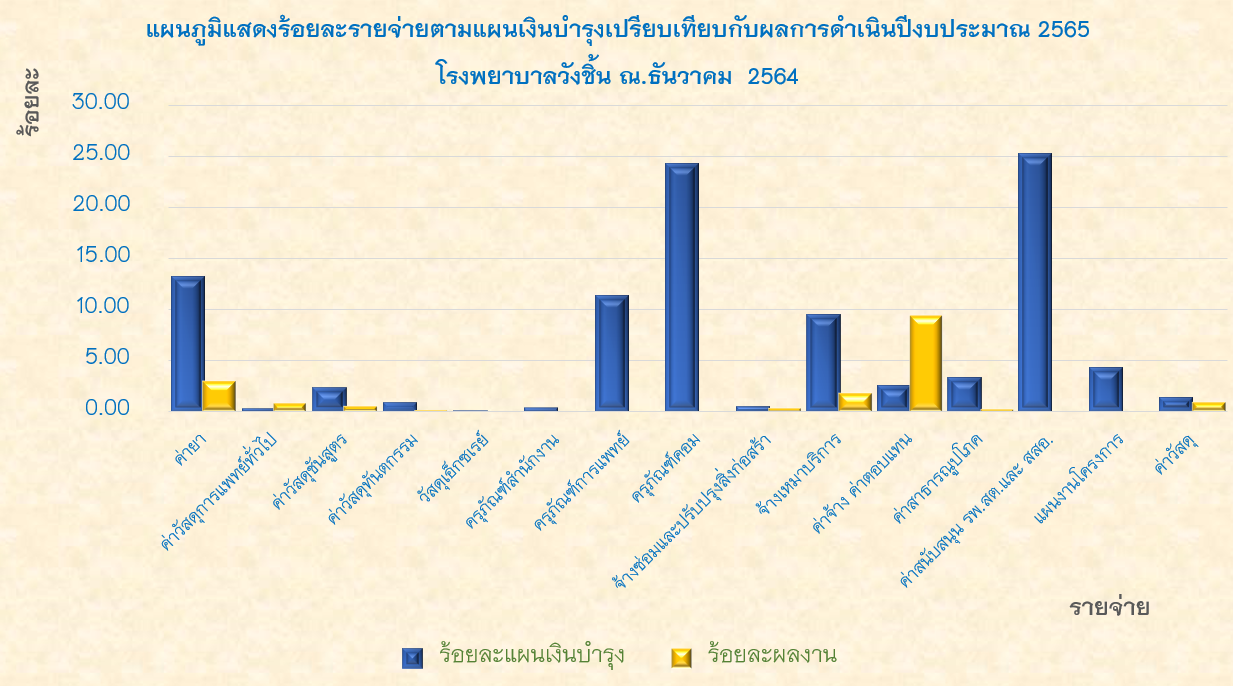 การบริหารจัดการภายในด้านการเงิน  Risk Scale  ระดับ 7
ข้อมูล ณ  31 ธันวาคม  2564
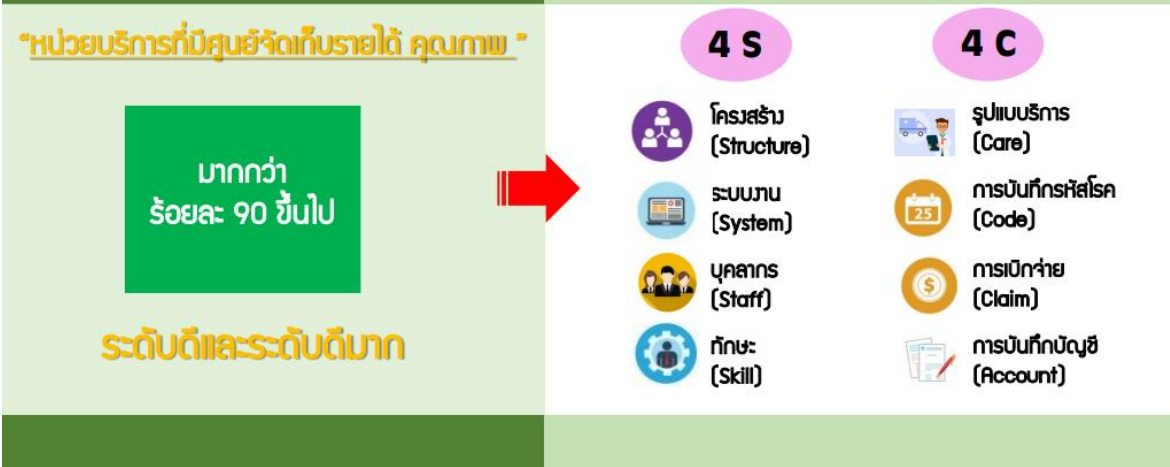 ผลการประเมินตนเองได้ 
95 คะแนน  
อยู่ในระดับ
ดีมาก
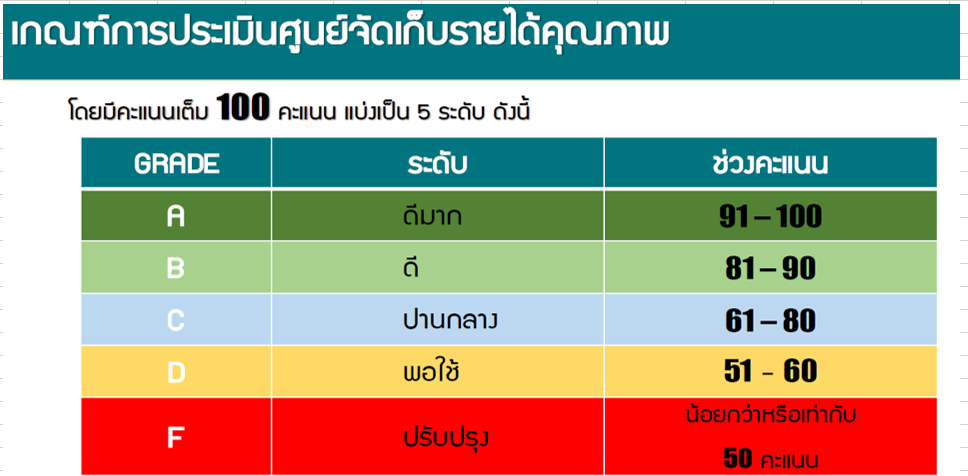 ปัญหาและอุปสรรค
1.รายได้หลักของ รพ.คือ UC ส่วนรายได้จากกองทุนอื่นมีการจัดสรรล่าช้า
2.รายได้ไม่เป็นไปตามแผนเงินบำรุงเพราะสถานการณ์โควิด-19
3.การเรียกเก็บบางกองทุนติด C  เนื่องจากแนวทางการเรียกเก็บยังไม่ชัดเจน เช่น HI
ประสิทธิภาพ ร้อยละ20
MOU 16
16.ระดับความสำเร็จของการดำเนินงานวิจัย/R2R ด้านสุขภาพของหน่วยงานสู่การนำไปใช้ประโยชน์
มีการดำเนินโครงการโครงการประชุมเชิงปฏิบัติการพัฒนาคุณภาพผลงานวิชาการ งานวิจัย/นวัตกรรม ด้านสุขภาพ อำเภอวังชิ้น จังหวัดแพร่  ประจำปีงบประมาณ  2565
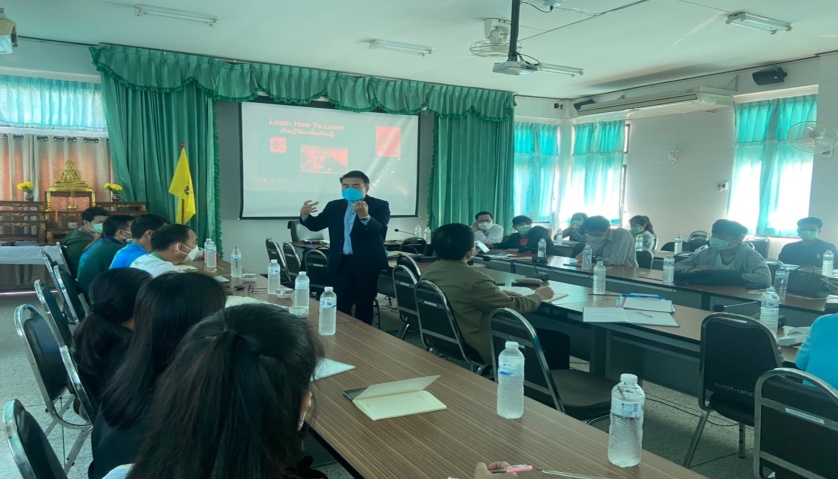 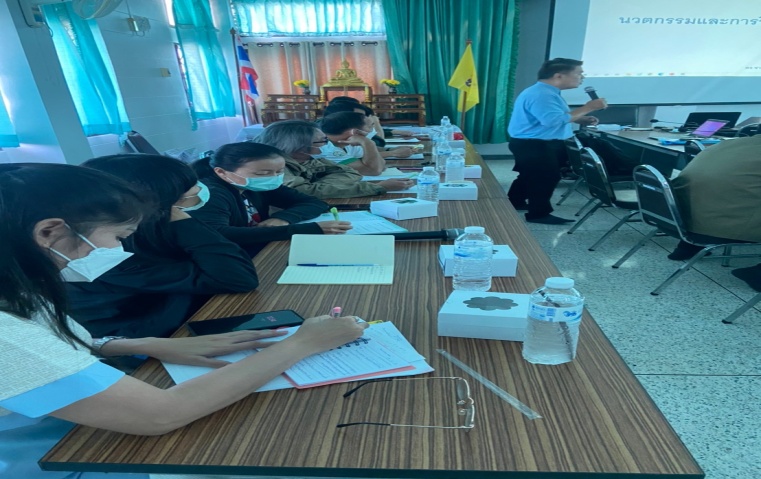 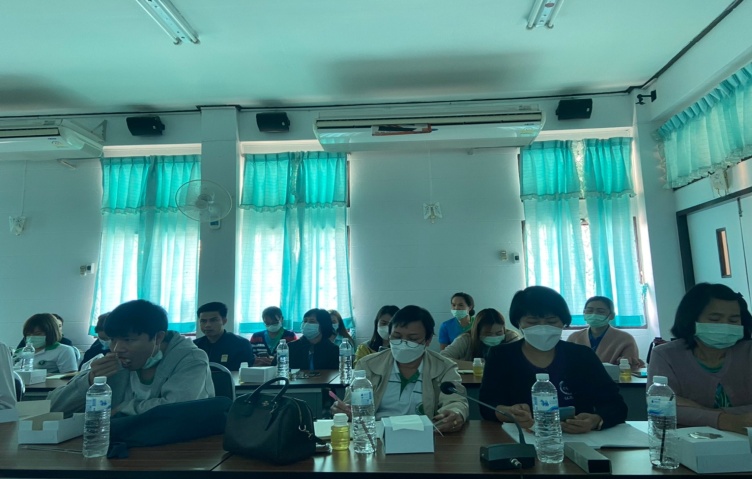 ระดับความสำเร็จของการดำเนินงานวิจัย / R2R ด้านสุขภาพของหน่วยงานสู่การนำไปใช้ประโยชน์
ร้อยละของบุคลากรที่มีความพร้อมรองรับการเข้าสู่ตำแหน่งที่สูงขึ้นได้รับการพัฒนา (≥ ร้อยละ 80)
		จำนวน  5  คน
	 2.  ร้อยละของบุคลากรที่มีคุณสมบัติครบตามมาตรฐานกำหนดตำแหน่ง ส่งผลงานเพื่อประเมินเลื่อนระดับ (≥ ร้อยละ 25)
	 จำนวน   4  คน
3. ระดับความสำเร็จของการดำเนินงานวิจัย/R2R ด้านสุขภาพของหน่วยงานสู่การนำไปใช้ ประโยชน์
	 จำนวน  4 ผลงาน  
4. ร้อยละของบุคลากรที่มีคุณสมบัติครบตามมาตรฐานกำหนดตำแหน่ง ส่งผลงานเพื่อประเมินเลื่อนระดับ( ≥ ร้อยละ 30)
	  จำนวน   2  คน
ประสิทธิภาพ ร้อยละ20
MOU 17
17.ระดับความสำเร็จของการขับเคลื่อนการดำเนินงานองค์กรแห่งความสุข
ดำเนินการตามแผนงานโครงการพัฒนาองค์กรแห่งความสุข อำเภอวังชิ้น จังหวัดแพร่ ปีงบประมาณ 2565
การจัดกิจกรรมสร้างความสามัคคี และการจัดทำ OD
1.ร้อยละของบุคลากรในหน่วยงานมีการประเมินความสุขของคนทำงาน
2.ร้อยละองค์กรแห่งความสุขที่มีคุณภาพ
การร่วมกันทำบุญสำนักงาน ปี 2565
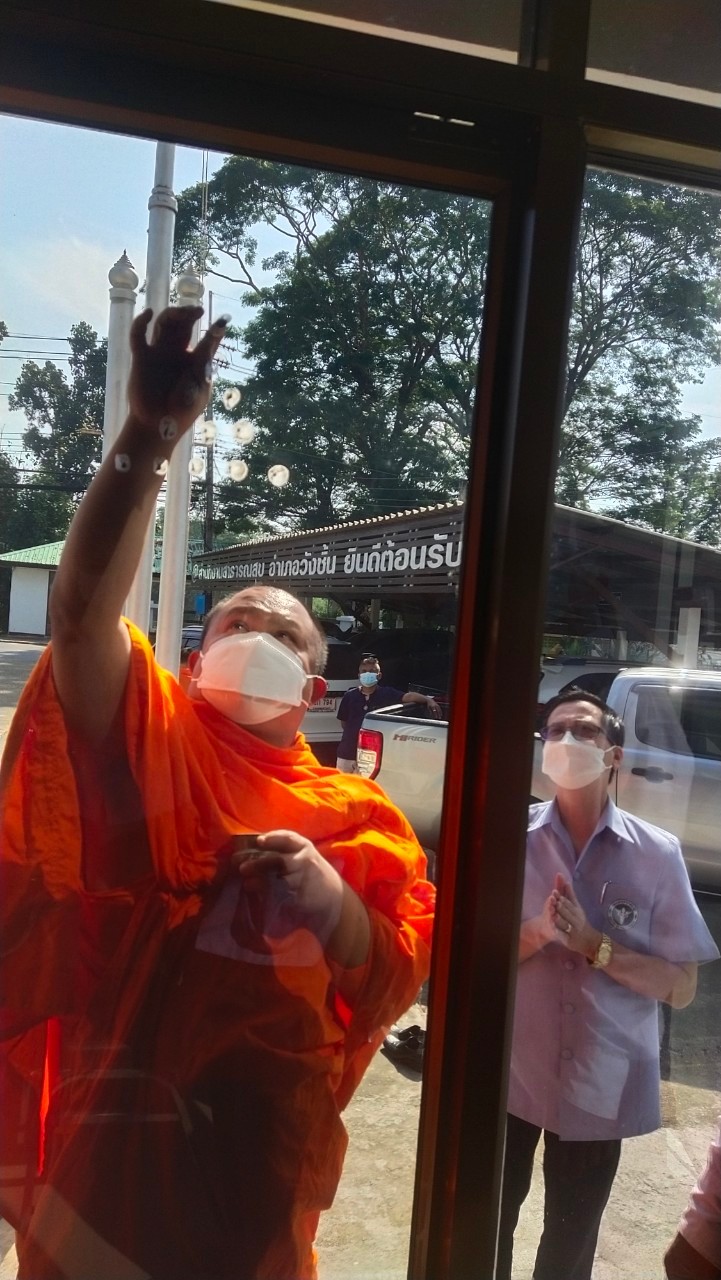 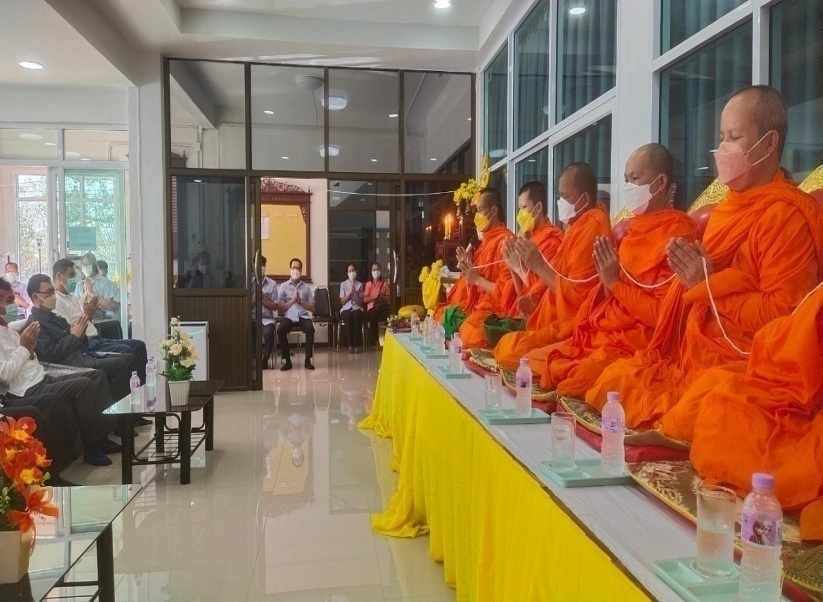 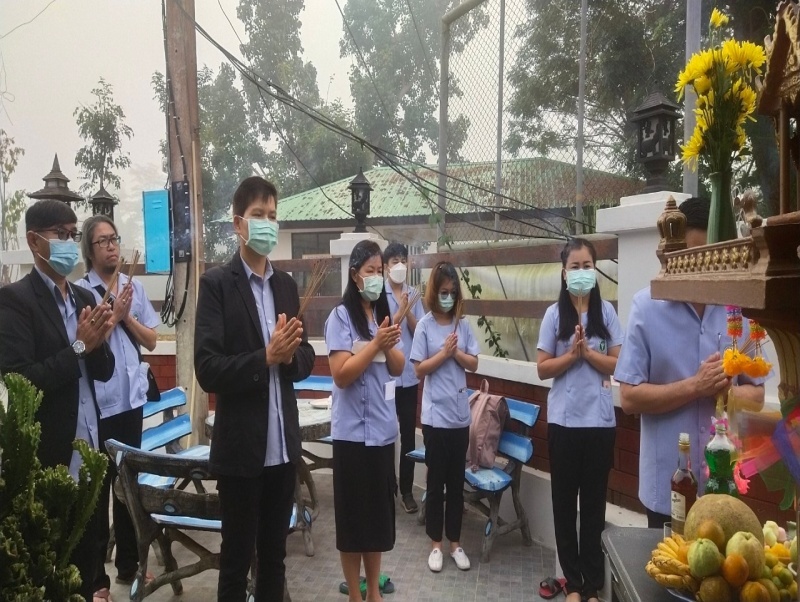 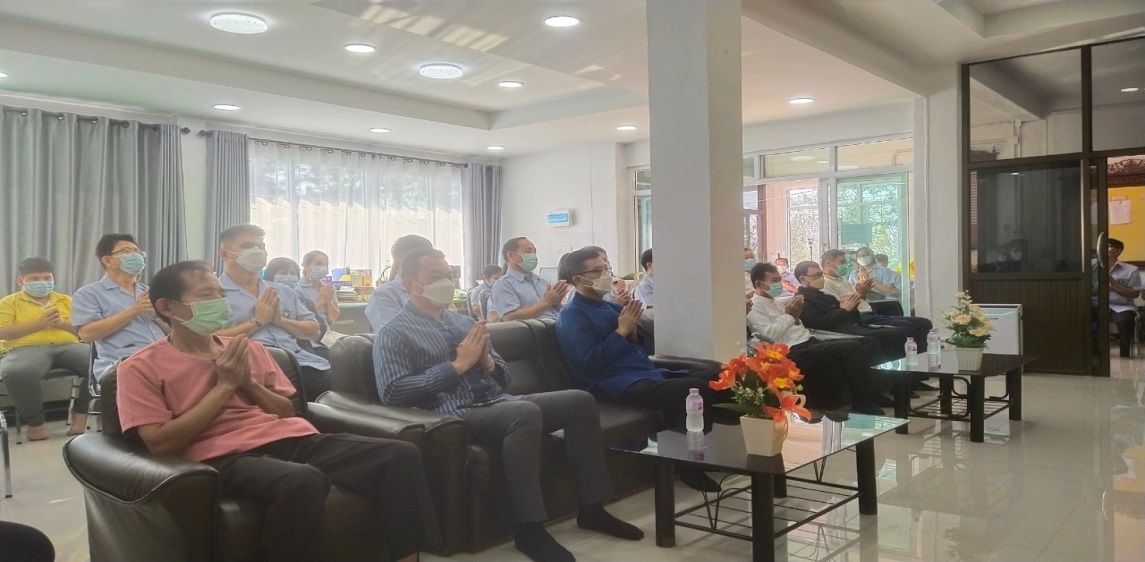 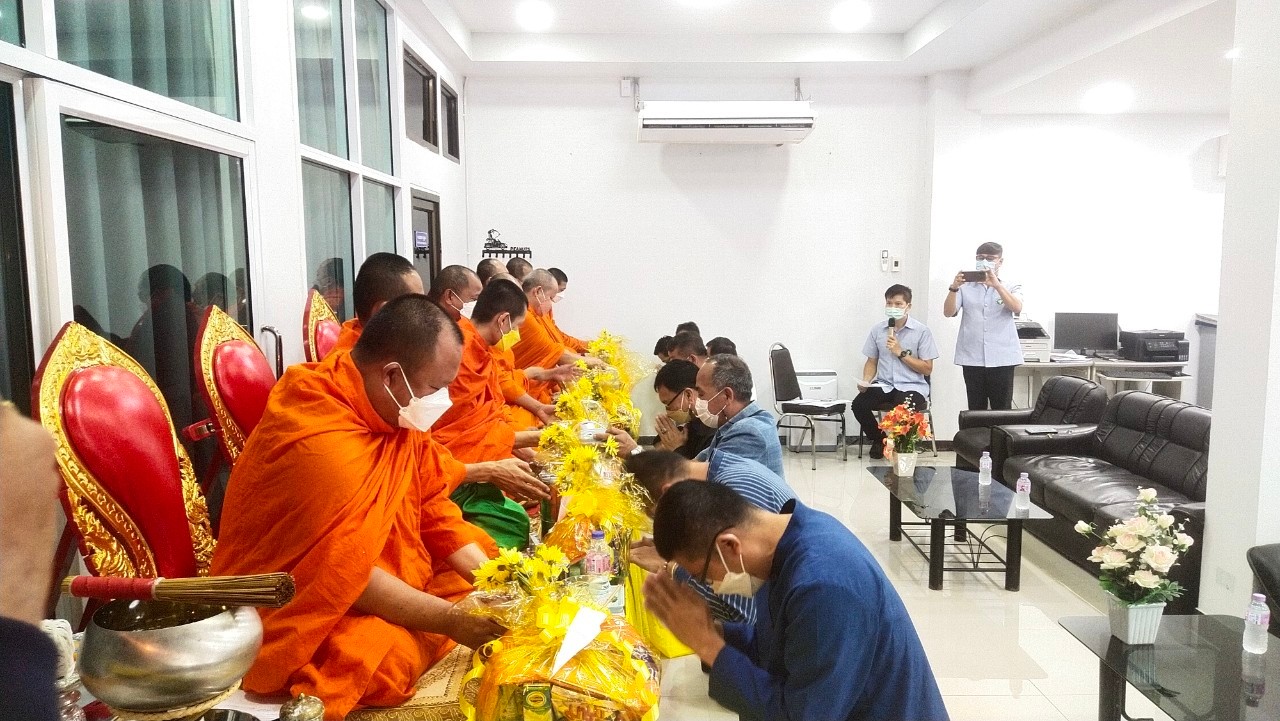 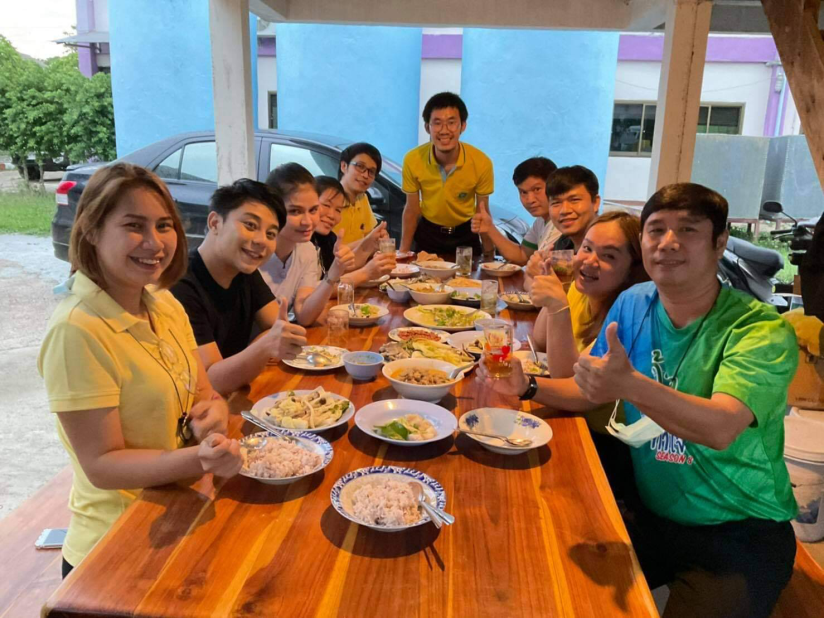 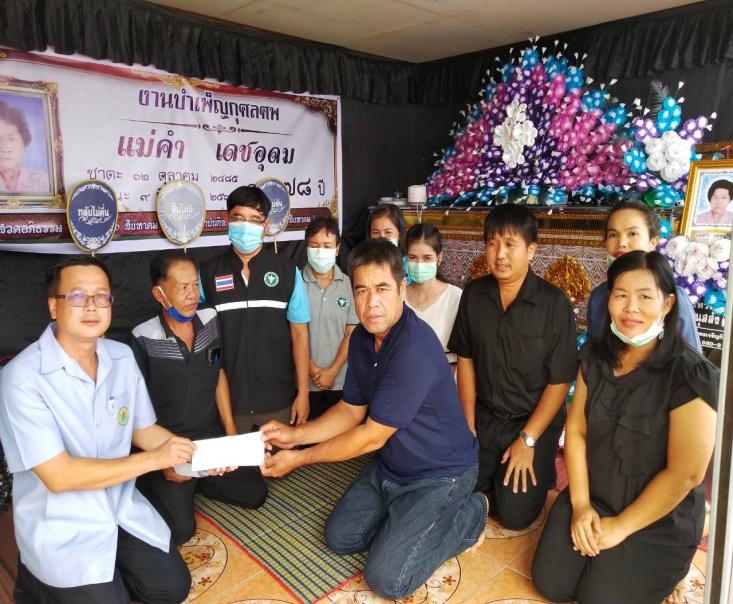 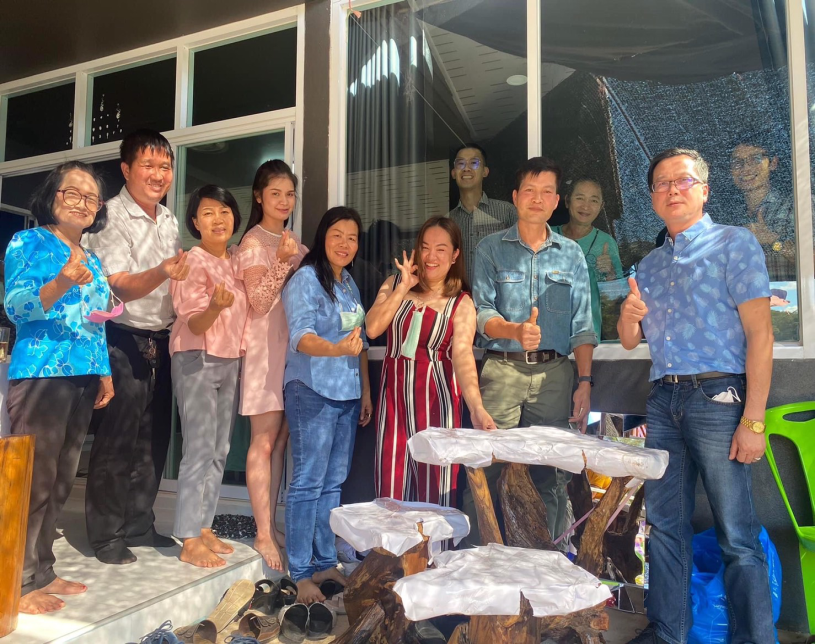 กองทุนบุญ
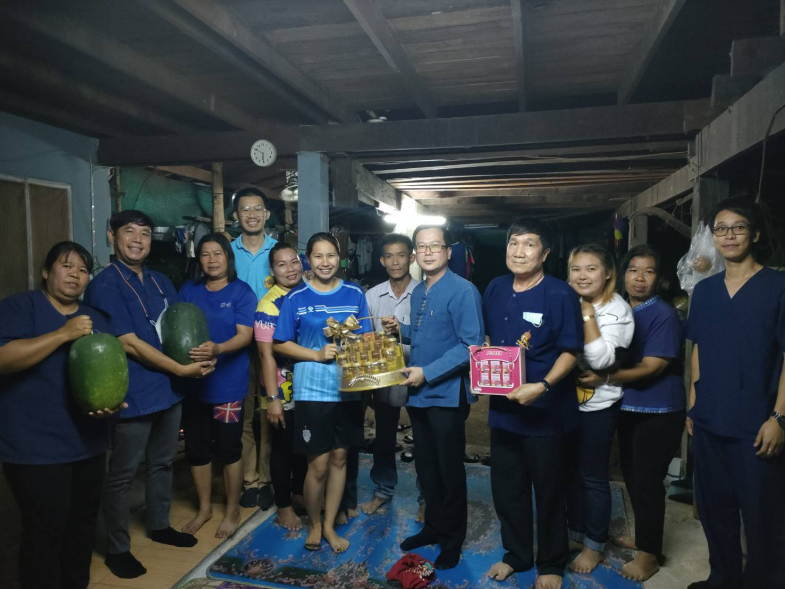 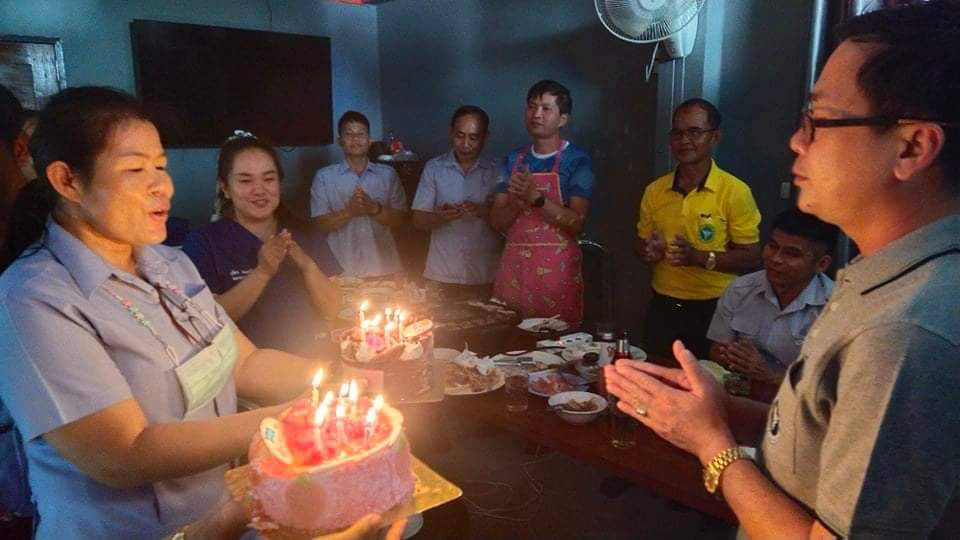 ประสิทธิภาพ ร้อยละ20
MOU 18
18.ระดับความสำเร็จและการแลกเปลี่ยนข้อมูลผ่าน NAN  API และ HIS Gateway และผ่านเกณฑ์ความมั่นคงทางปลอดภัยทางไซเบอร์
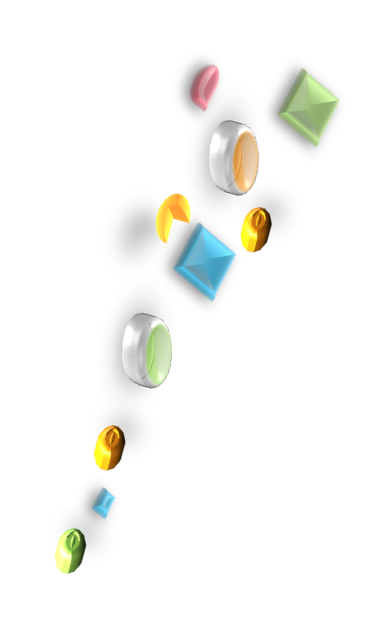 ผลการประเมินตนเองได้  8 คะแนน  อยู่ระดับ 5
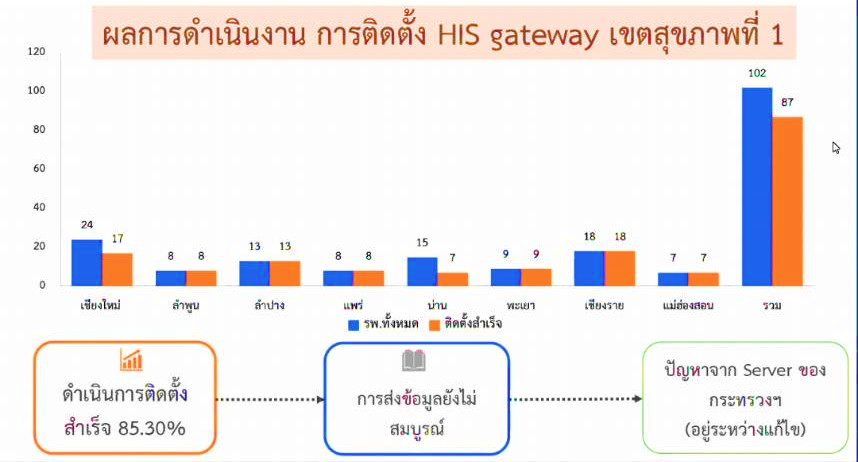 ประสิทธิผล ร้อยละ60
MOU 19
19.ร้อยละของสถานพยาบาลทุกแห่งผ่านเกณฑ์คุณภาพข้อมูล
มีการจัดประชุมและวิเคราะห์งานข้อมูลเพื่อให้ผ่านเกณฑ์คุณภาพ
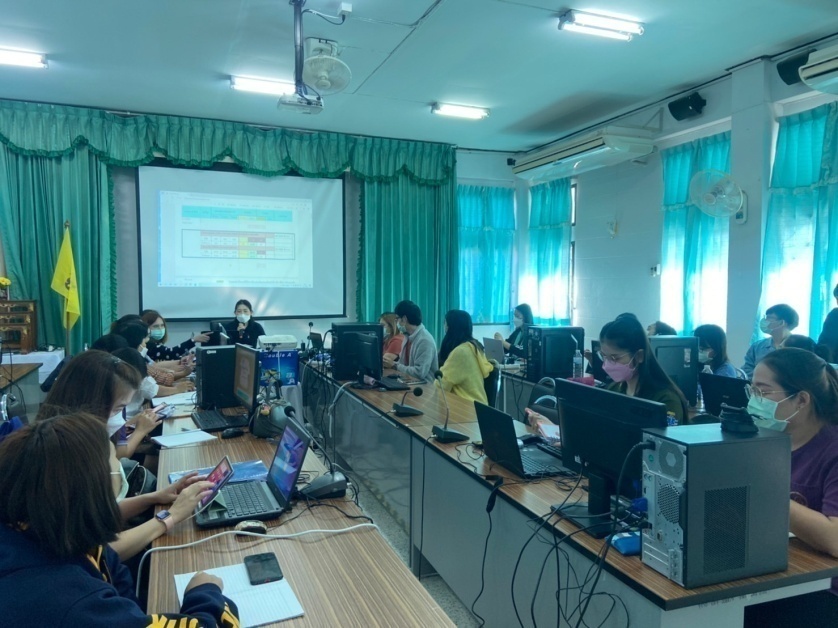 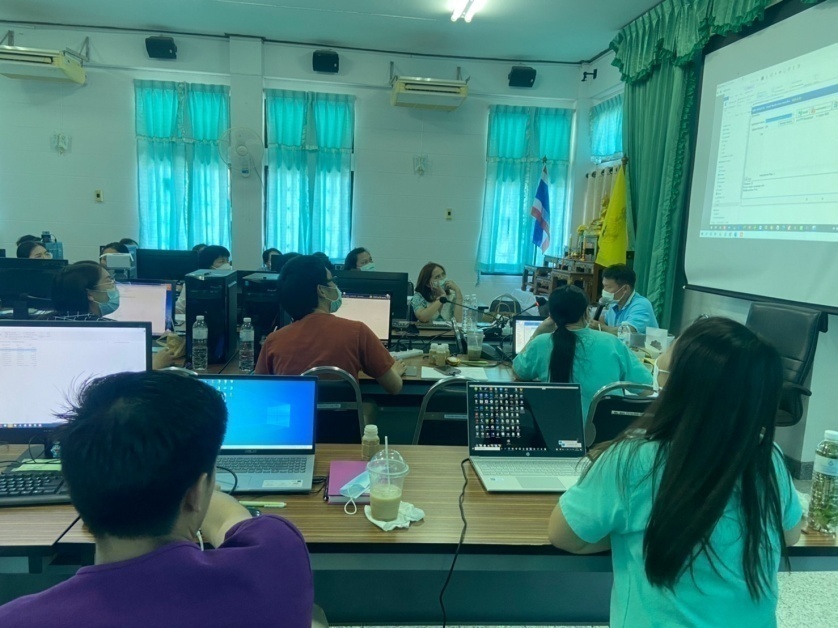 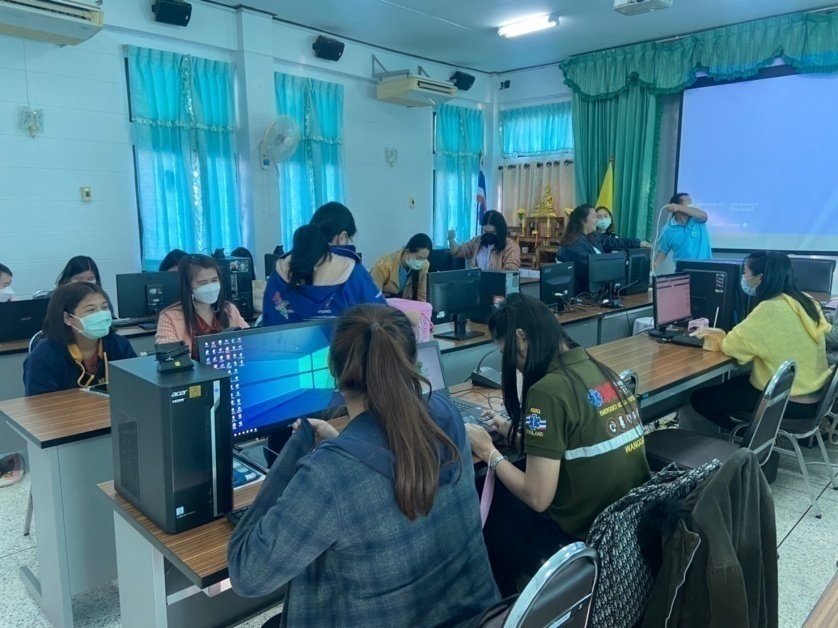 ผ่านเกณฑ์คุณภาพข้อมูล (ครบถ้วน,ถูกต้อง,สอดคล้อง,ทันเวลา)
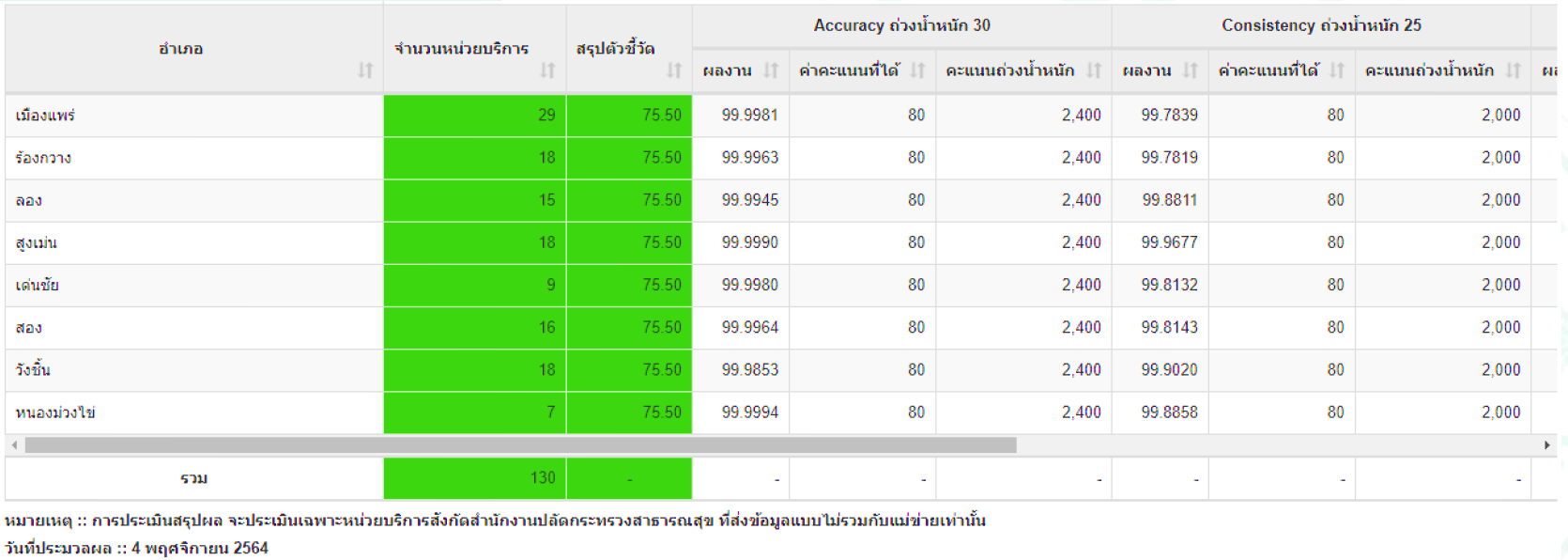 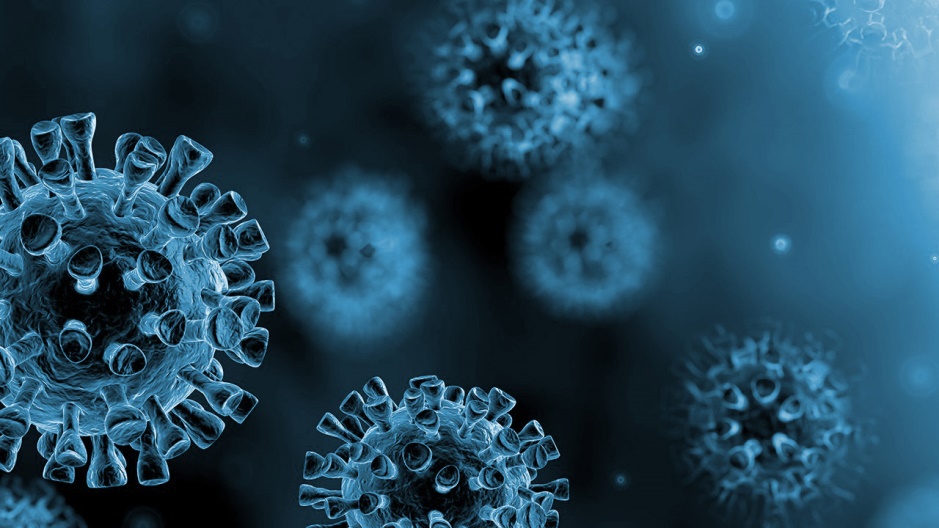 รายงานสถานการณ์การเฝ้าระวังควบคุม / ป้องกัน / รักษาโรคติดเชื้อไวรัสโคโรนา 2019
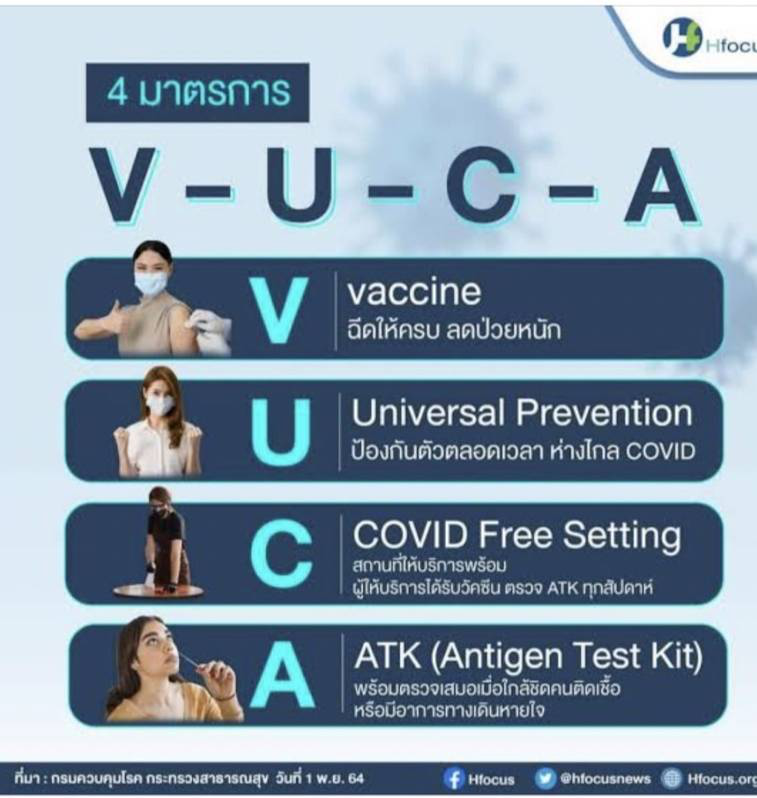 การดำเนินงานของอำเภอวังชิ้น
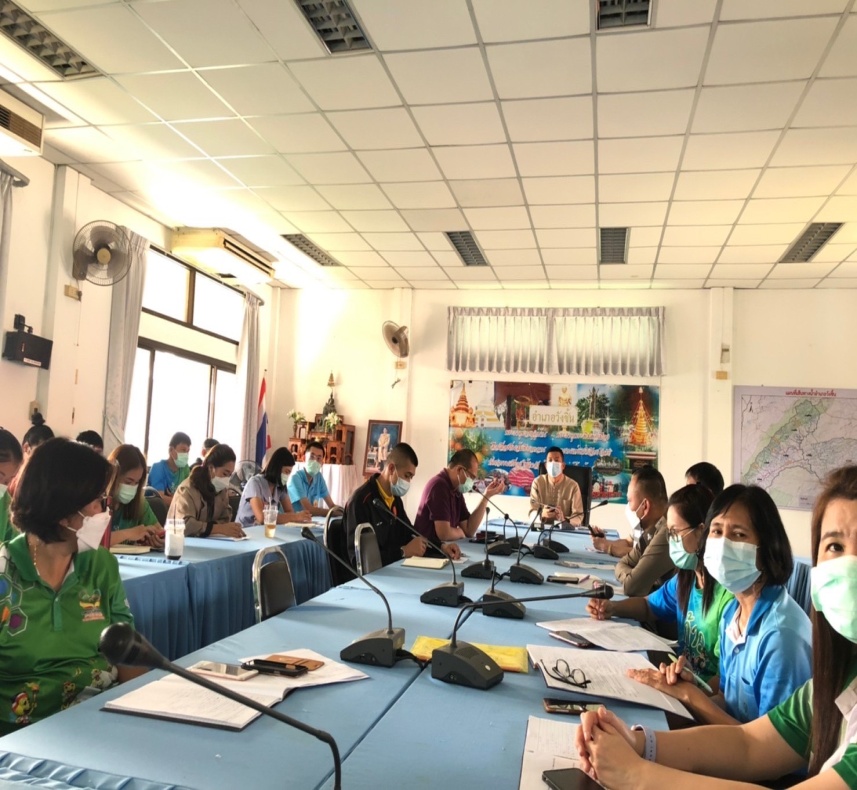 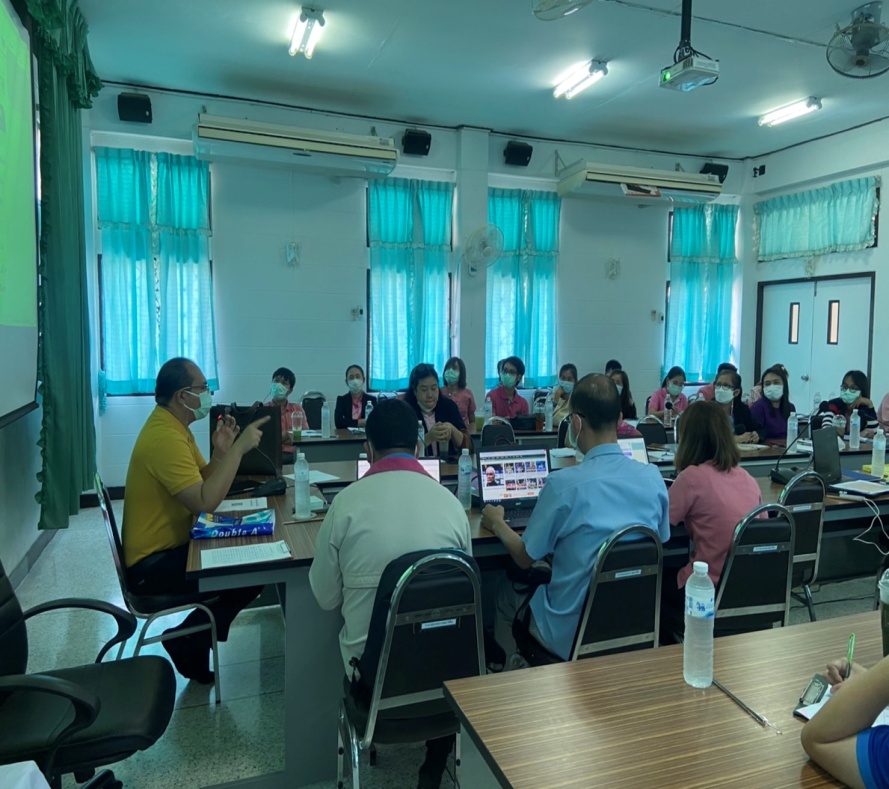 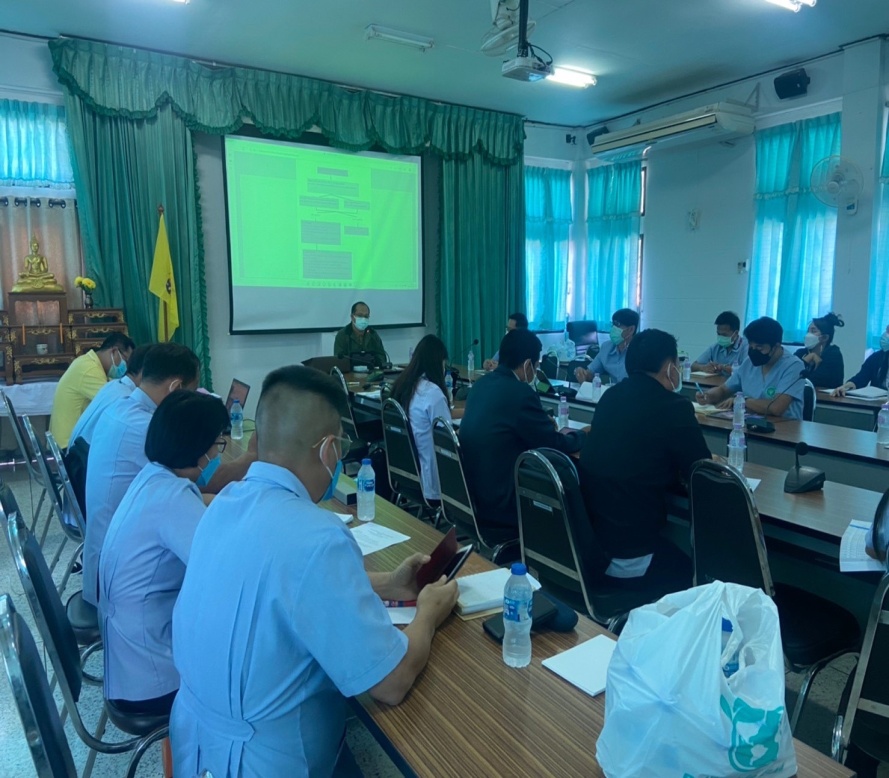 จัดตั้งศูนย์ปฏิบัติการควบคุมโรคติดต่ออำเภอวังชิ้น ประชุมวางแผนการดำเนินงานและติดตามการดำเนินงานอย่างต่อเนื่อง
การดำเนินงานของอำเภอวังชิ้น
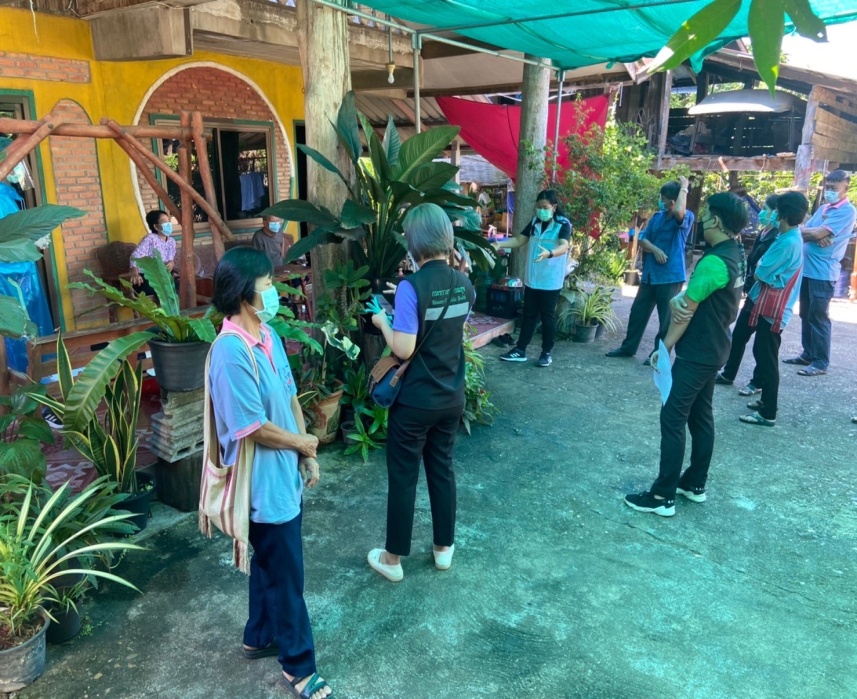 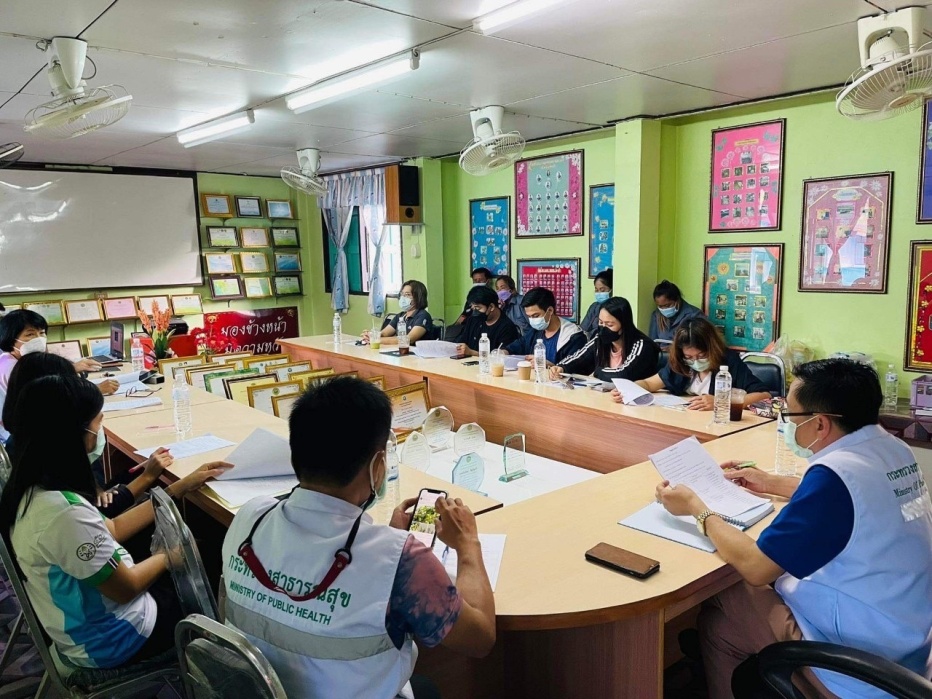 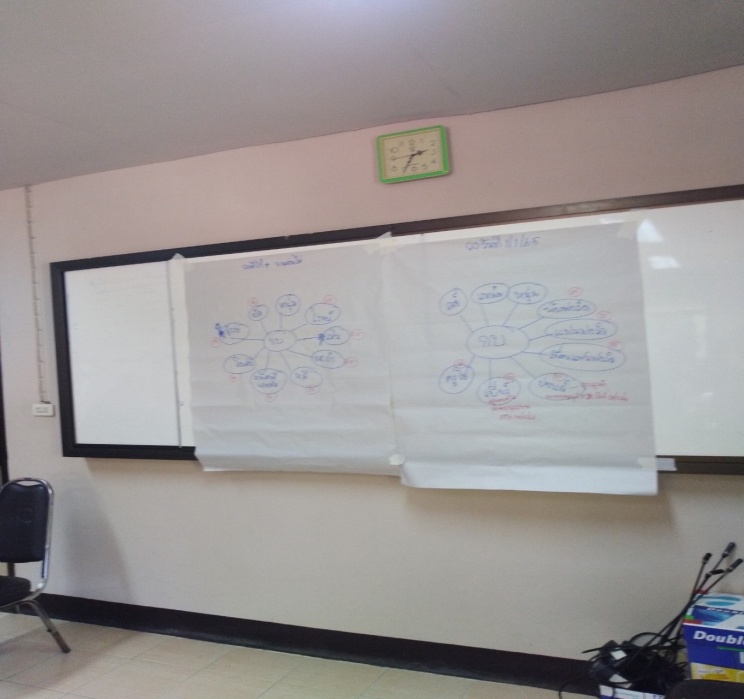 การออกสอบสวนโรค กรณีเกิด Case
การดำเนินงานของอำเภอวังชิ้น
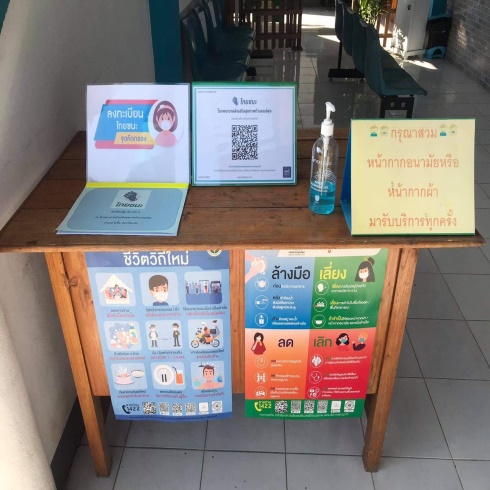 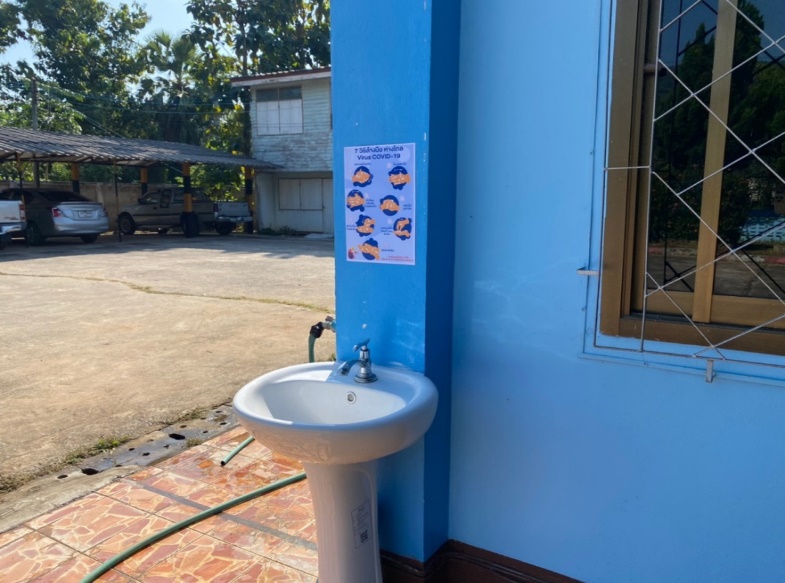 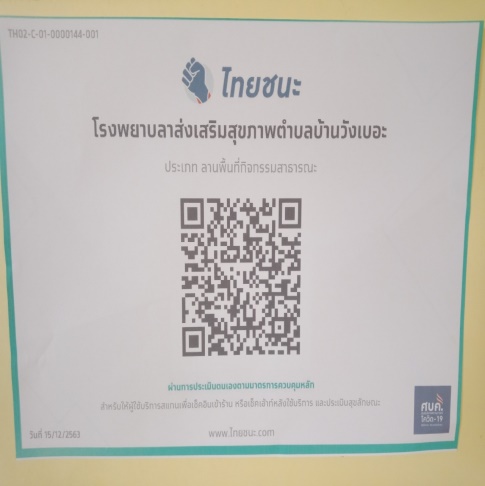 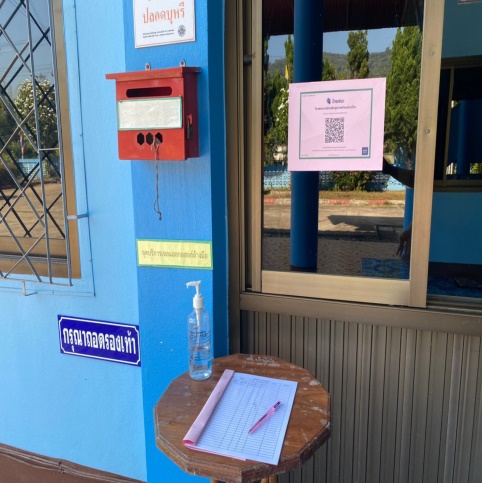 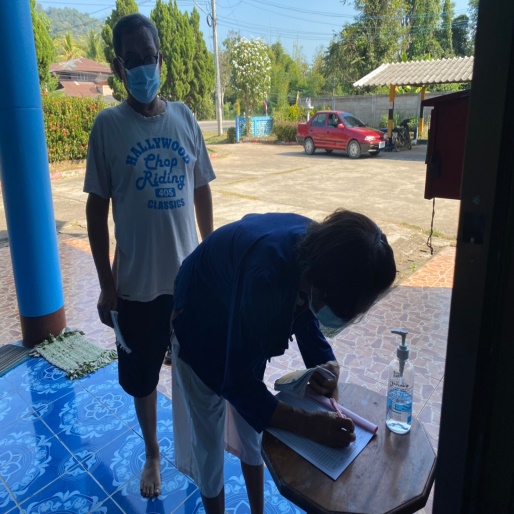 หน่วยงานราชการมีการตั้งจุดล้างมือ และมีการลงทะเบียนสแกนไทยชนะก่อนเข้าหน่วยงาน
การดำเนินงานของอำเภอวังชิ้น
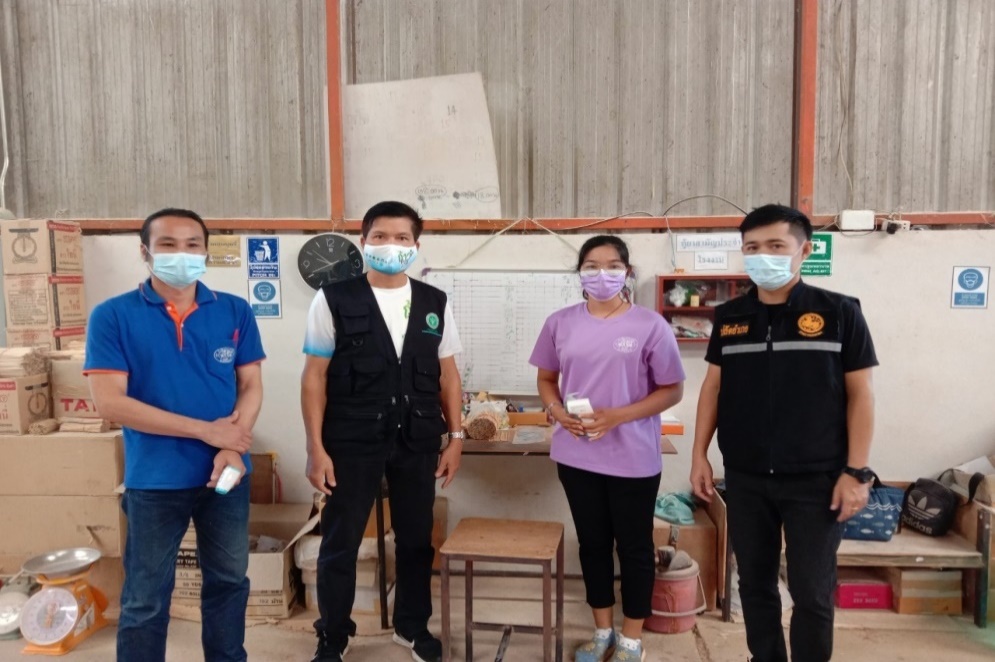 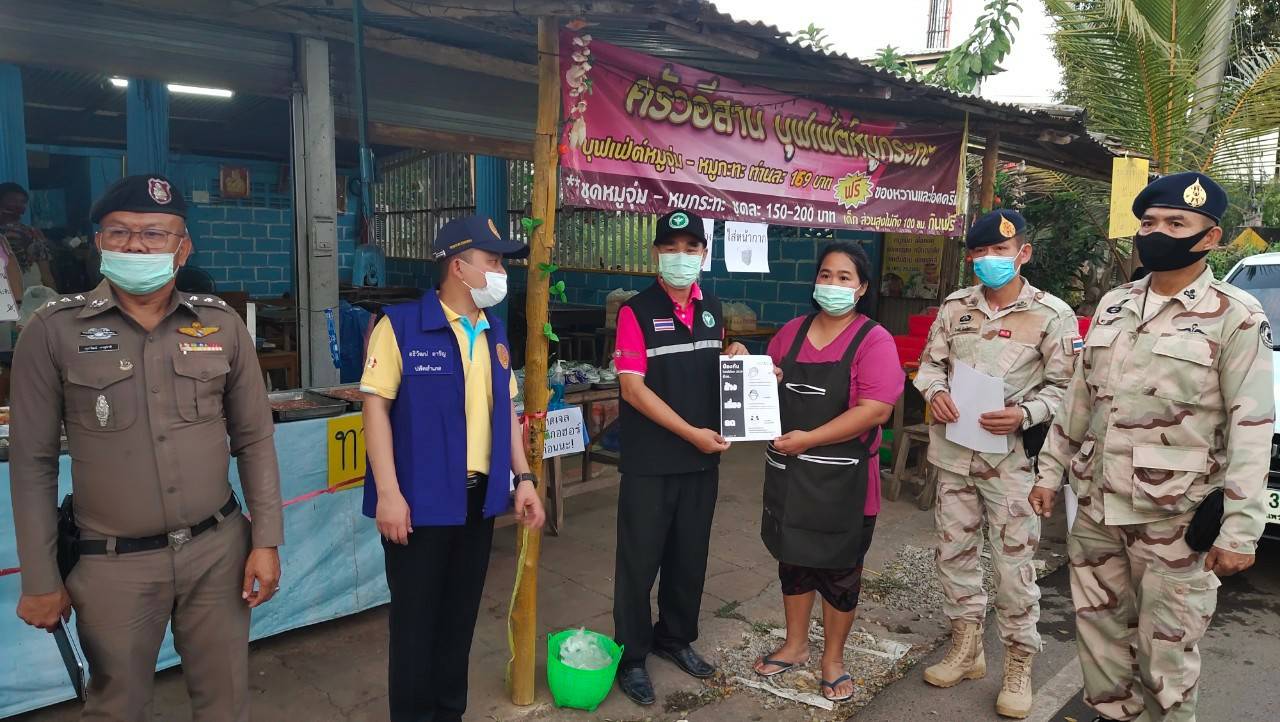 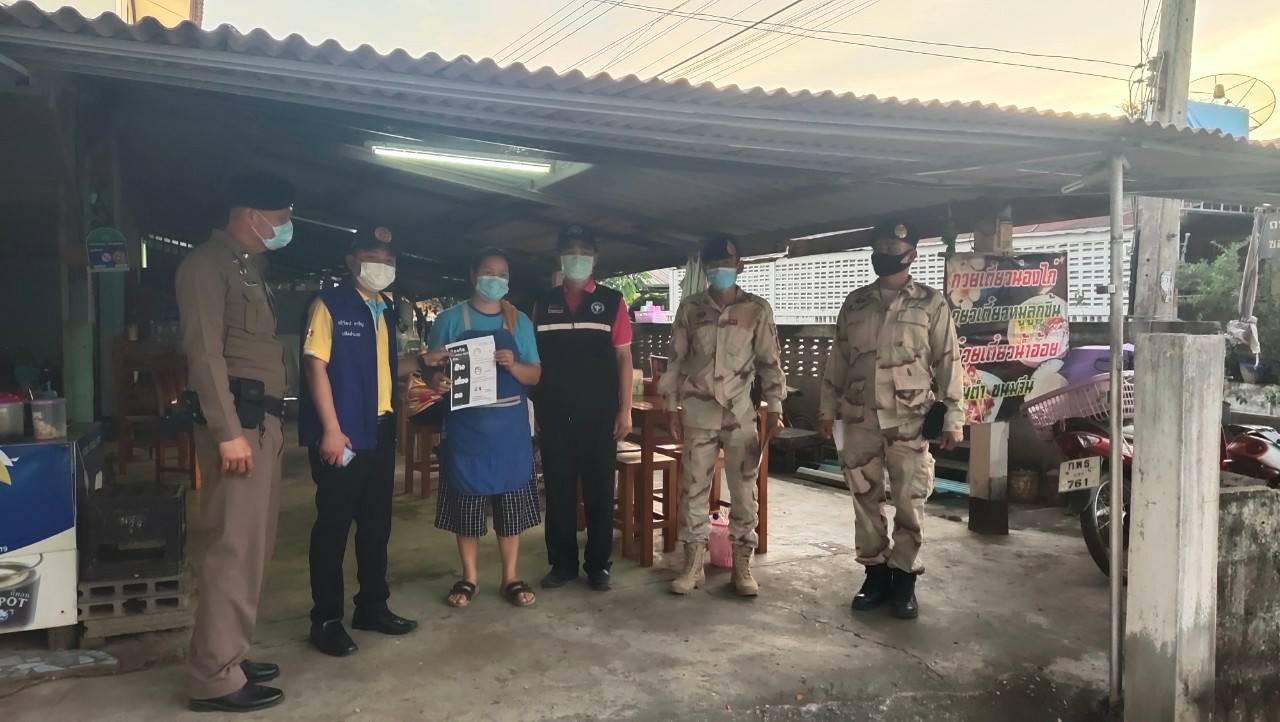 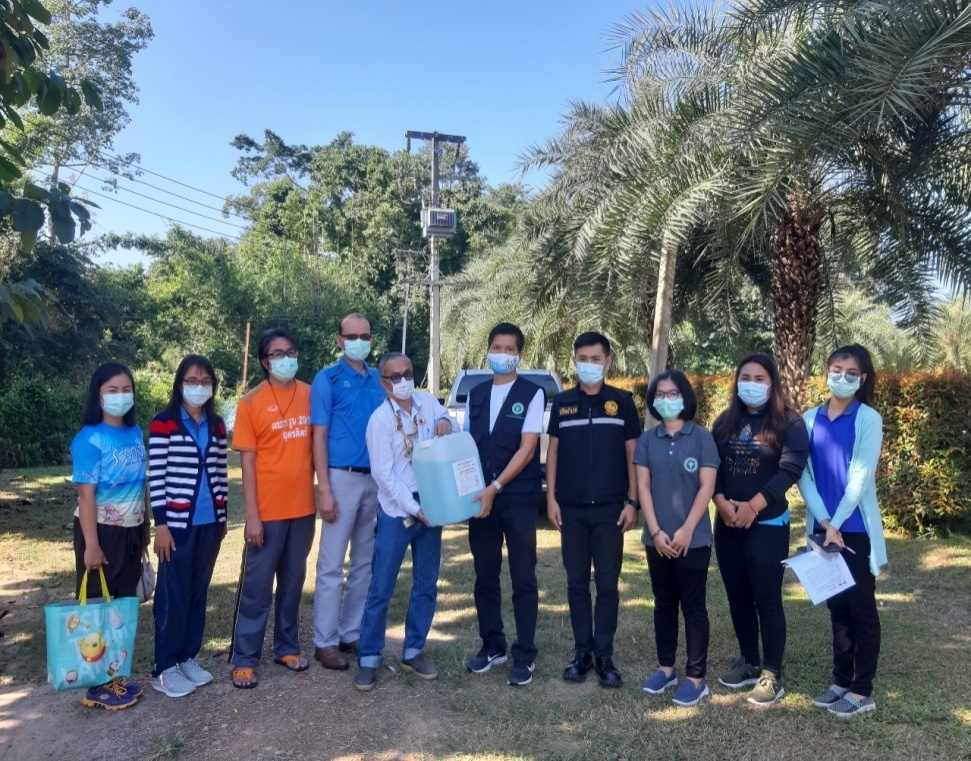 ตรวจเยี่ยมให้คำแนะนำ สถานประกอบการ โรงงาน ร้านอาหาร ในพื้นที่
การคัดกรองและสอบสวนโรคกรณีผู้สัมผัสเสี่ยงสูงในพื้นที่
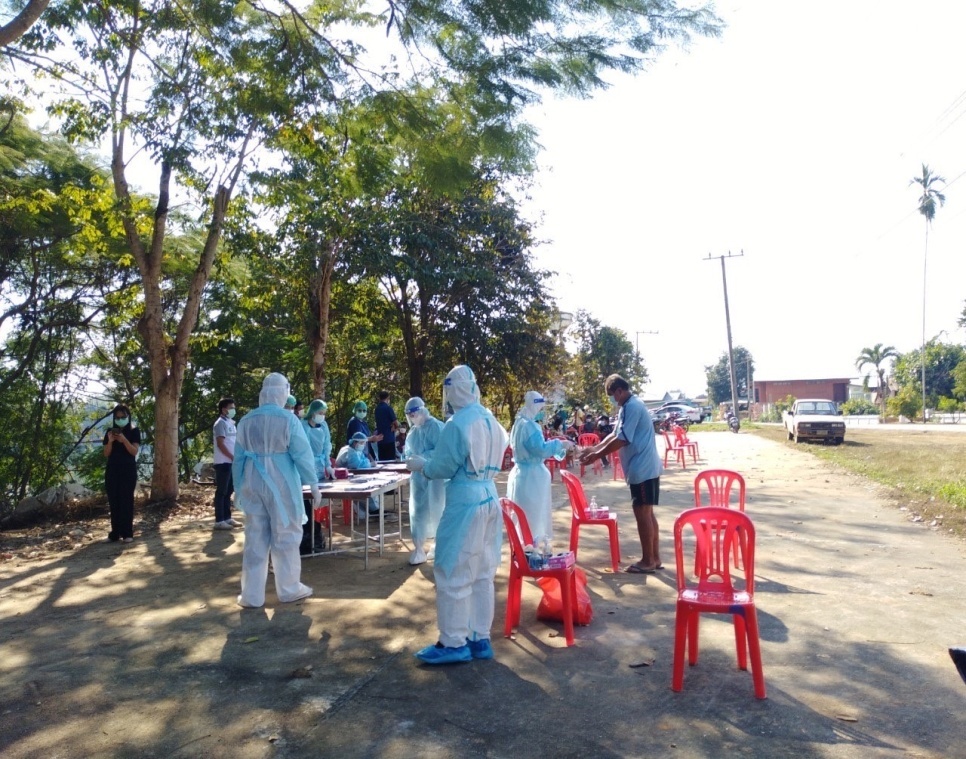 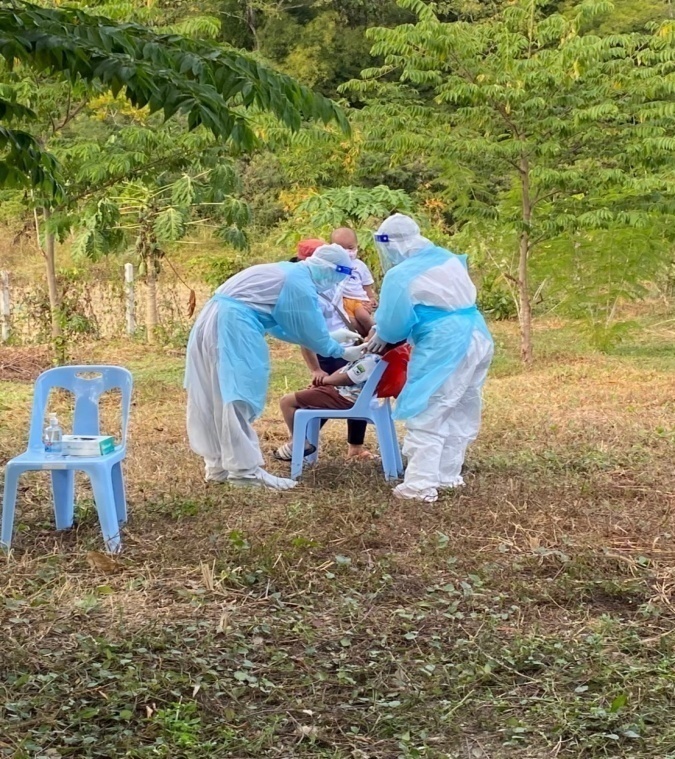 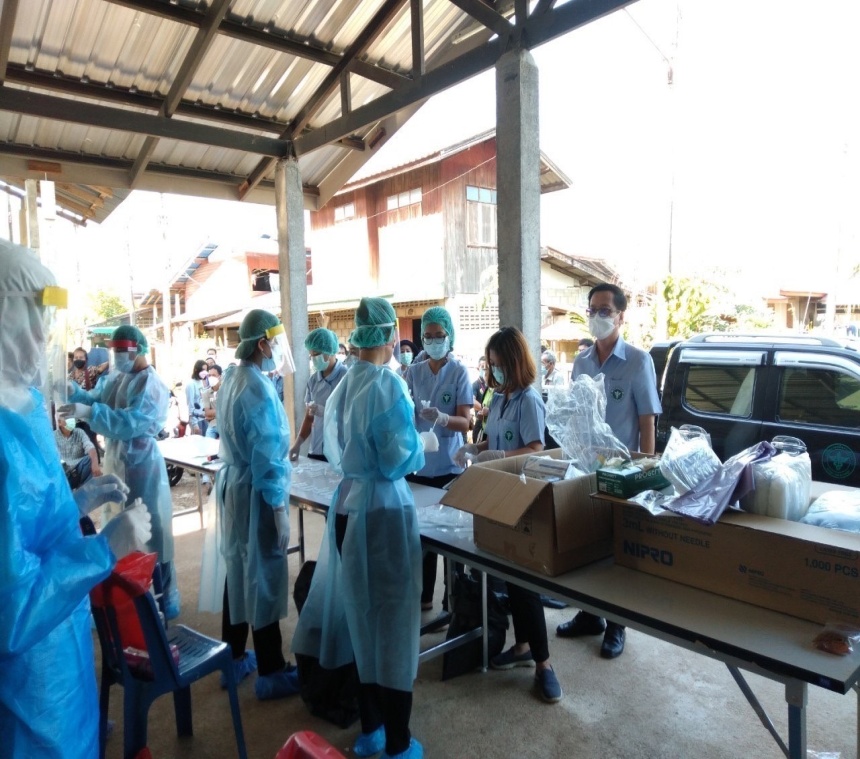 การคัดกรองเชิงรุกกรณีผู้สัมผัสเสี่ยงสูงกับผู้ป่วยยืนยัน วงที่ 1
การตรวจคัดกรองเจ้าหน้าที่ที่ปฎิบัติงานโควิด 19
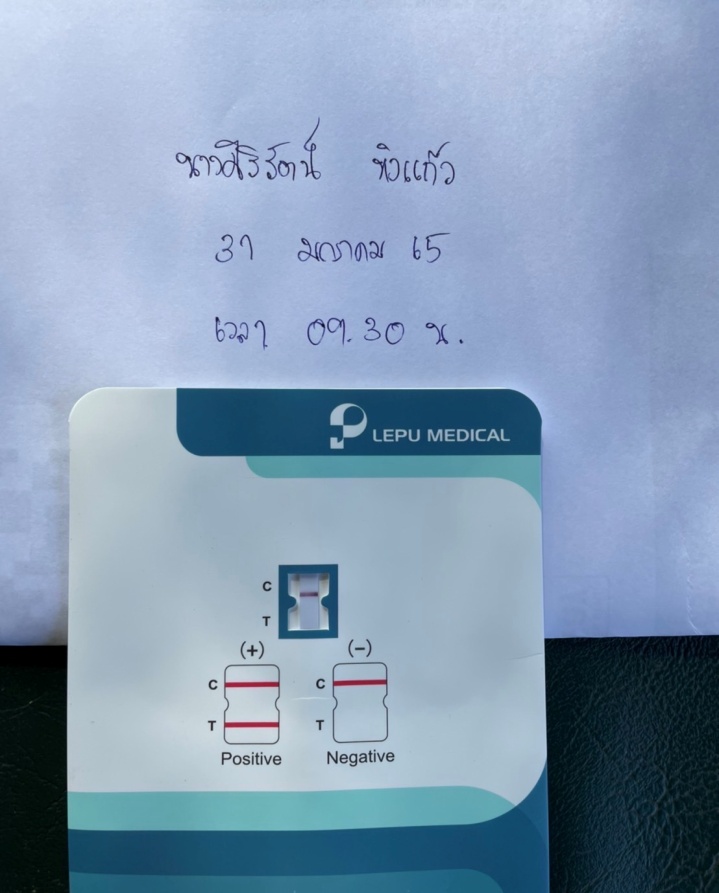 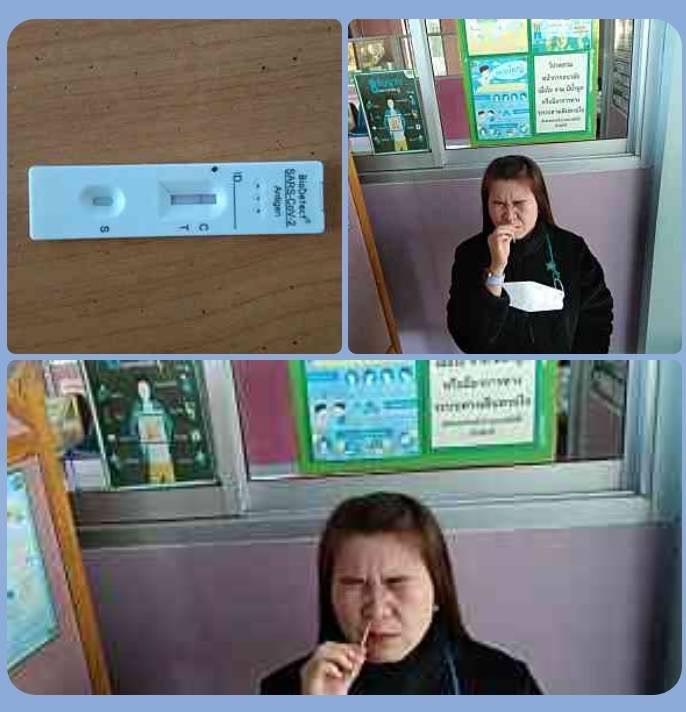 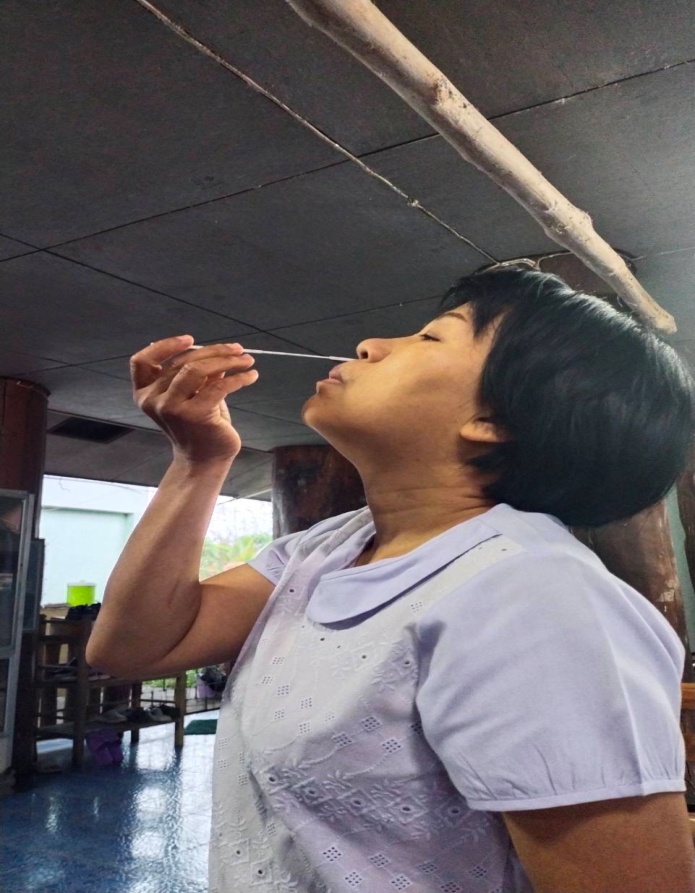 มีการตรวจคัดกรองเจ้าหน้าที่ปฎิบัติงานด้วย ATK ทุกสัปดาห์
การพัฒนาคลินิกแพทย์แผนไทย สสอ.วังชิ้น
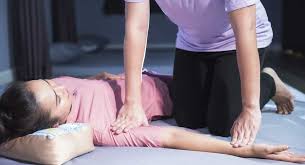 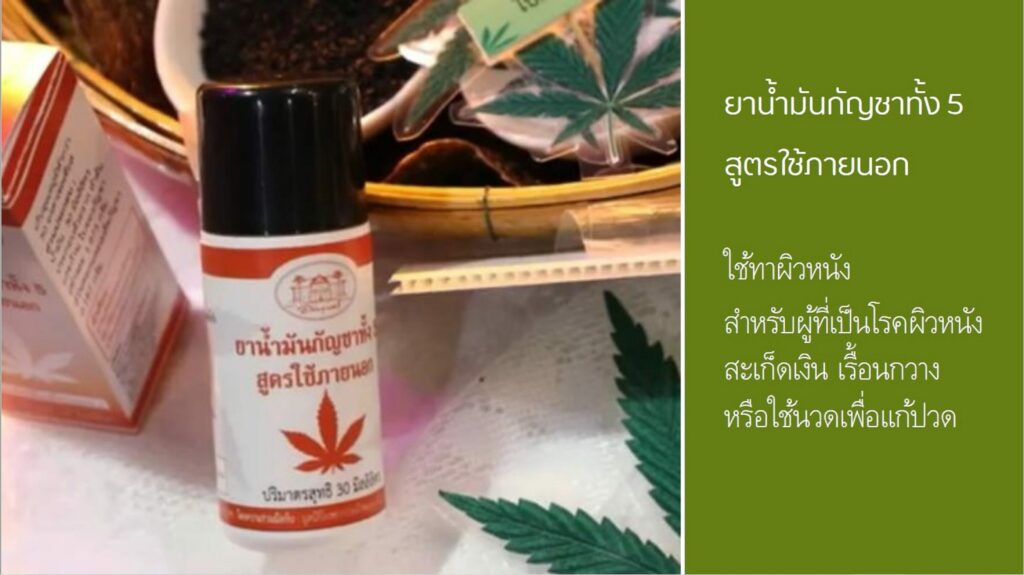 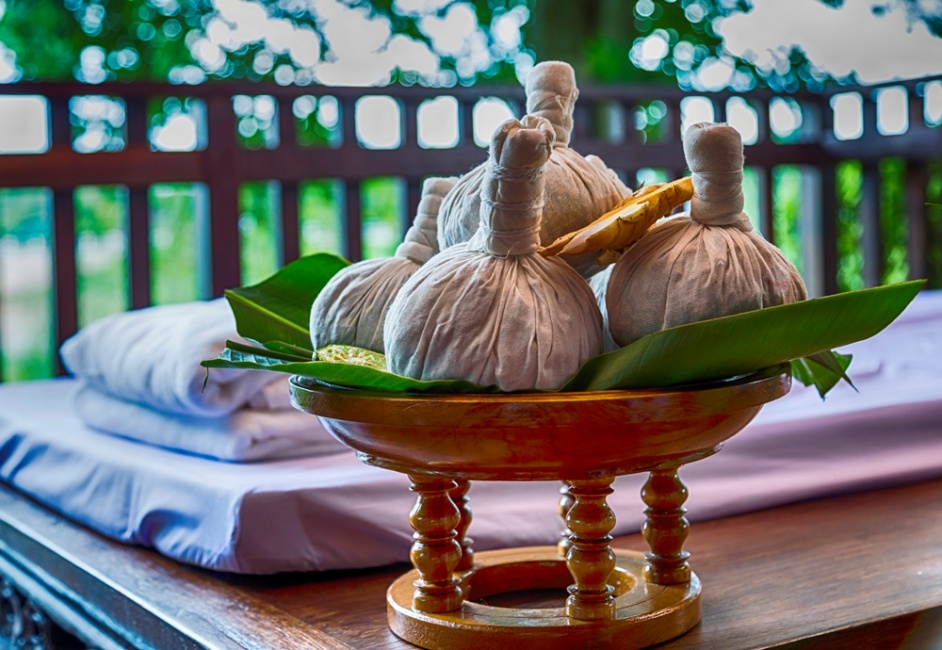 การพัฒนาคลินิกแพทย์แผนไทย สสอ.วังชิ้น
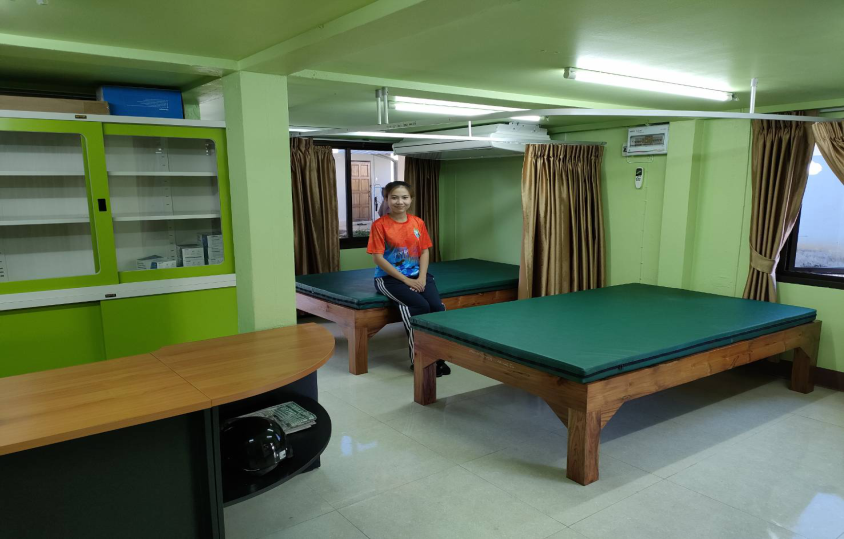 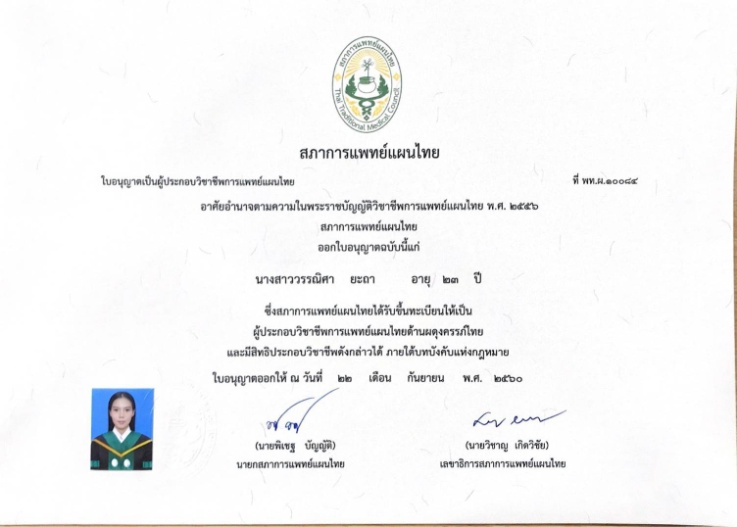 2.ด้านผดุงครรภ์ไทย
1.ด้านเภสัชกรรมไทย
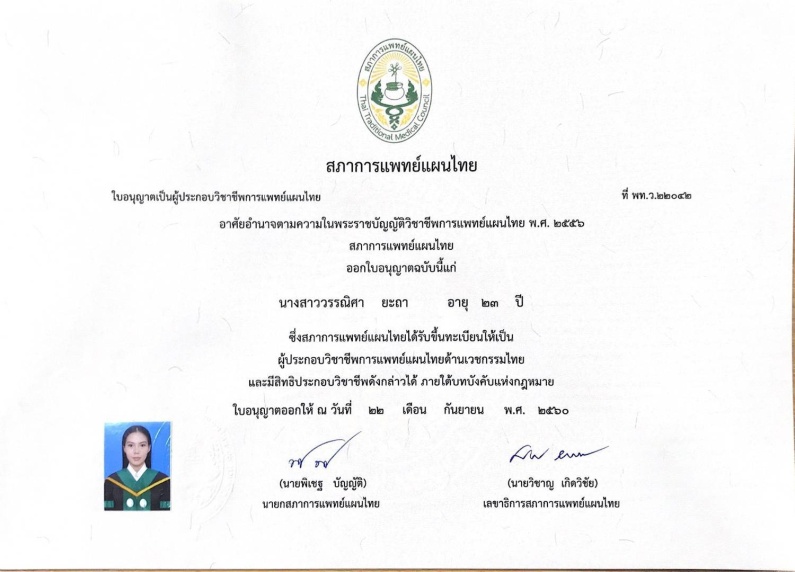 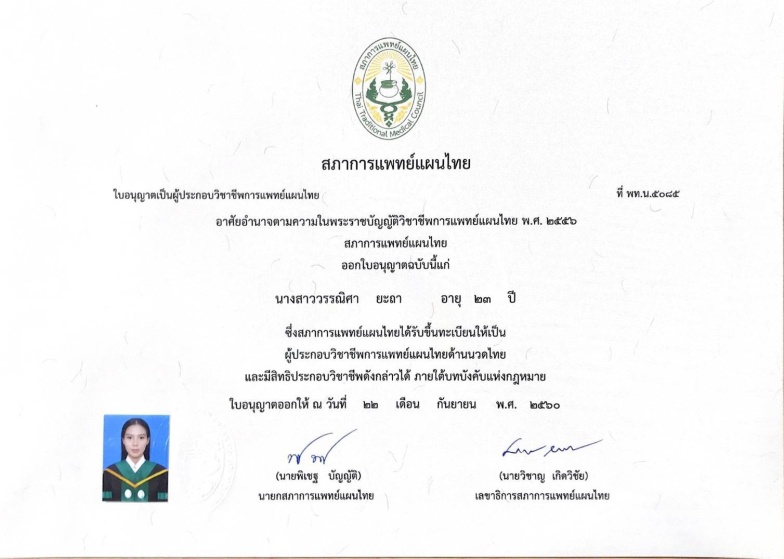 3.ด้านนวดไทย
4.ด้านเวชกรรมไทย
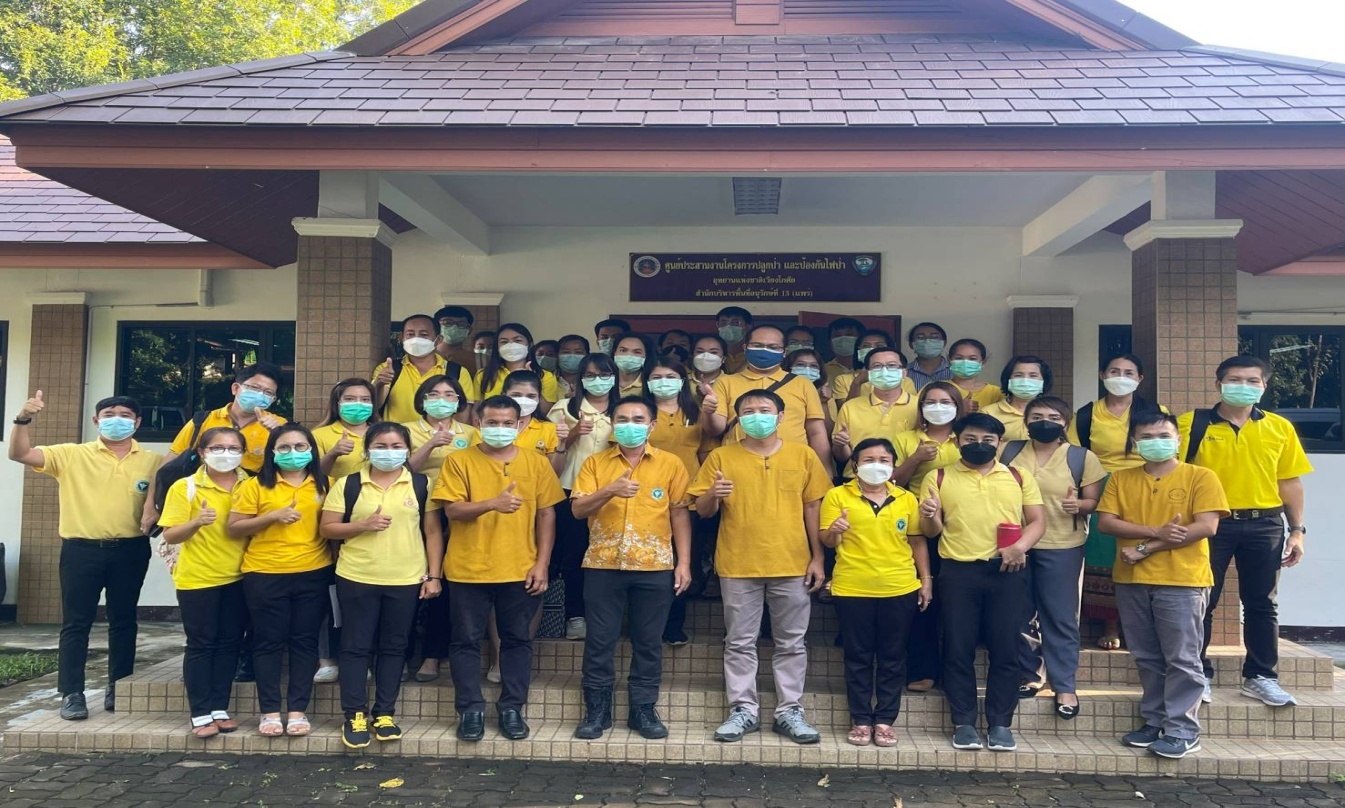 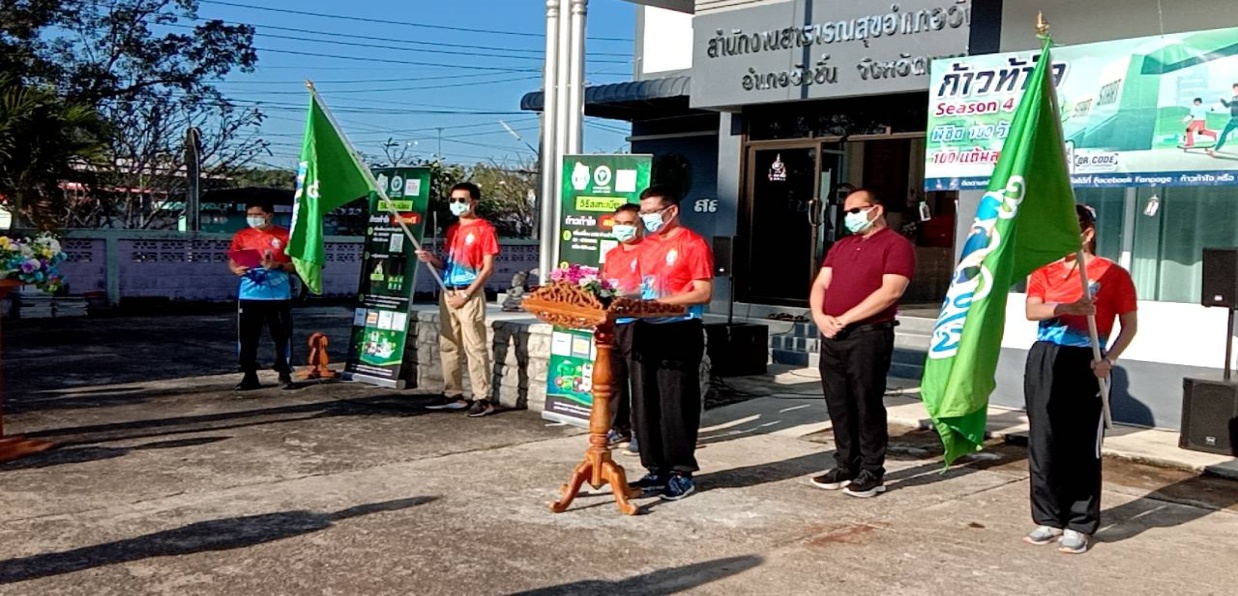 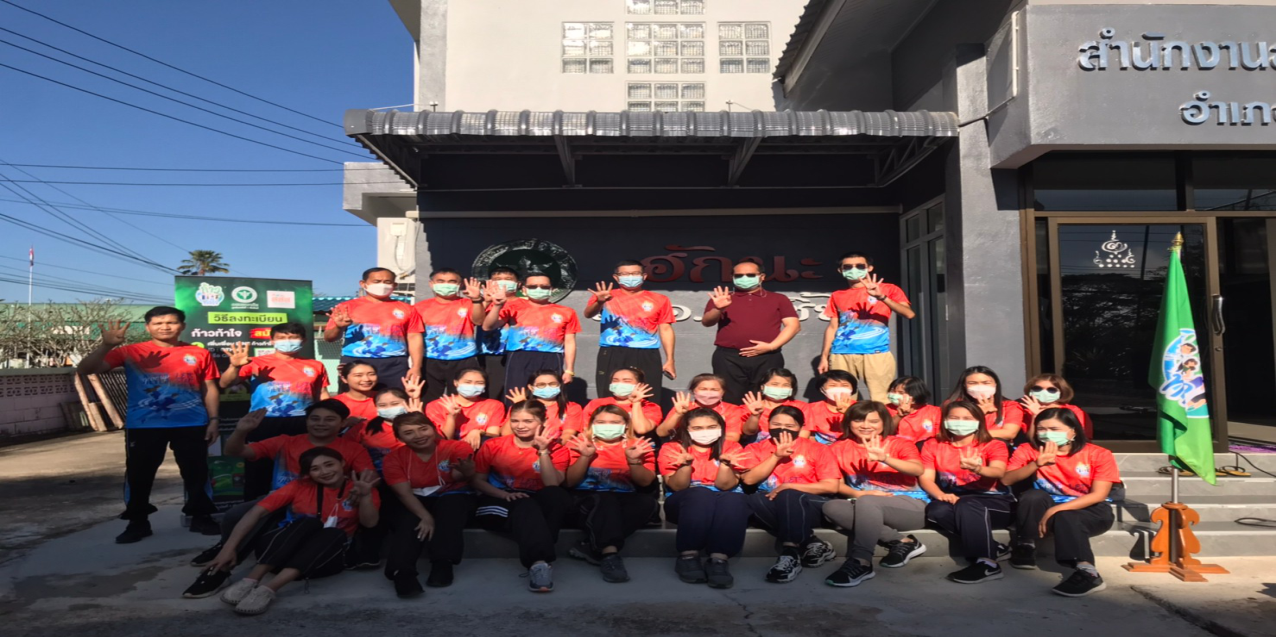 Goal
ประชาชนอำเภอวังชิ้นสุขภาพดี
 เจ้าหน้าที่มีความสุข
ระบบสุขภาพยั่งยืน